Termodynamika - podstawyWykład 1
Zagadnienia
Wprowadzenie w problematykę związaną z nauką o własnościach, zjawiskach i procesach cieplnych:
Co to jest termodynamika – jej podział
Układy termodynamiczne, rodzaje ich charakterystyka
Opis układu , stan układu, parametry stanu, układ zupełny parametrów
Ważniejsze wielkości termodynamiczne
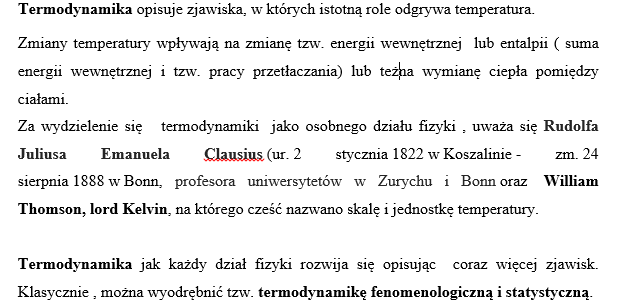 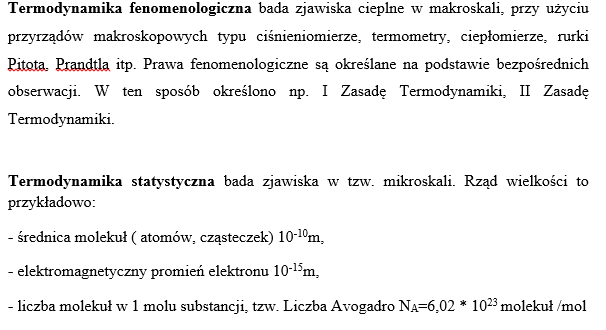 Opis Układu Termodynamicznego
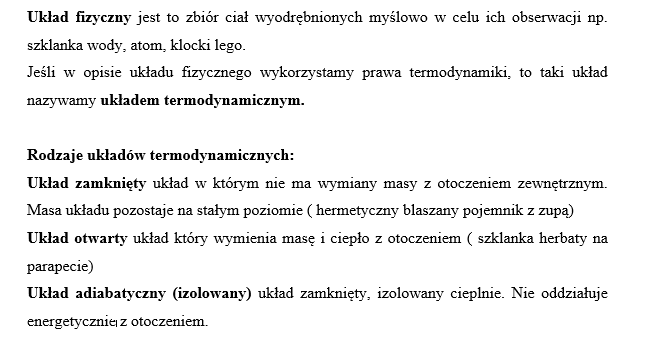 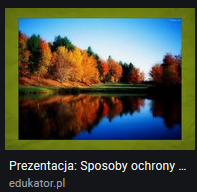 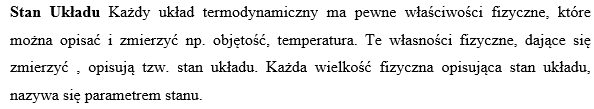 Parametry stanu
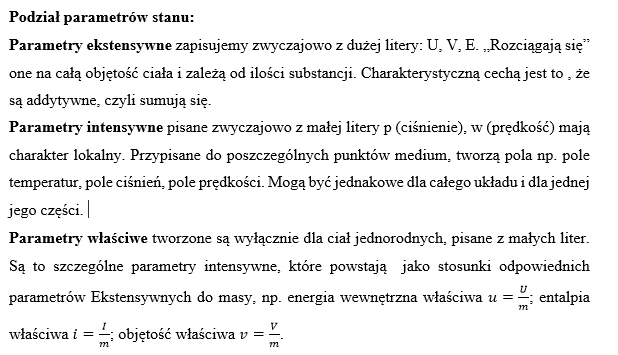 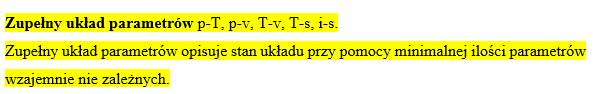 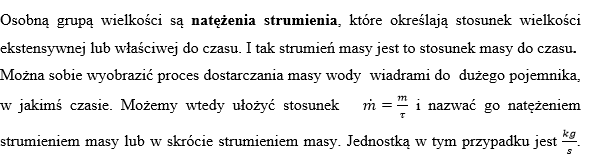 Najważniejsze intensywne parametry stanu układu – temperatura i ciśnienie
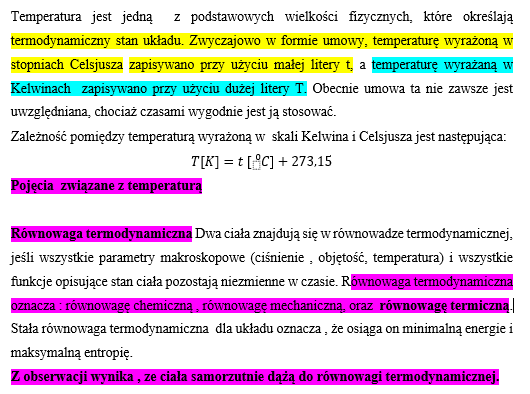 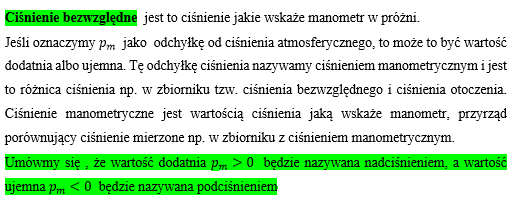 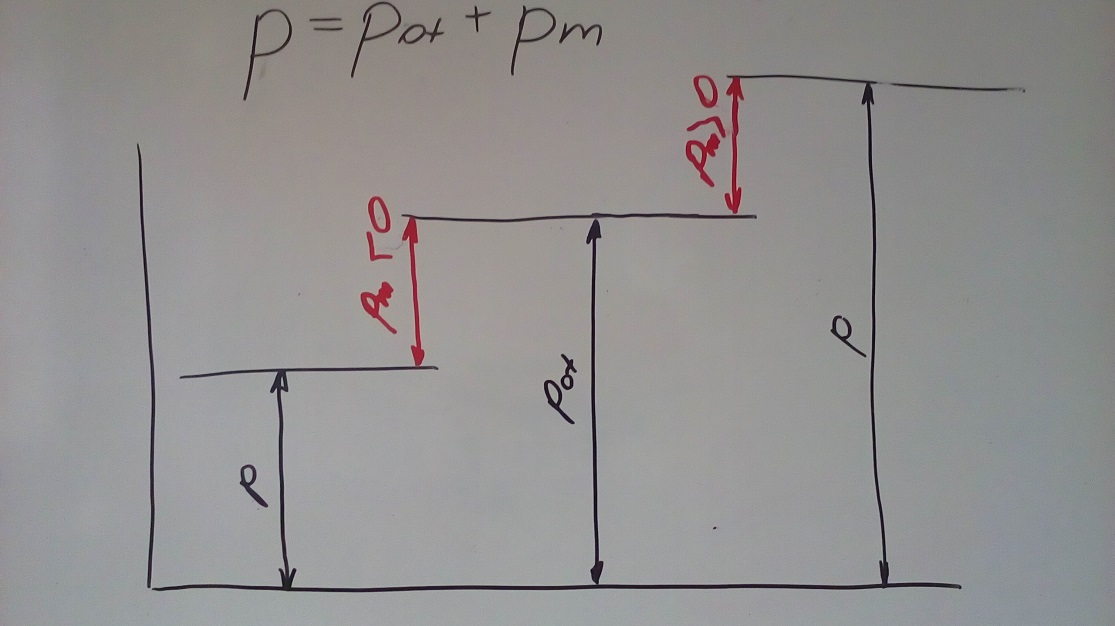 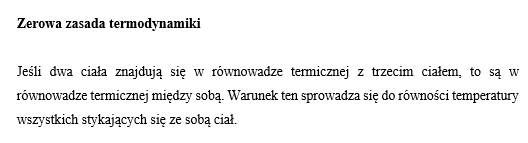 Przyrządy do pomiaru temperatury i ciśnienia
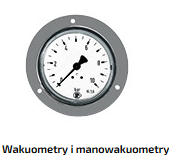 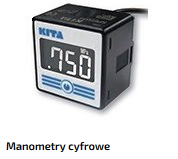 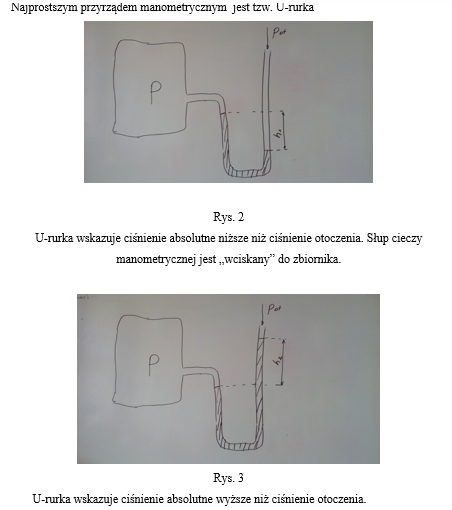 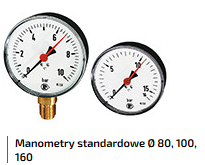 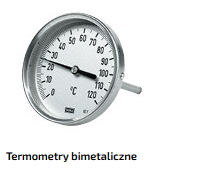 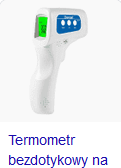 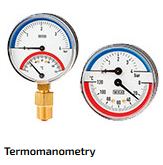 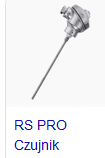 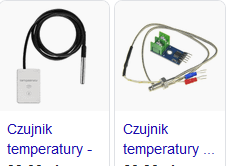 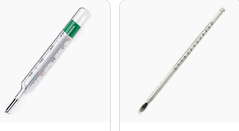 Mierzenie ciśnienia
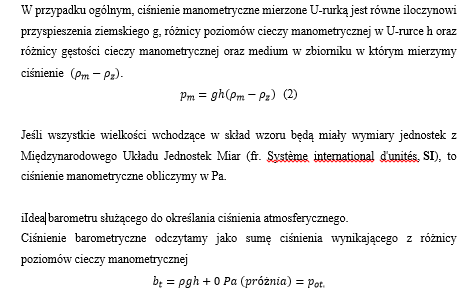 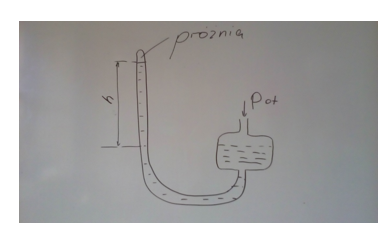 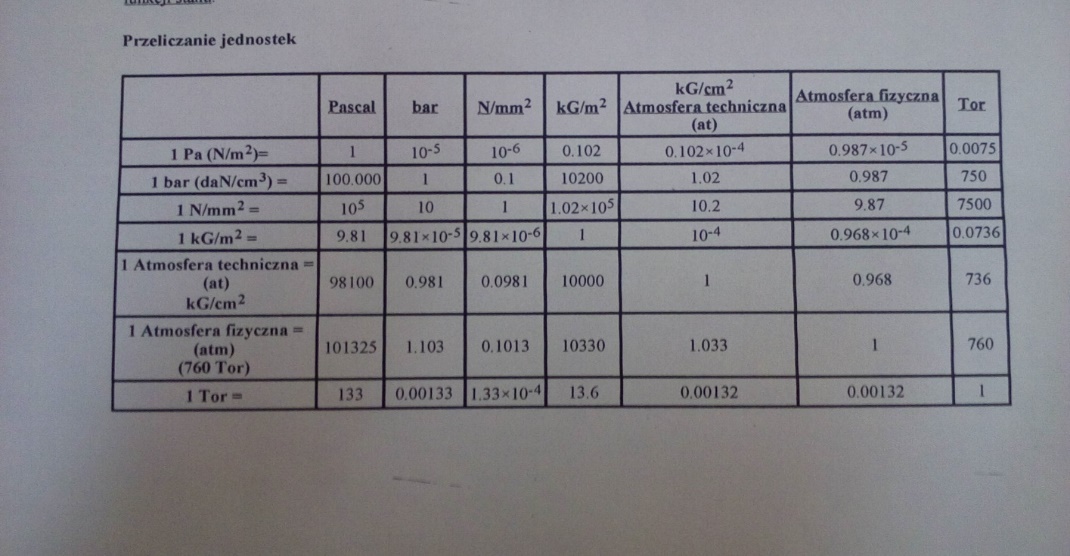 Termodynamika - podstawyWykład 2
Zagadnienia
Funkcje stanu. Równania stanu gazów doskonałych. Mieszaniny gazów doskonałych:
Pojęcie stanu gazu doskonałego – jego model ideowy
Równanie stanu gazu doskonałego – równanie Clapeyrona
Mieszaniny gazów doskonałych – prawa rządzące mieszaninami
Mieszaniny gazów doskonałych – sposób opisu , stałe mieszanin
Podstawowe definicje
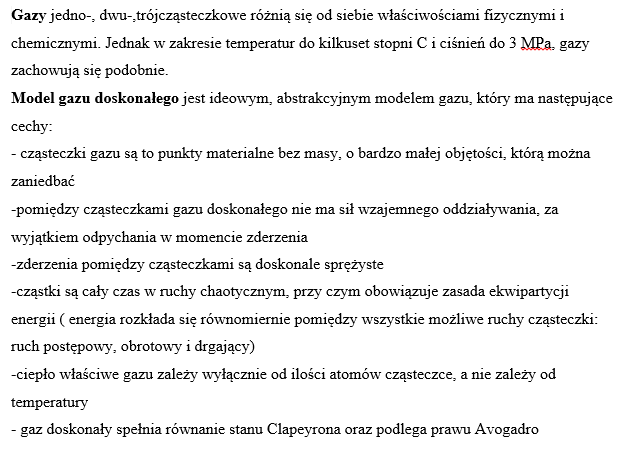 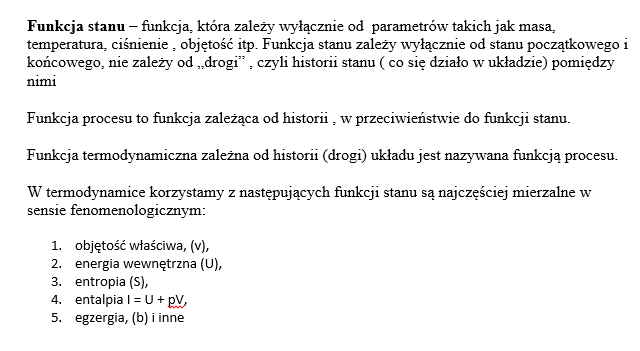 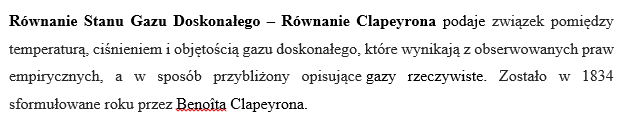 Równanie stanu gazu doskonałego- Równanie Clapeyrona
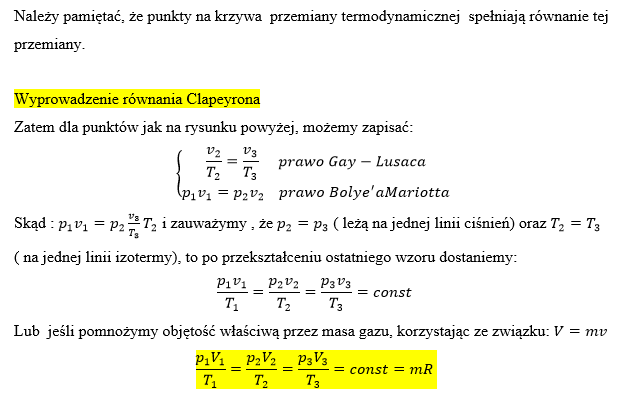 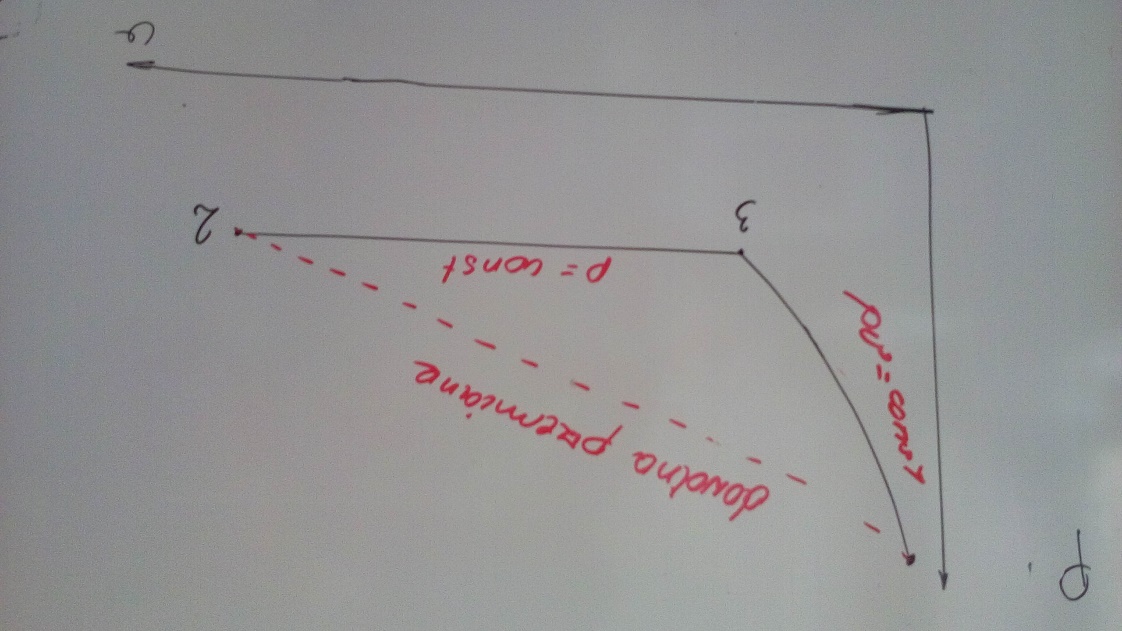 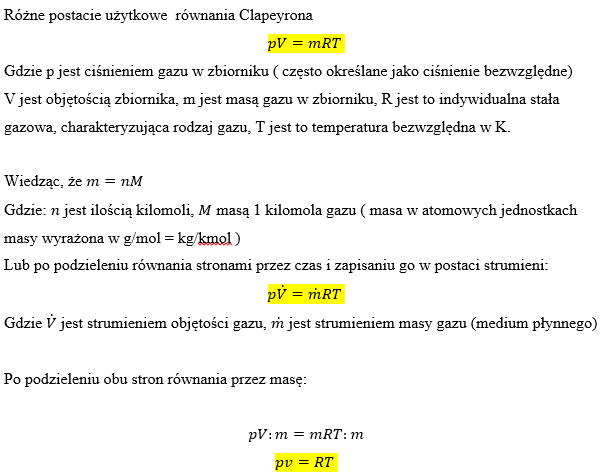 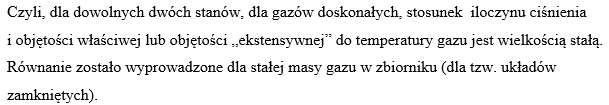 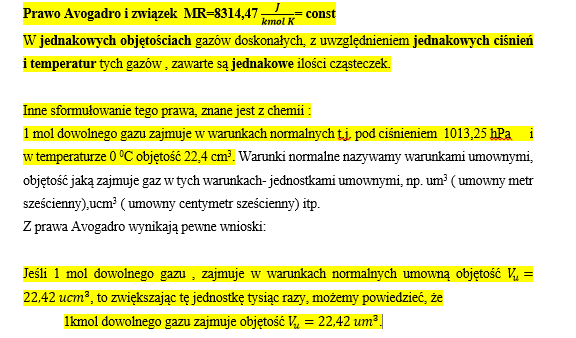 Użyteczne prawa termodynamiczne
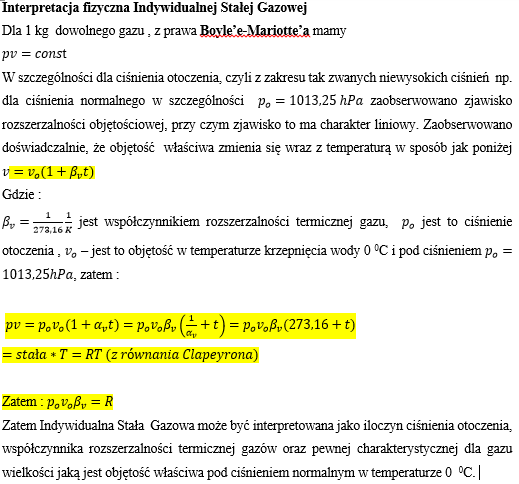 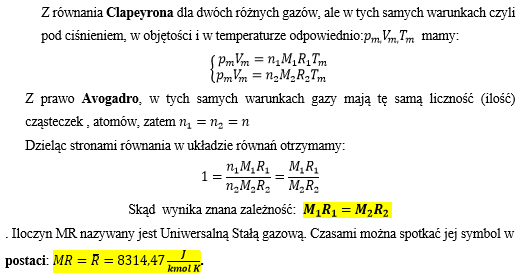 Mieszaniny Gazów Doskonałych –definicje i pojęcia
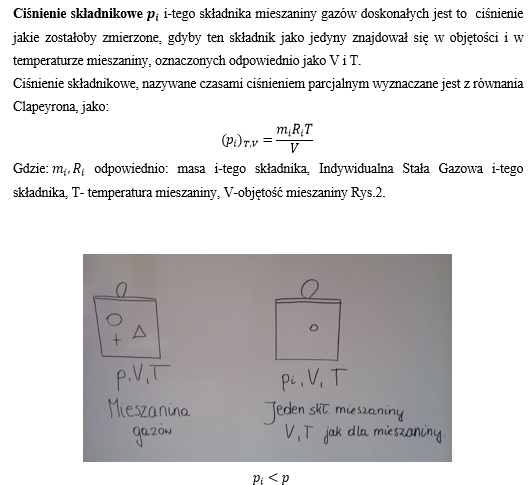 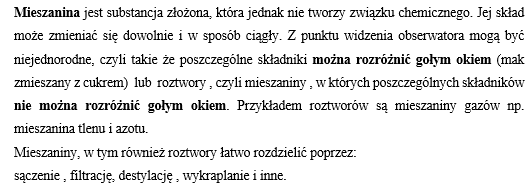 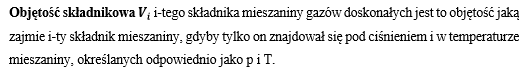 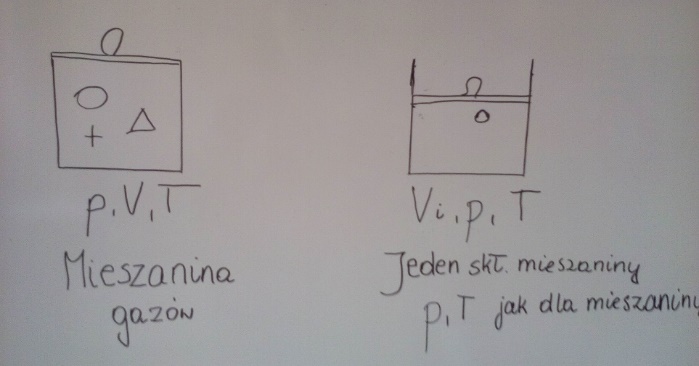 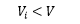 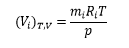 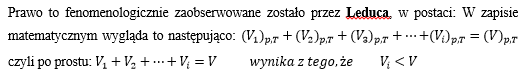 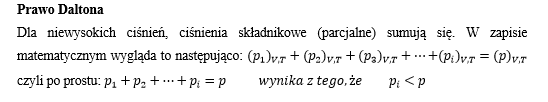 Wielkości i związki charakteryzujące mieszaniny
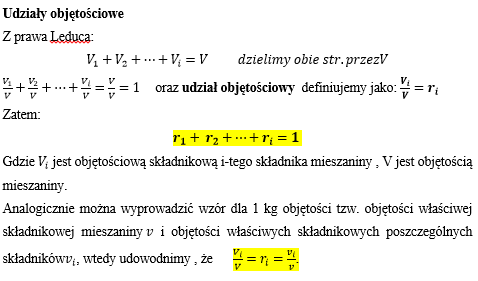 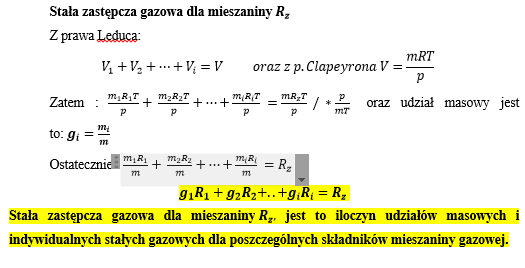 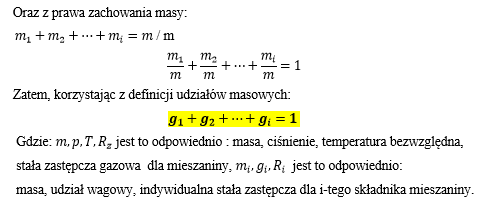 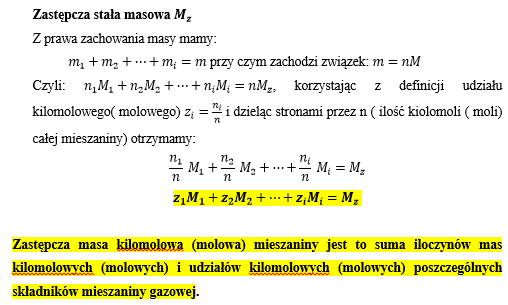 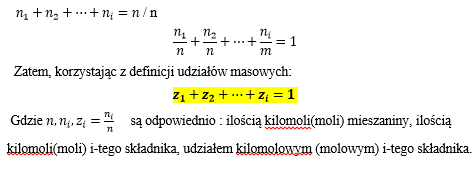 Związki charakteryzujące mieszaniny
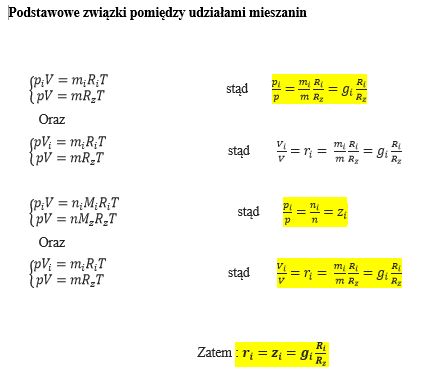 Termodynamika - podstawyWykład 3
Zagadnienia
Energia, praca, ciepło 
Pojęcie energii
Pojęcie pracy w termodynamice, praca absolutna, praca techniczna, praca użyteczna
Ciepło, ciepło właściwe, ciepło jednostkowe
I Zasada Termodynamiki
Energia wewnętrzna 
Entalpia
Pojęcia wstępne
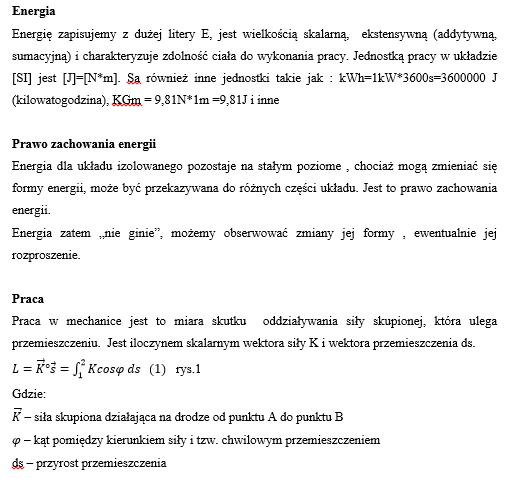 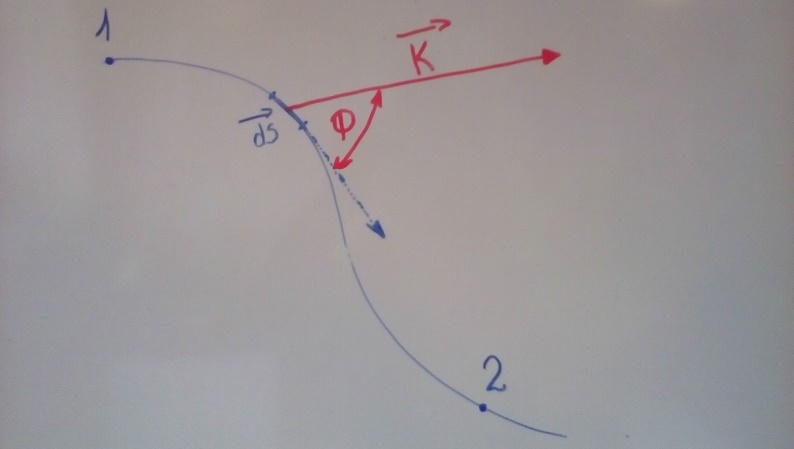 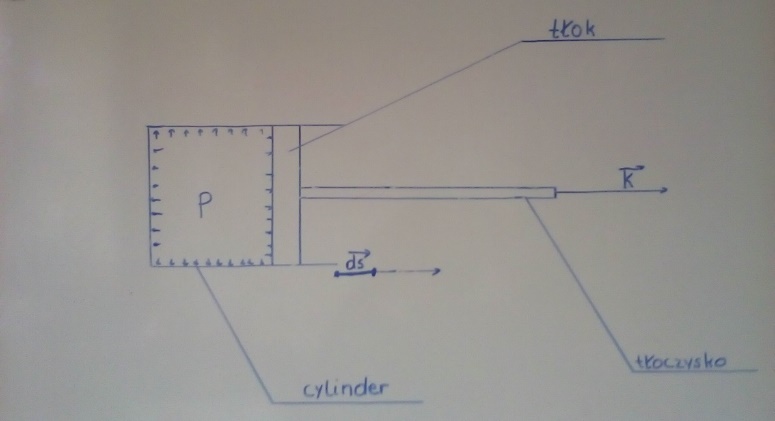 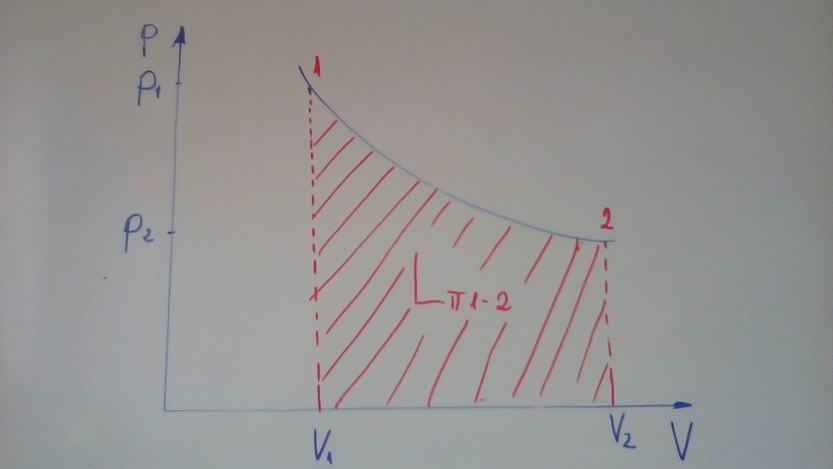 Rodzaje pracy w termodynamice
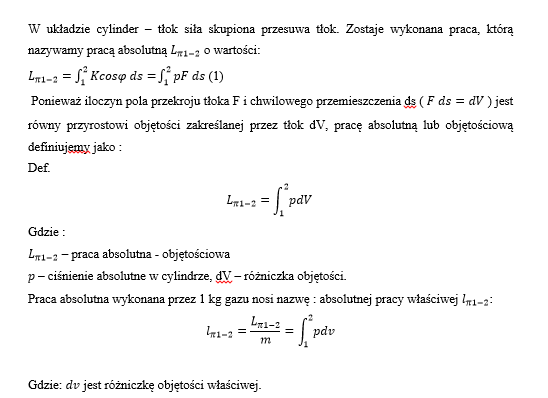 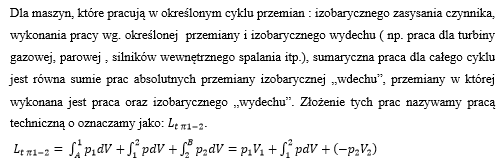 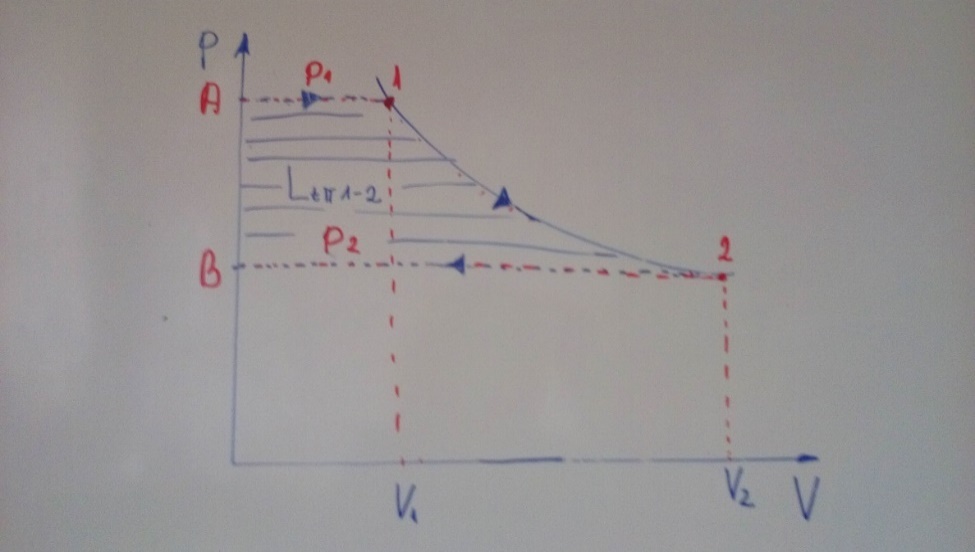 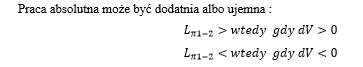 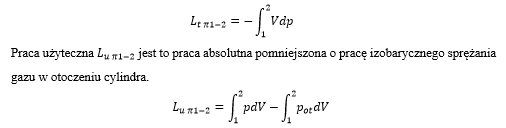 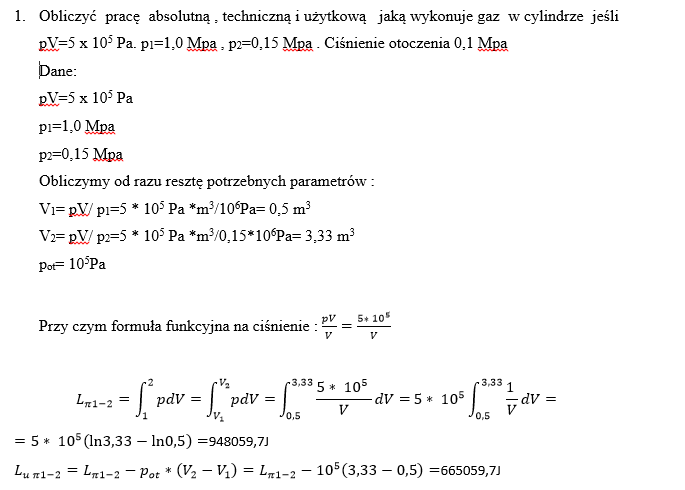 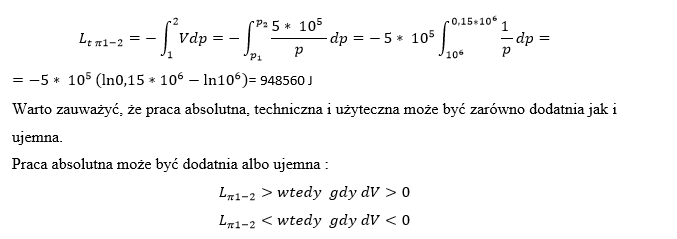 Ciepło
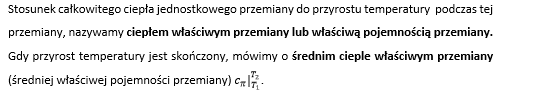 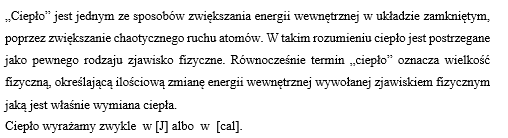 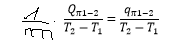 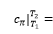 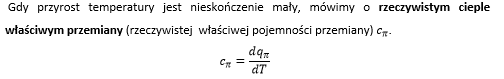 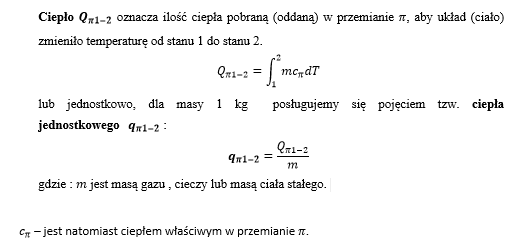 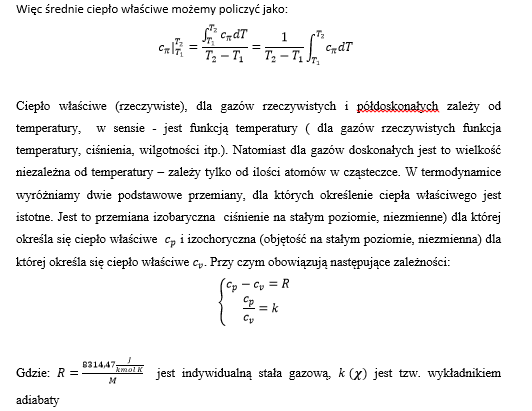 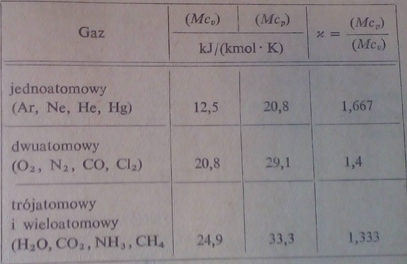 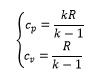 Różnica pomiędzy ciepłem właściwym przy stałym ciśnieniu i ciepłem właściwym przy stałej objętości
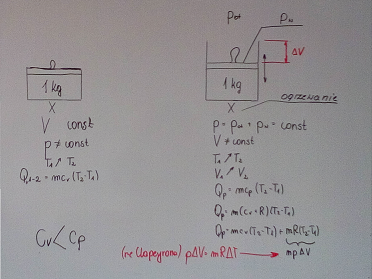 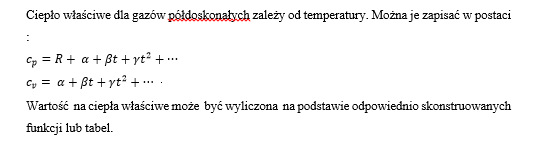 I Zasada Termodynamiki
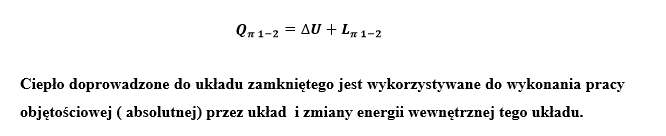 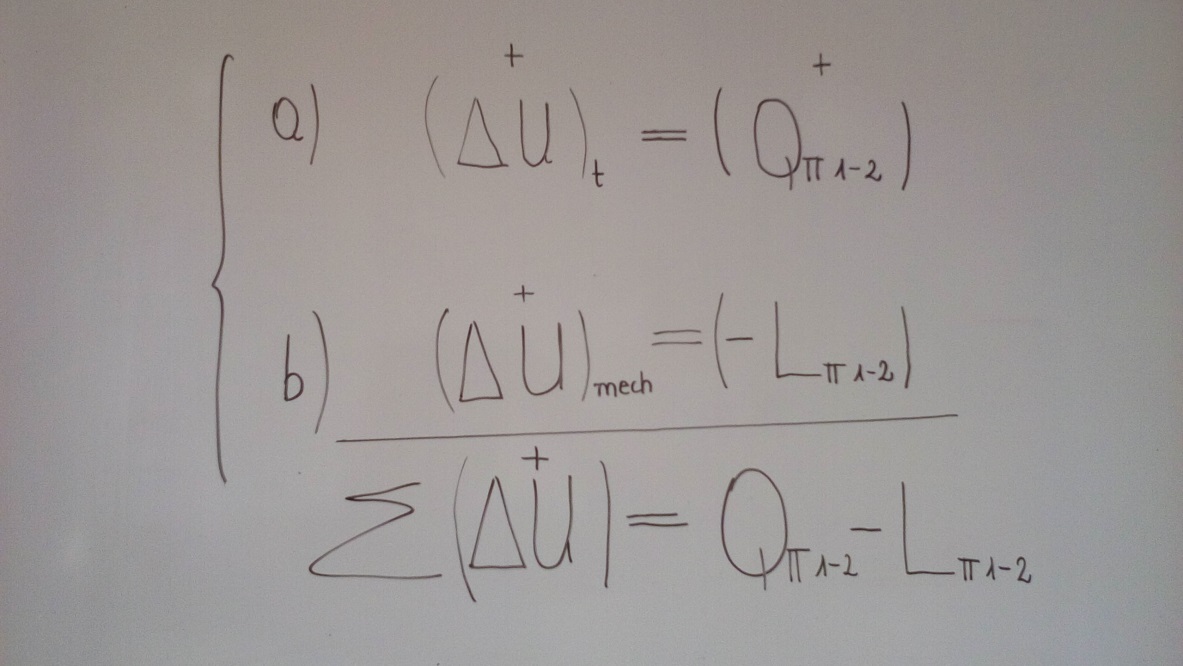 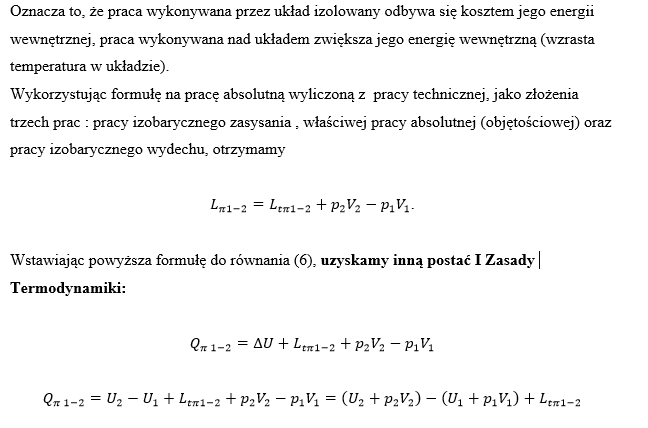 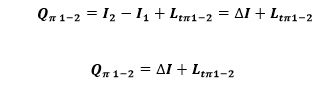 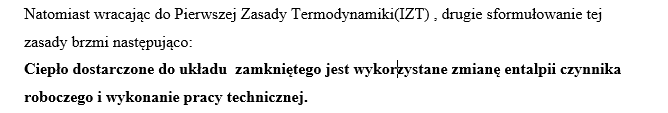 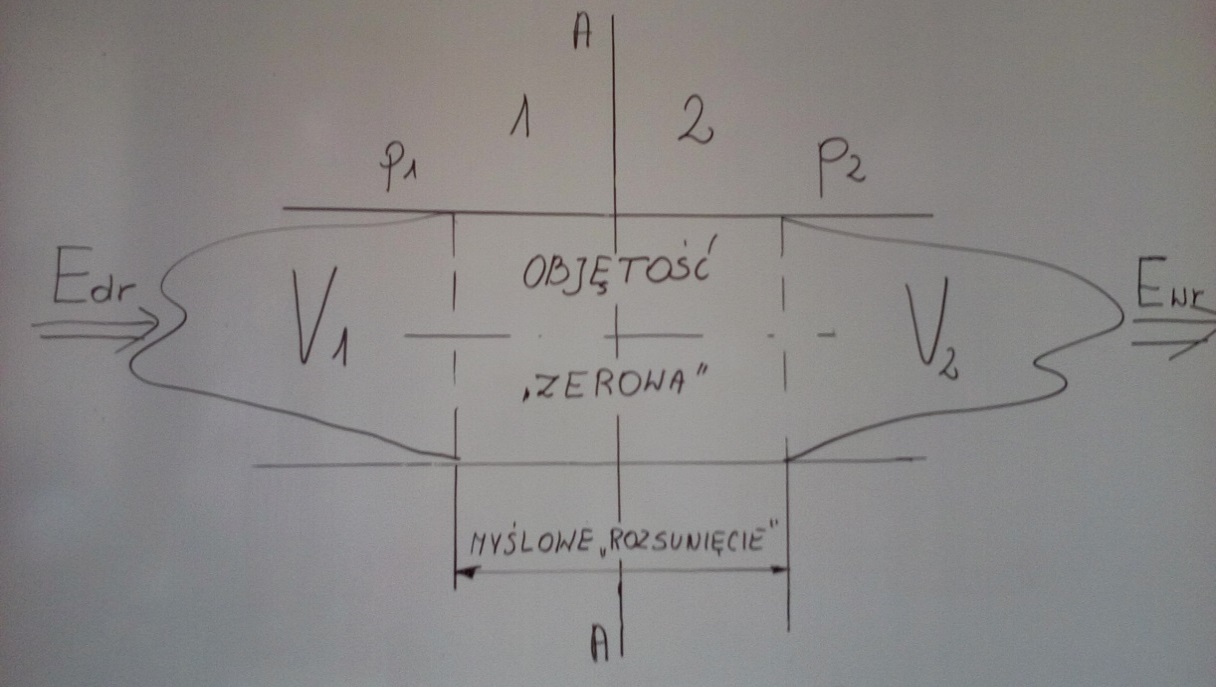 Pojęcie entalpii
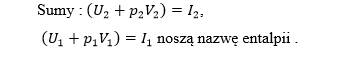 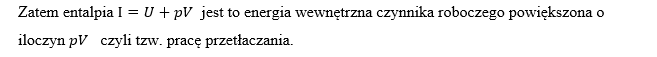 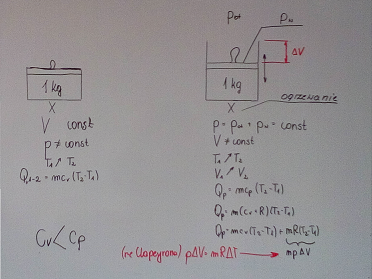 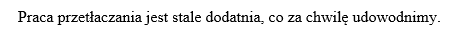 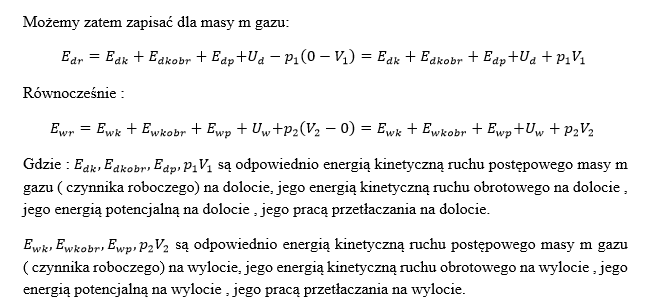 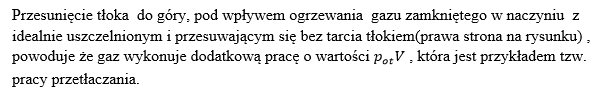 Bilans energii dla układu otwartego (przepływowego) w stanie ustalonym
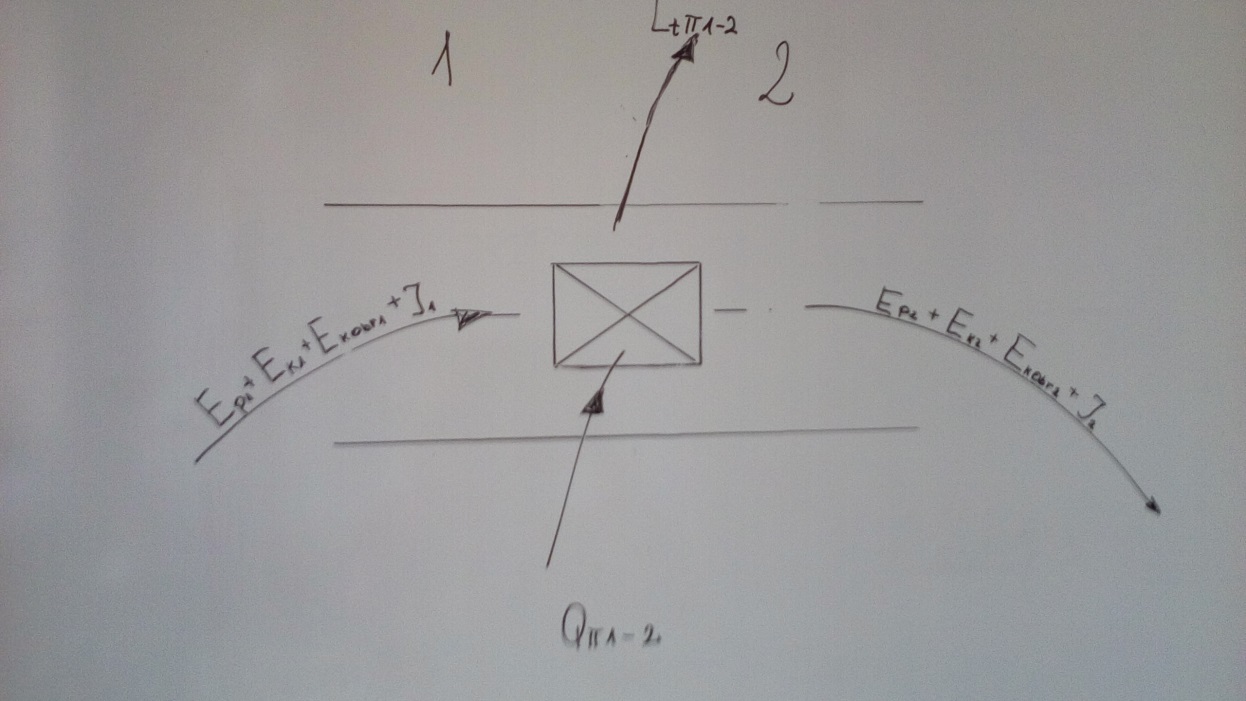 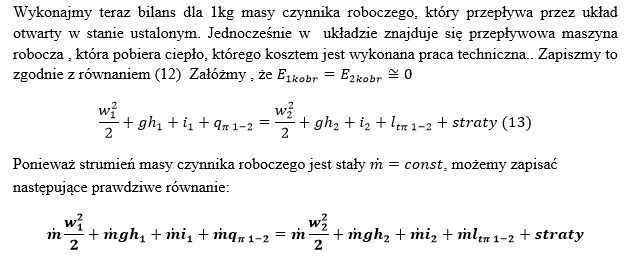 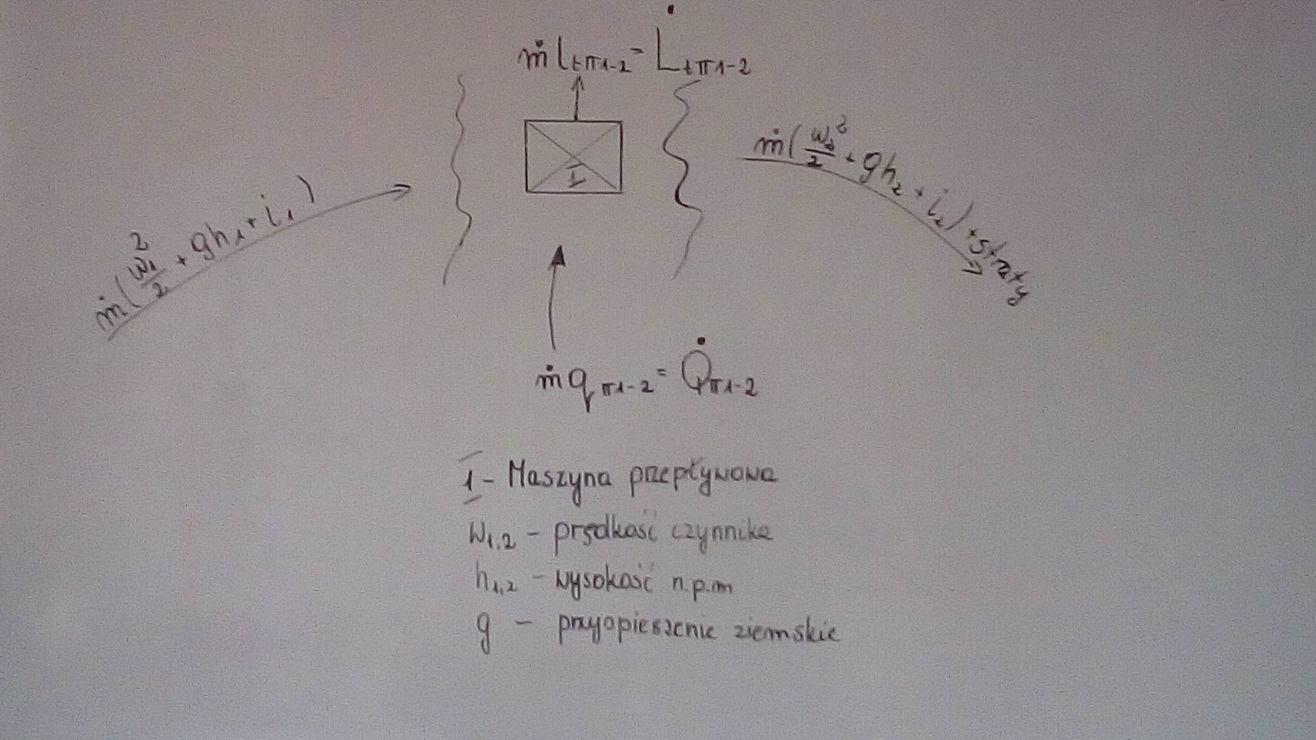 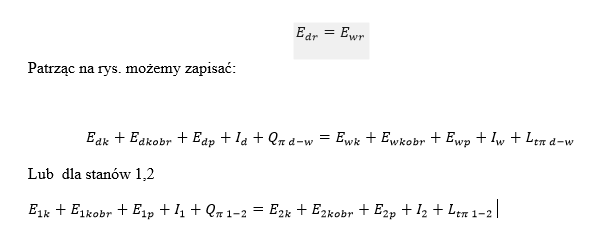 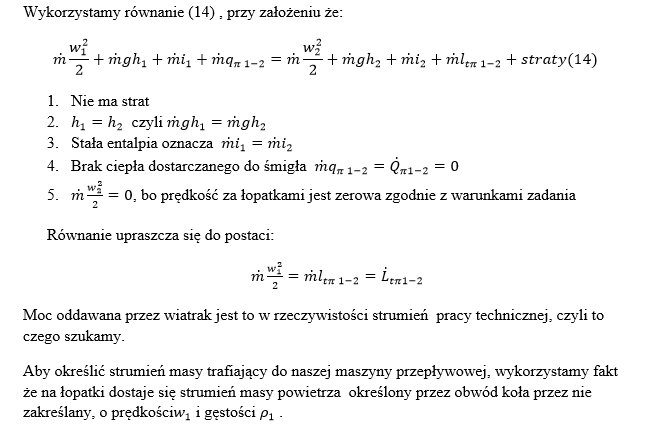 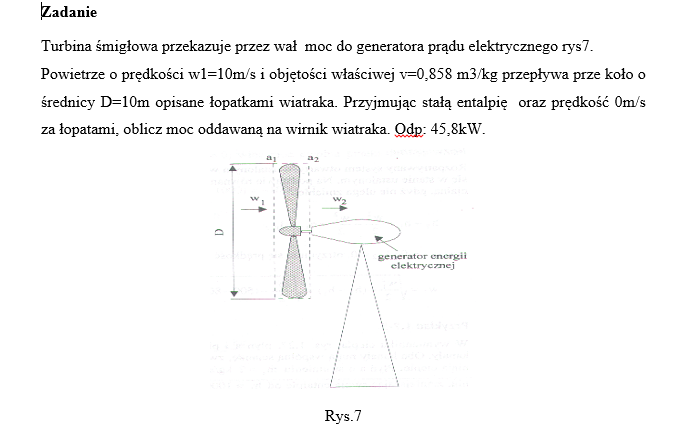 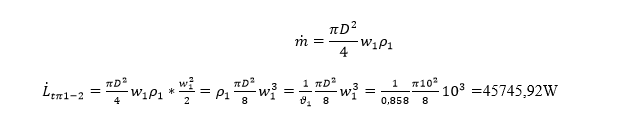 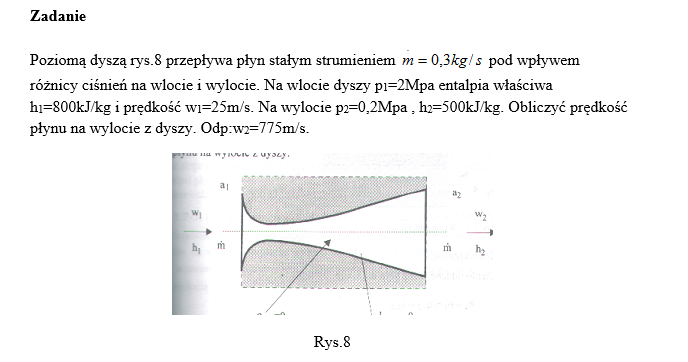 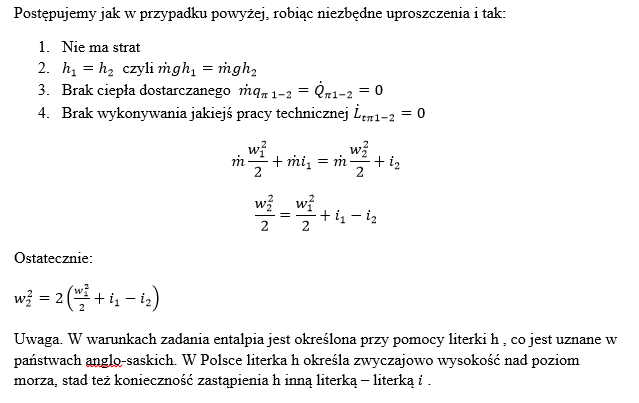 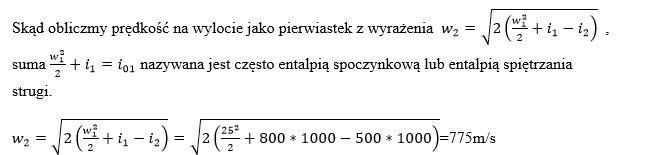 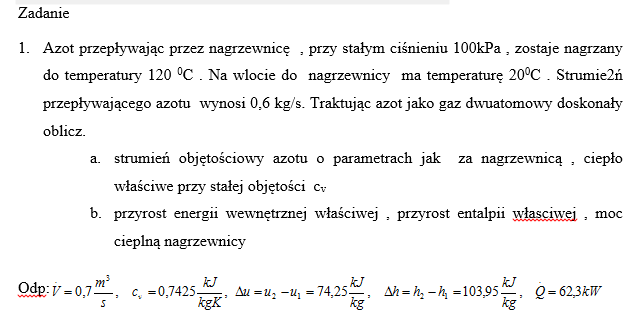 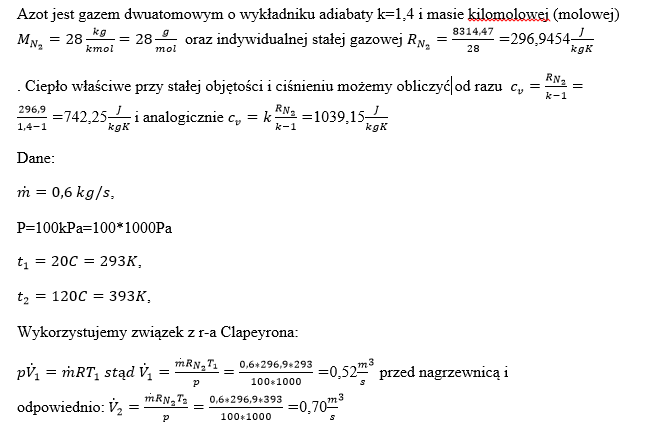 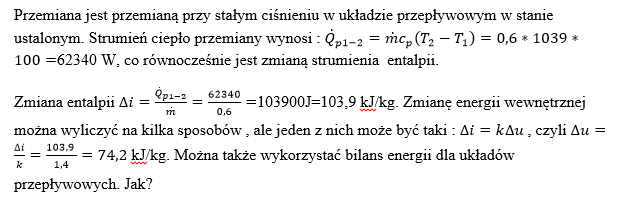 Termodynamika - podstawyWykład 4
Zagadnienia
Przemiany charakterystyczne gazów doskonałych
Rodzaje przemiana: równowagowa, odwracalna, nieodwracalna
Przemiany charakterystyczne: izobaryczna, izochoryczna, izotermiczna, izentropowa
(adiabata doskonała) , przemiana politropowa- opis matematyczny w tym: Równanie Clapeyrona, I ZT dla poszczególnych przemian.
Przemiana politropowa na płaszczyźnie p-v
Przemiana termodynamiczna
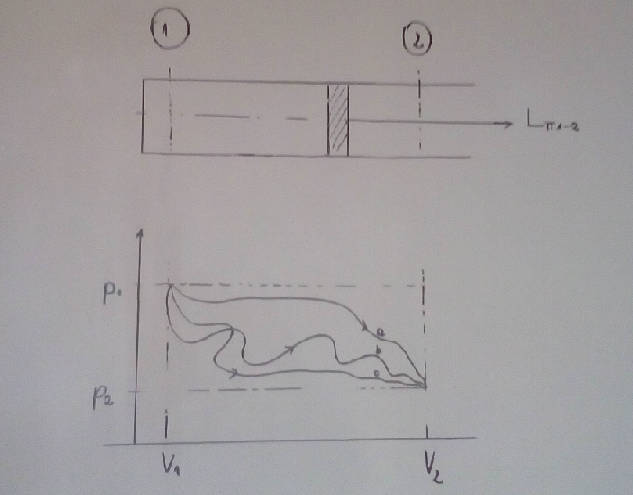 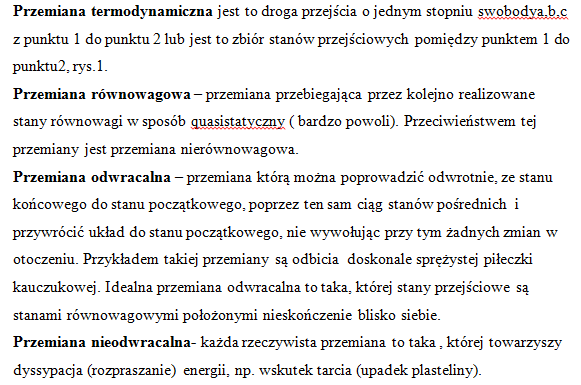 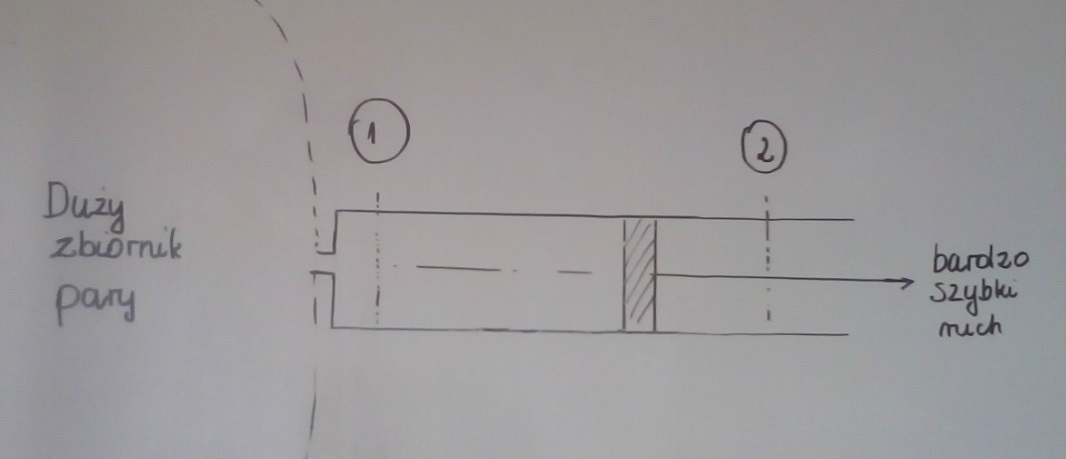 Matematyczny opis gazów doskonałych  w poszczególnych przemianach
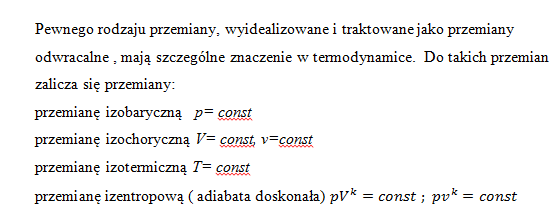 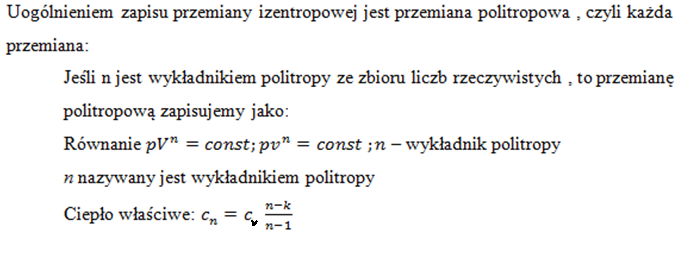 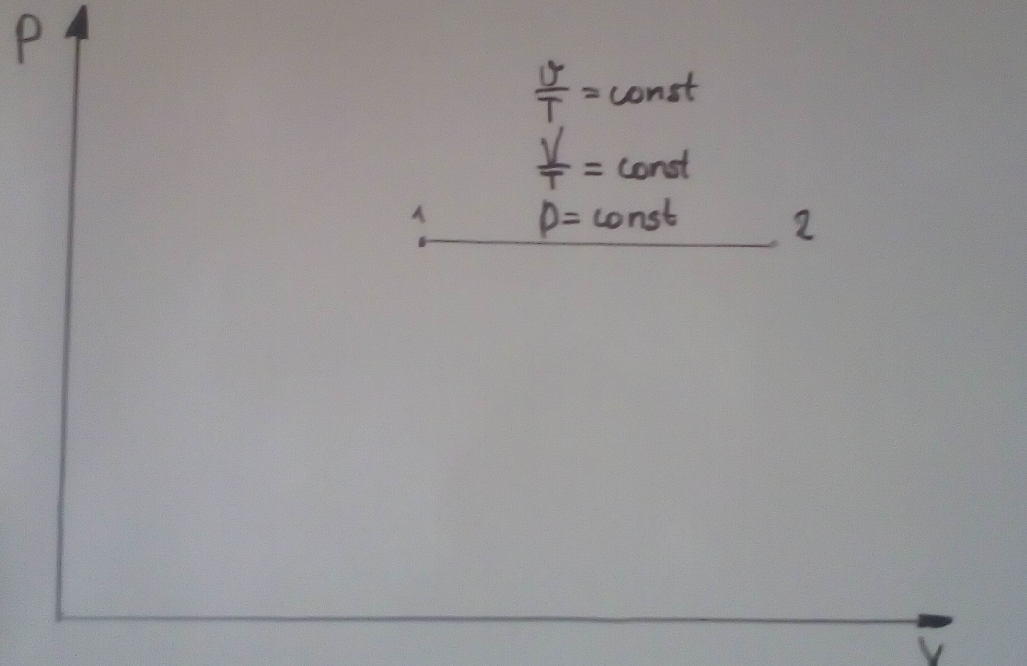 Przemiana izobaryczna                                         p=const
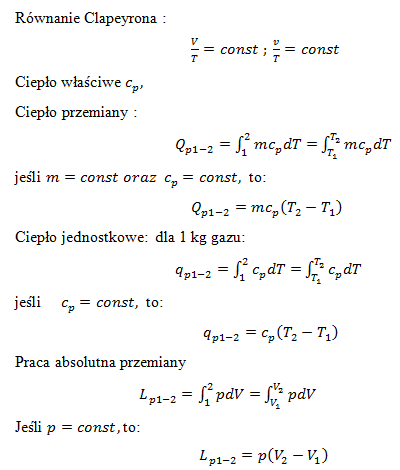 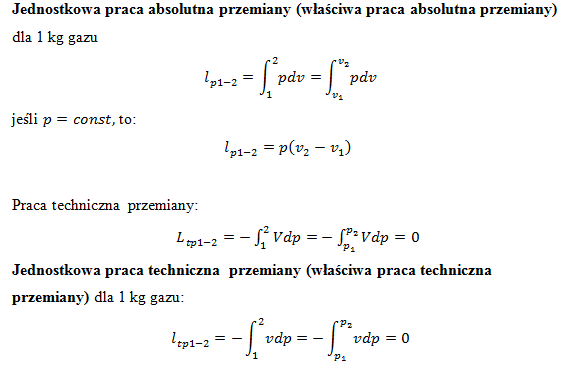 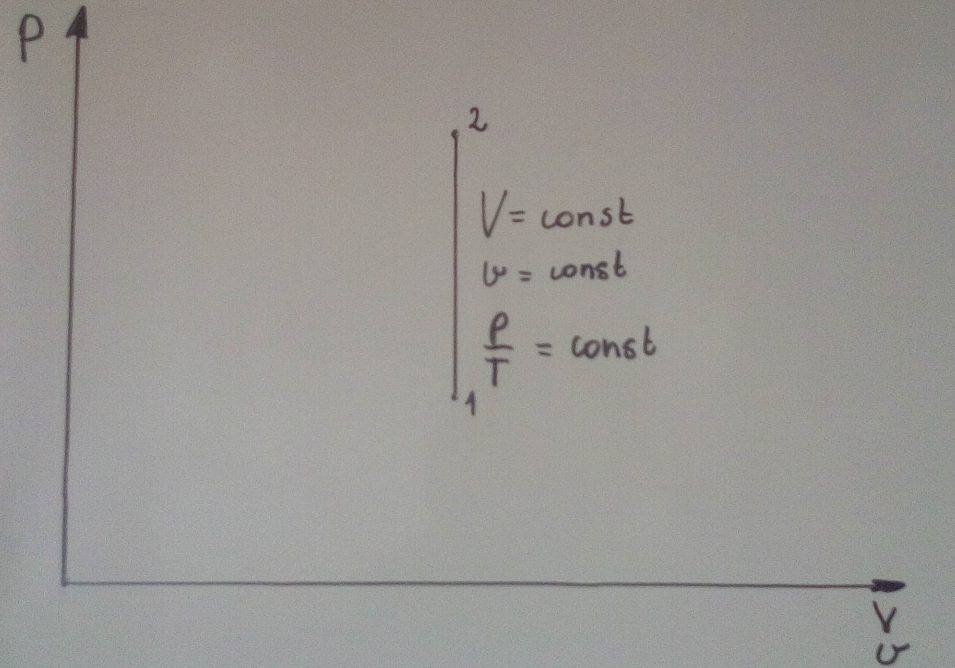 Przemiana izochoryczna                        v=const
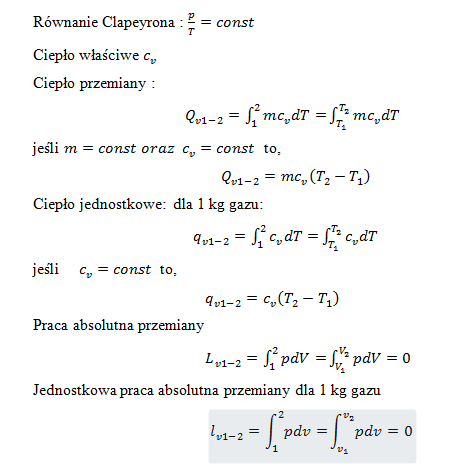 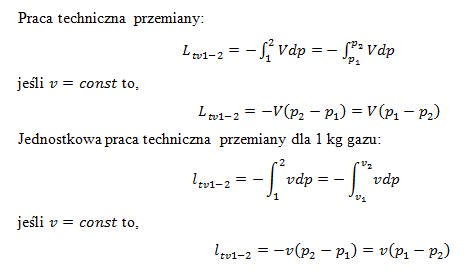 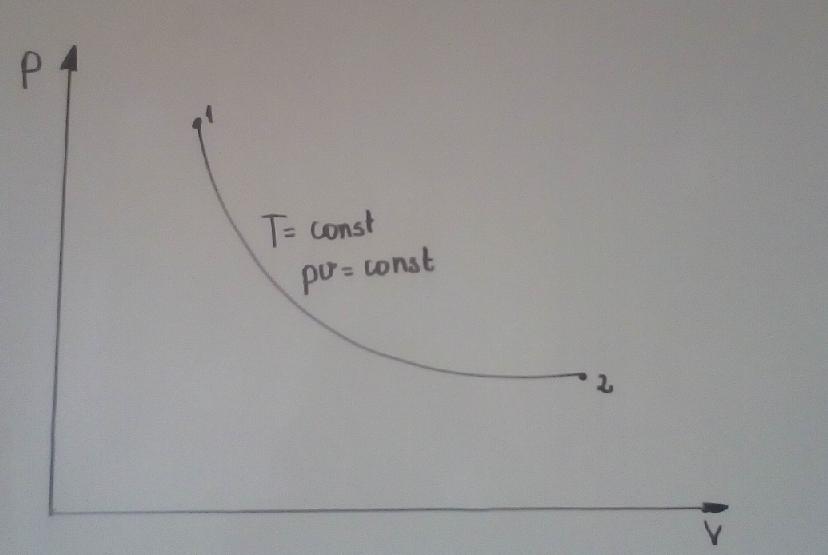 Przemiana izotermiczna T=const
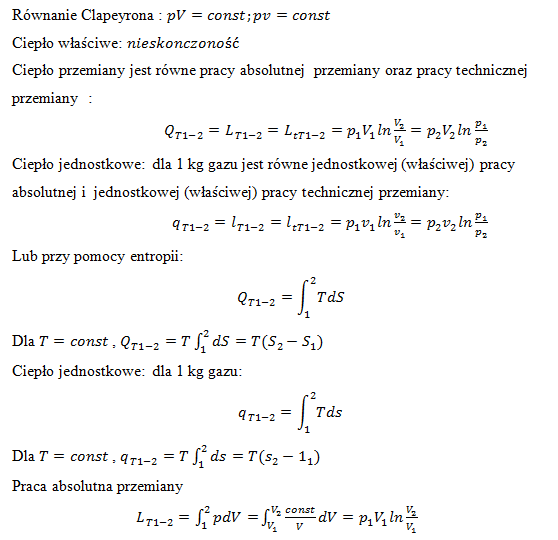 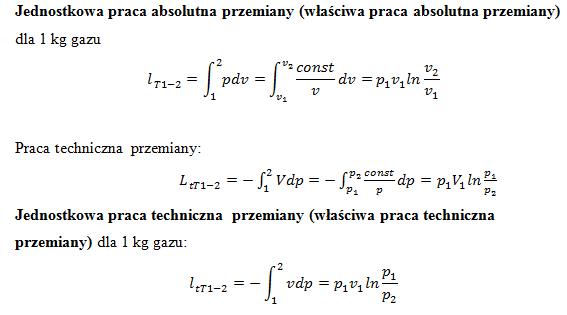 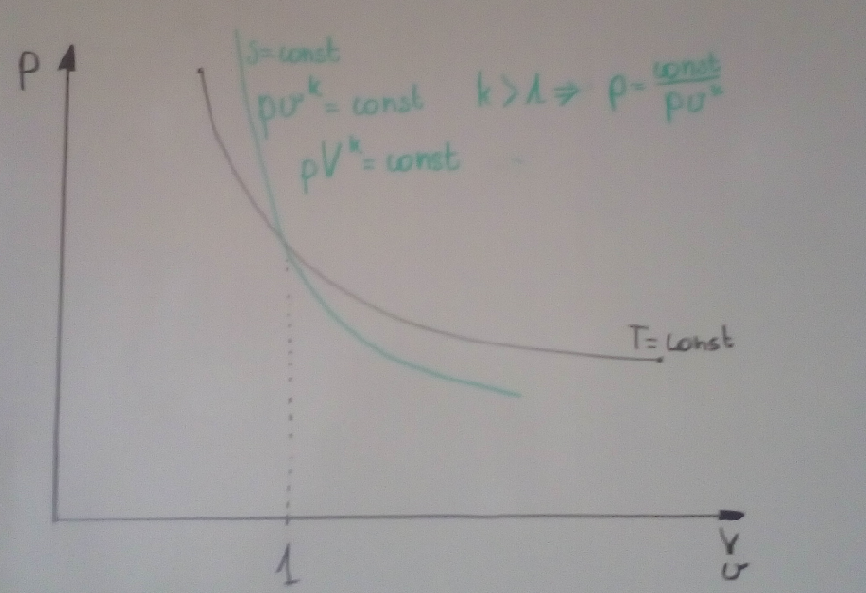 Przemiana izentropowa              S=const ( entropia jest stała )
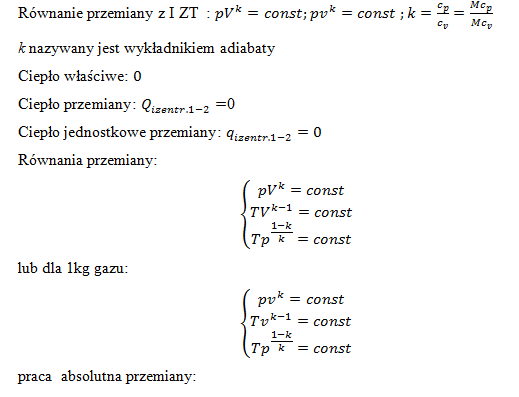 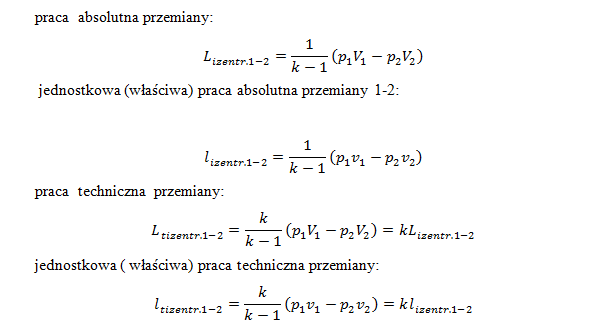 Wyprowadzenie wzoru na adiabatę doskonałą
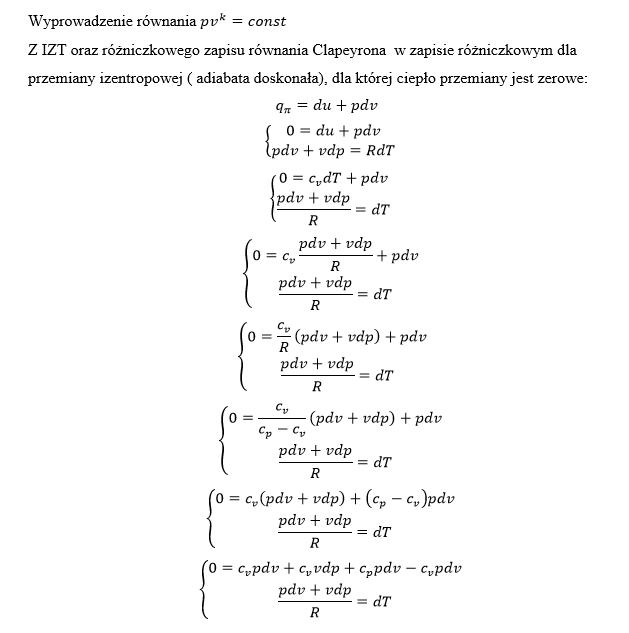 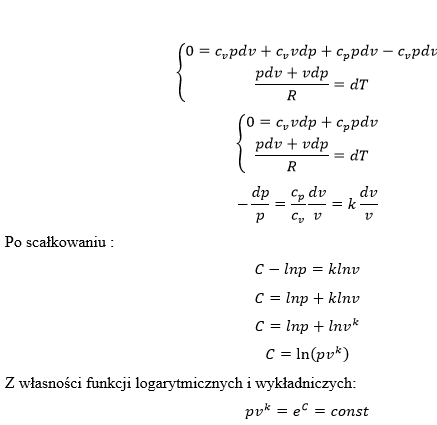 Pierwsza Zasada Termodynamiki dla przemian charakterystycznych, konsekwencje zastosowania Pierwszej Zasady Termodynamiki dla przemian charakterystycznych
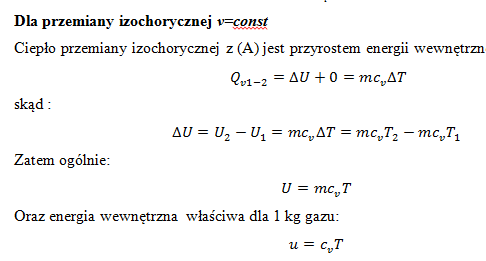 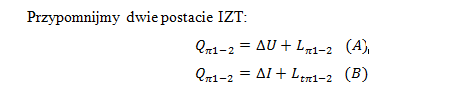 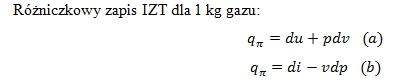 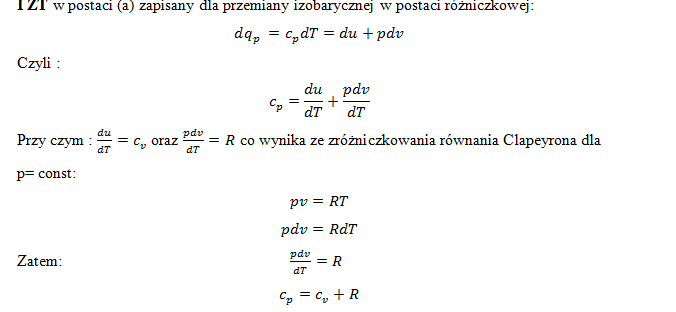 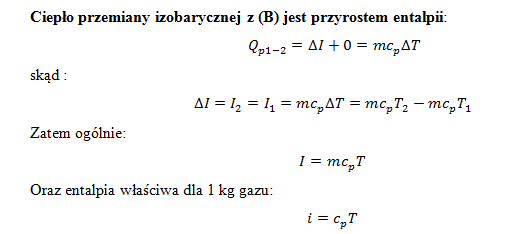 Przemiana politropowa
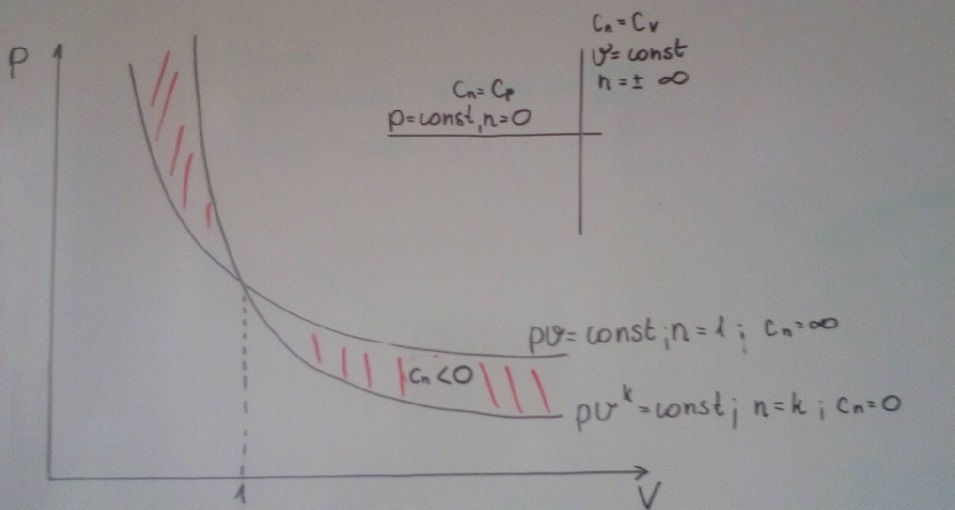 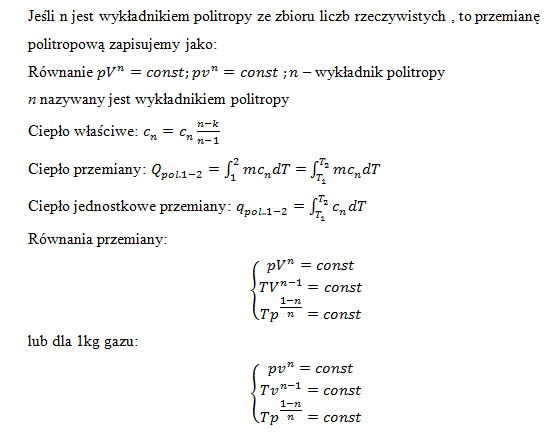 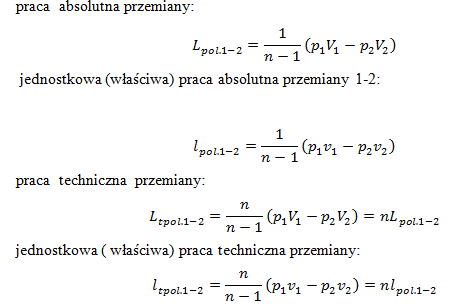 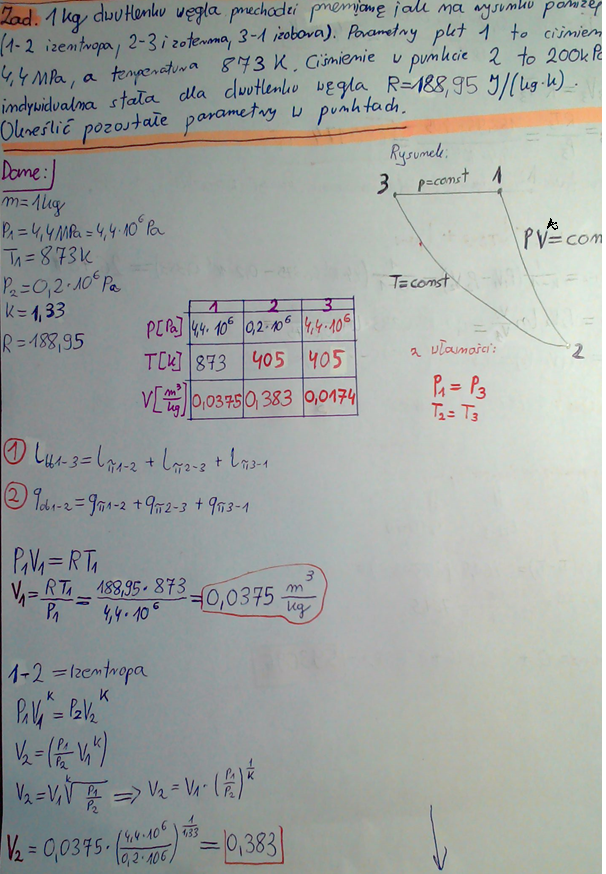 Przykładowe zadanie
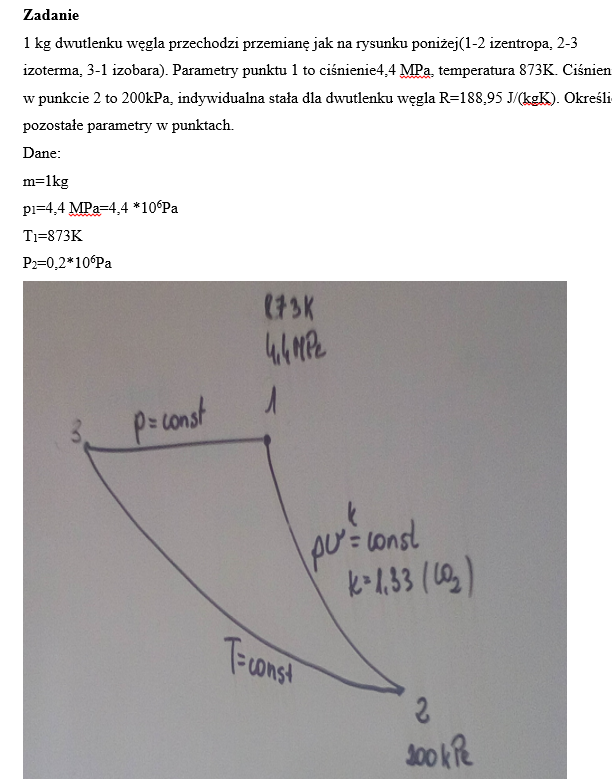 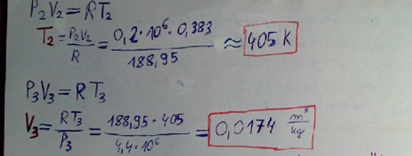 Termodynamika - podstawyWykład 5
Zagadnienia
Druga Zasada Termodynamiki  II ZT 
Entropia 
Wykres T-s 
Obiegi 
Procesy nieodwracalne
II Zasada Termodynamiki  - pierwsze sformułowania
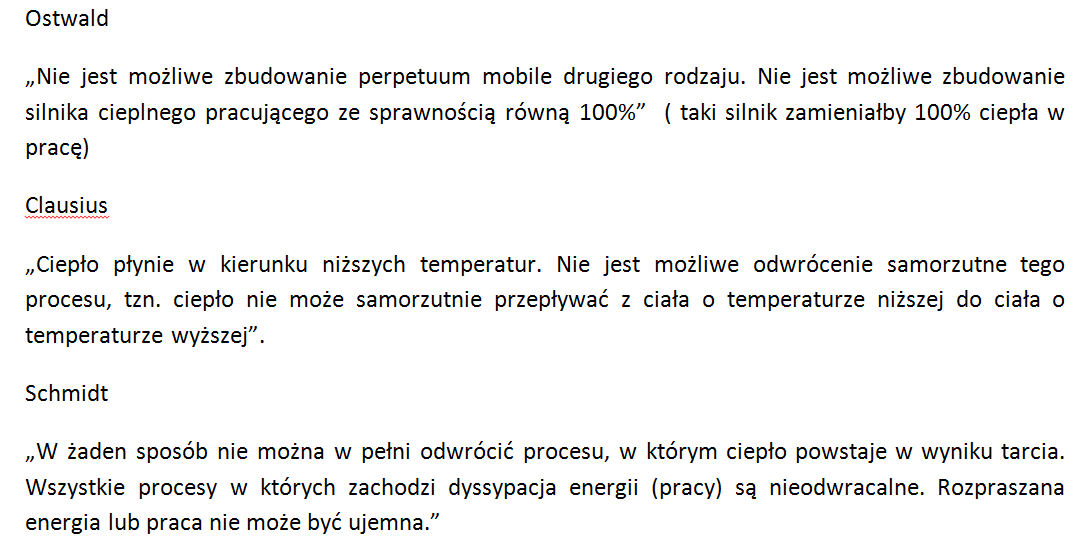 Co to jest  przemiana  odwracalna?Co to jest entropia?
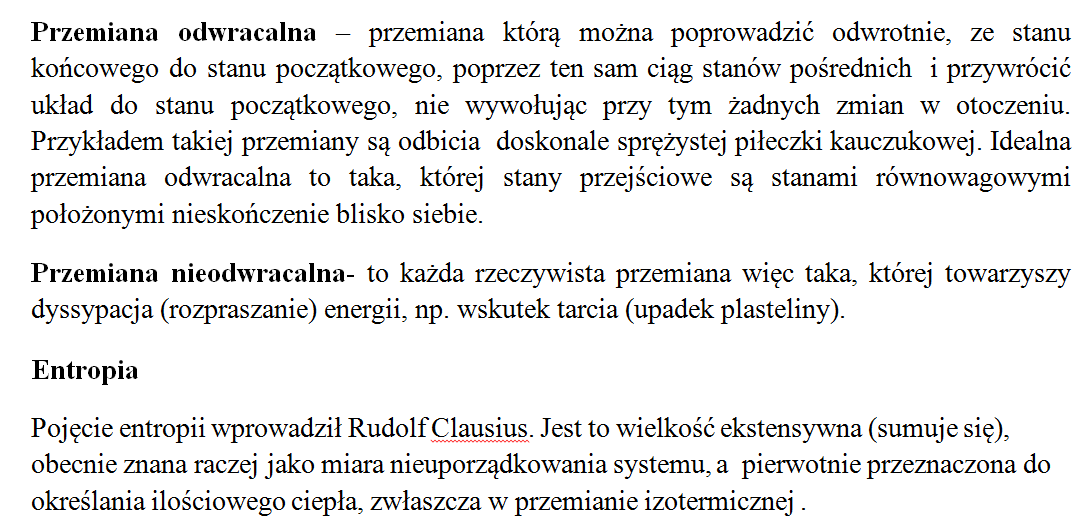 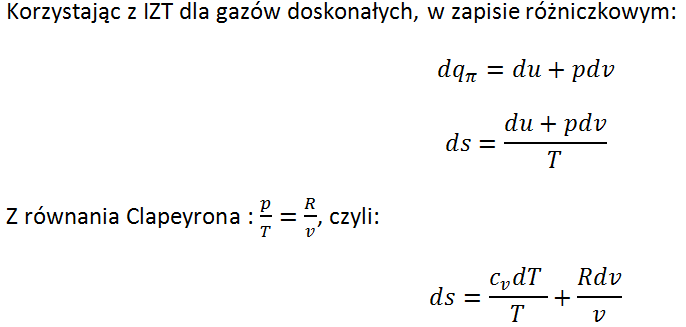 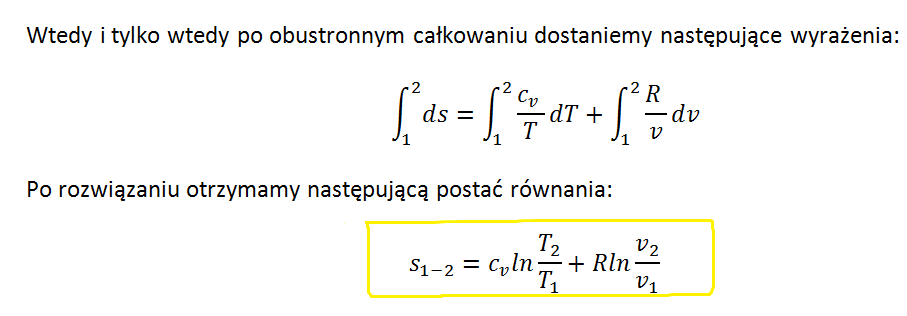 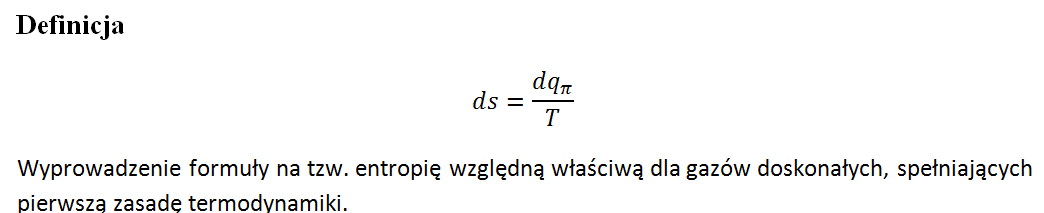 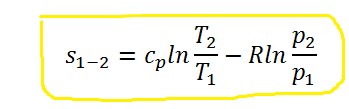 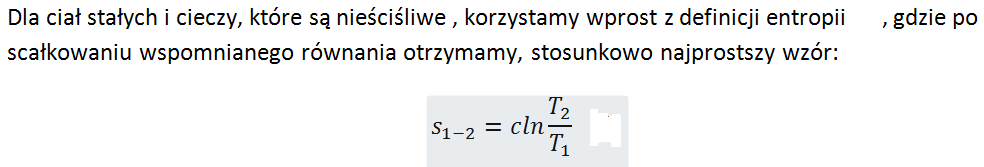 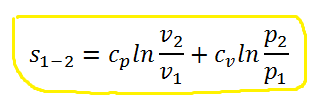 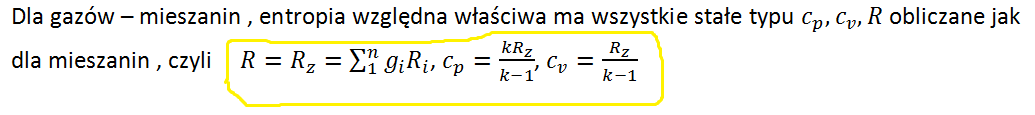 Wykresy entropii (zastosowanie entropii)----- https://pbc.gda.pl/Content/4098/pbc_termodynamika.pdf
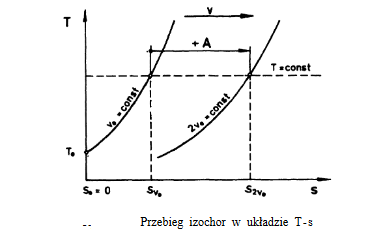 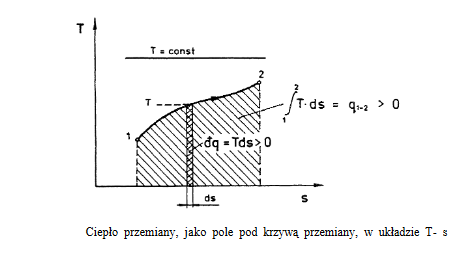 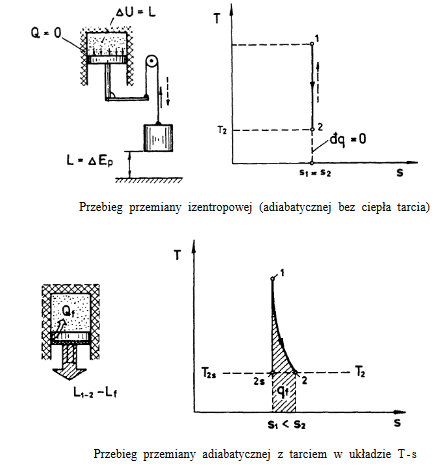 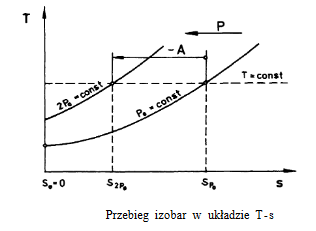 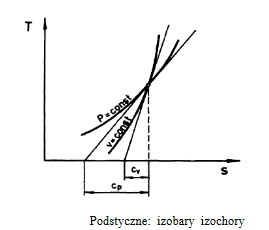 II Zasada Termodynamiki (IIZT) – sformułowanie matematyczne
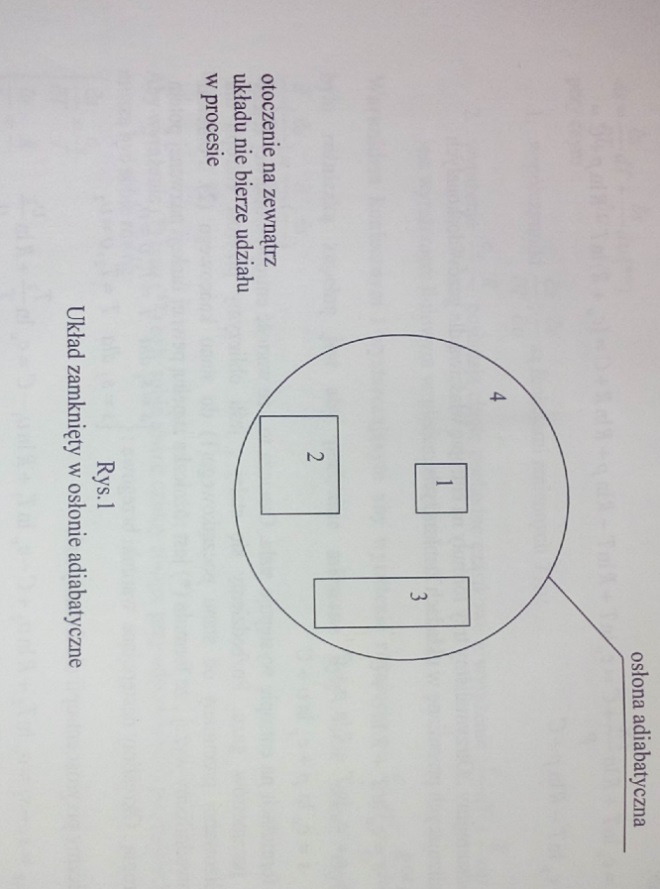 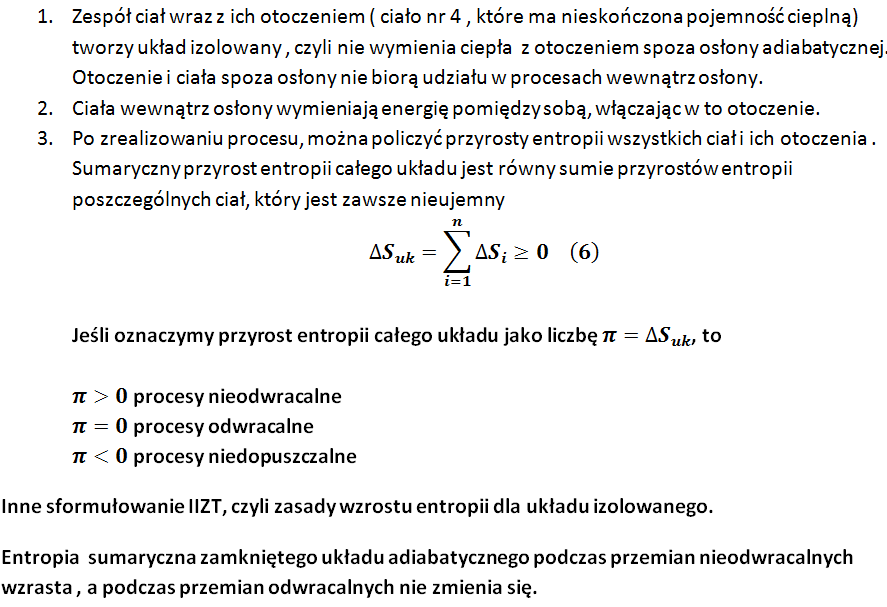 Obieg termodynamiczny
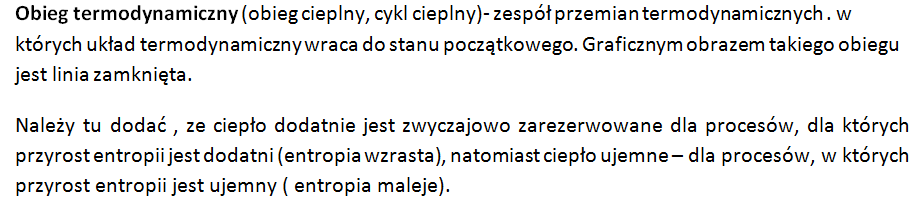 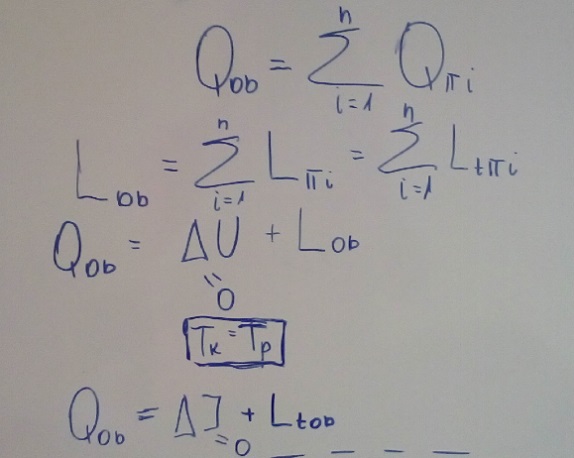 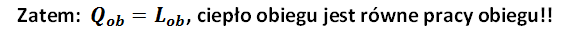 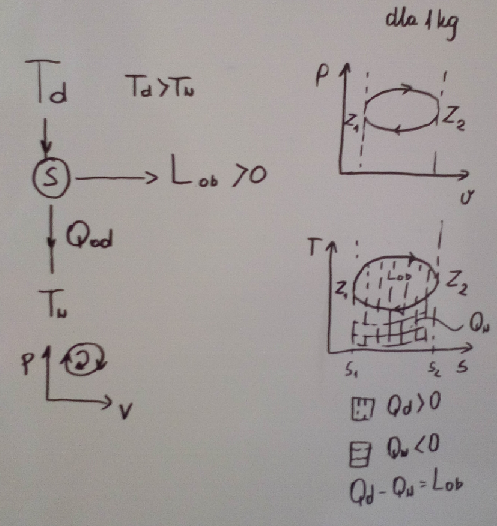 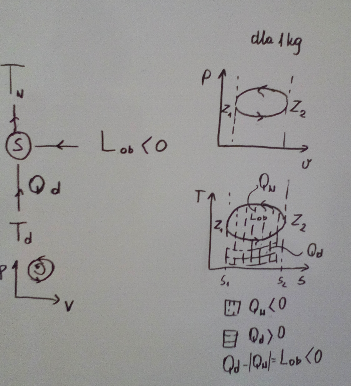 Obiegi prawo- i lewo-bieżne
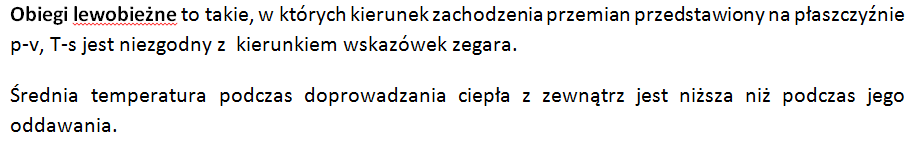 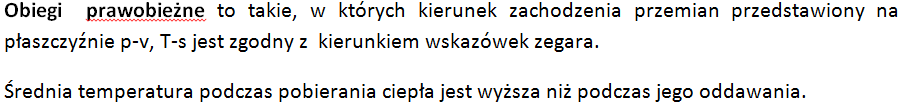 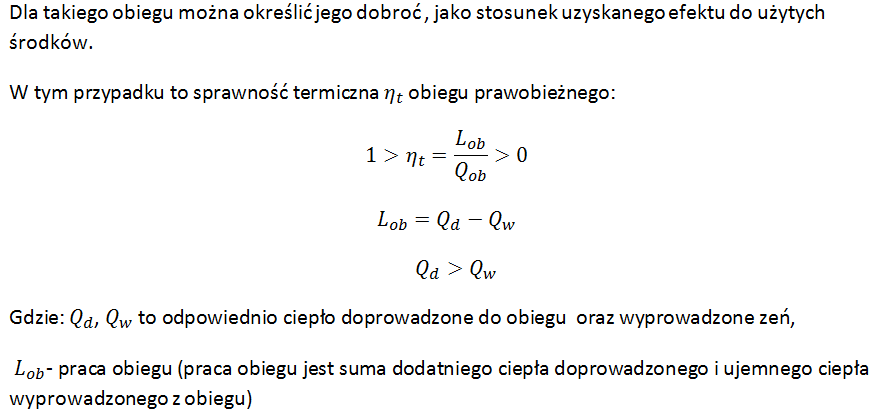 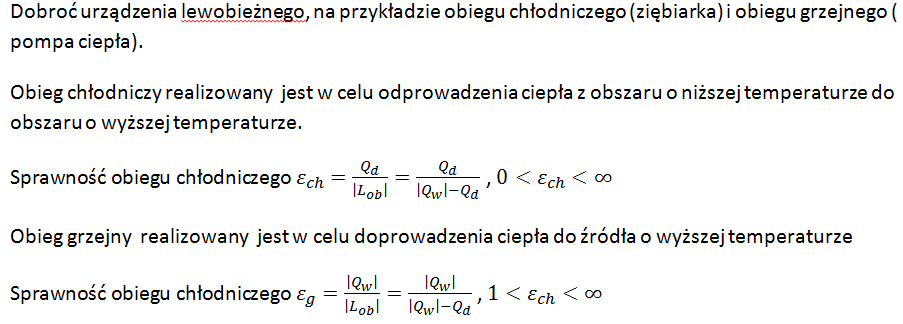 Obieg Carnota jako przykład obiegu prawo-bieżnego
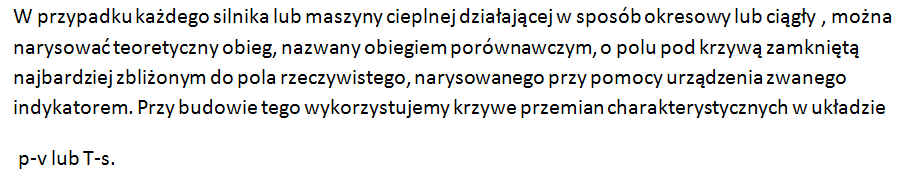 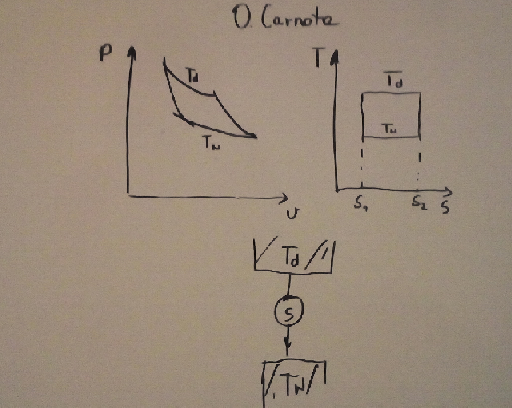 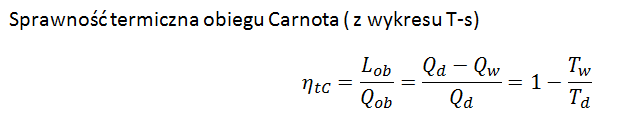 Uwaga! Na następnych zajęciach będziemy korzystać z wykresu entropia –entalpiahttps://www.empik.com/wykres-entalpia-entropia-dla-pary-wodnej-do-1000-c-i-95-mpa-wukalowicz-m-p,p1214289254,ksiazka-phttps://www.ceneo.pl/54212722
http://www.e-synergia.eu/arch/blog.php?post=01022014-calc  
 zaawansowany kalkulator parametrów termodynamicznych
http://home.agh.edu.pl/~siwek/Maszyny_I_Urzadzenia_Energetyczne_2017/Z.4.%20Energetyka%20parowa/Wykres%20i%20tablice.pdf
Parametry wody na linii granicznej x=1,x=0
Termodynamika - podstawyWykład 6
Zagadnienia
Praca podstawowa, egzergia (https://pbc.gda.pl/Content/4098/pbc_termodynamika.pdf)
Para wodna
Podstawowe linki Uwaga! Na następnych zajęciach będziemy korzystać z wykresu entropia –entalpiahttps://www.empik.com/wykres-entalpia-entropia-dla-pary-wodnej-do-1000-c-i-95-mpa-wukalowicz-m-p,p1214289254,ksiazka-phttps://www.ceneo.pl/54212722
http://www.e-synergia.eu/arch/blog.php?post=01022014-calc  
 zaawansowany kalkulator parametrów termodynamicznych
http://home.agh.edu.pl/~siwek/Maszyny_I_Urzadzenia_Energetyczne_2017/Z.4.%20Energetyka%20parowa/Wykres%20i%20tablice.pdf
Parametry wody na linii granicznej x=1,x=0
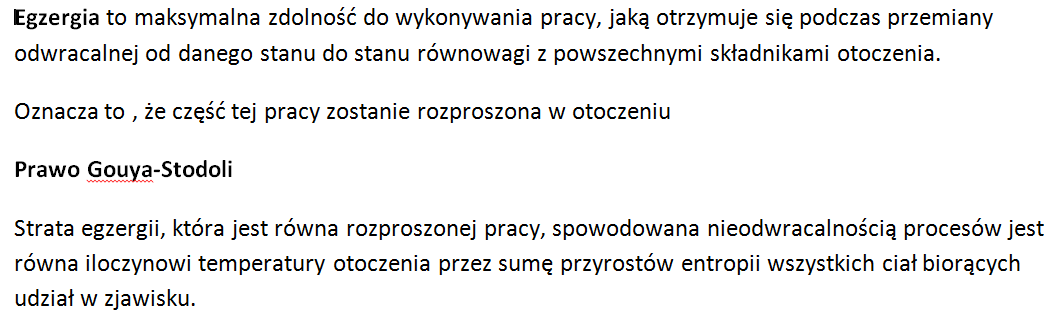 Para wodna
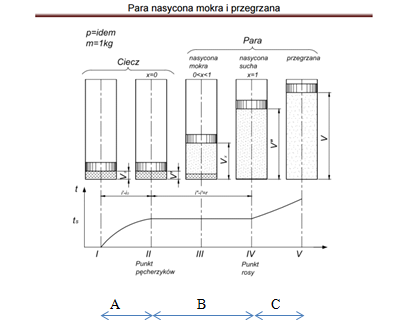 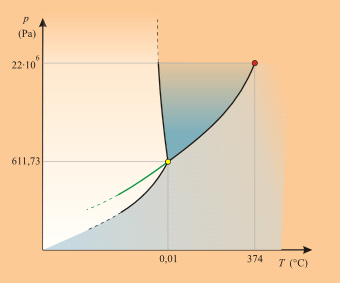 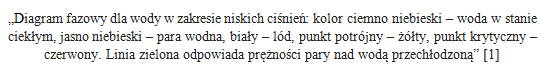 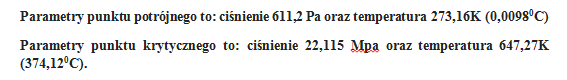 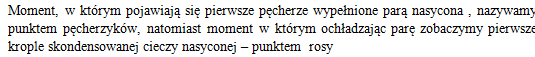 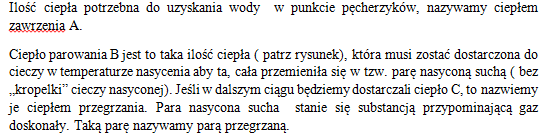 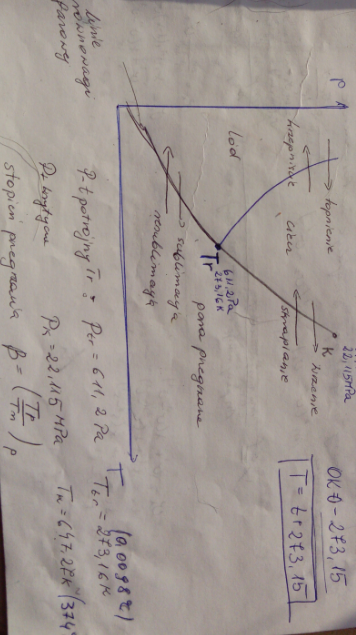 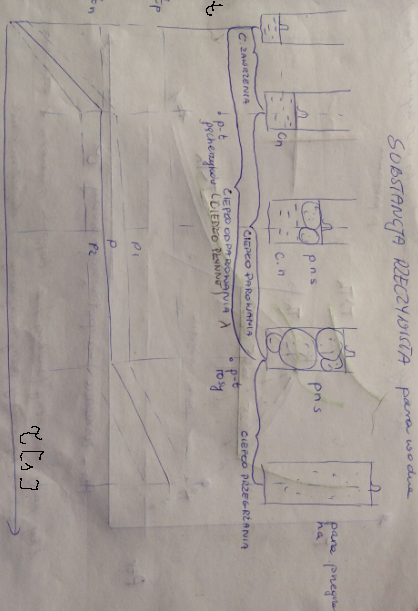 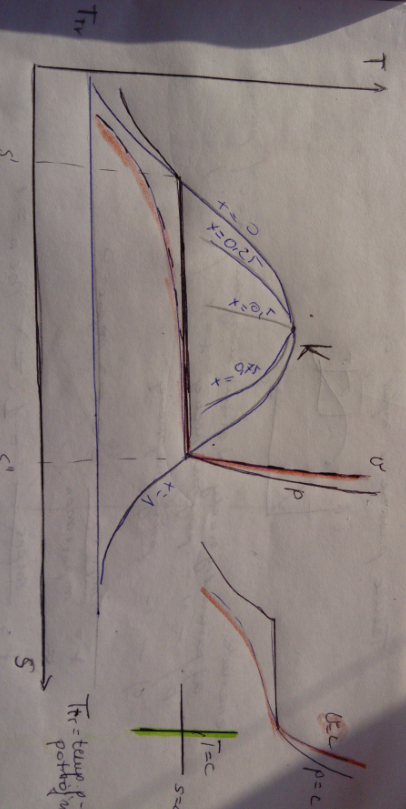 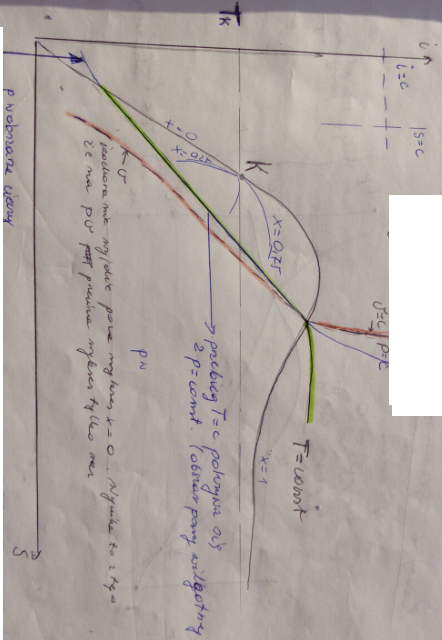 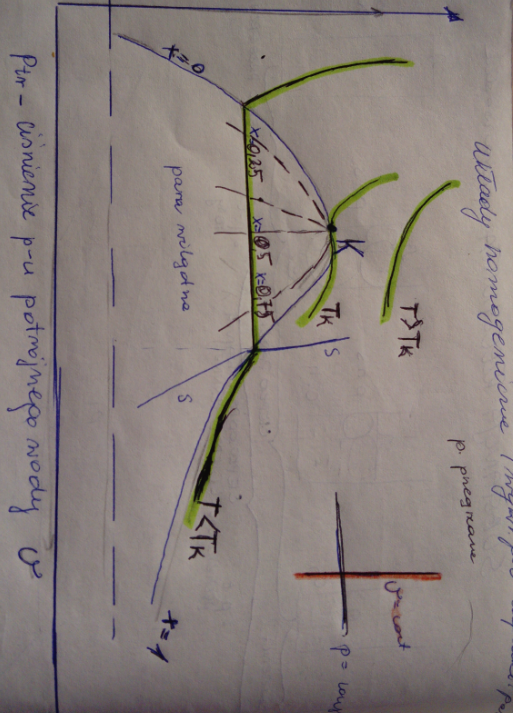 Wykres p-v dla wody, stan i funkcje stanu pary mokrej
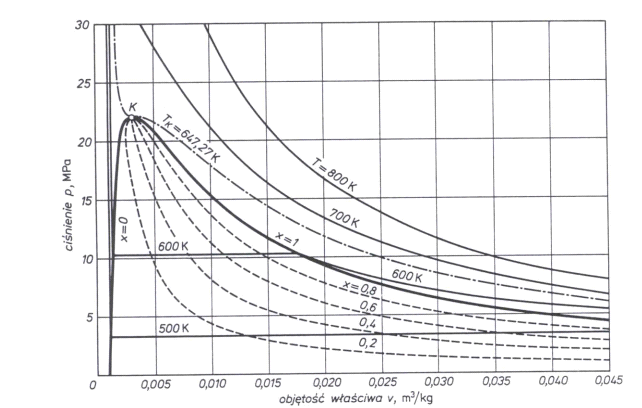 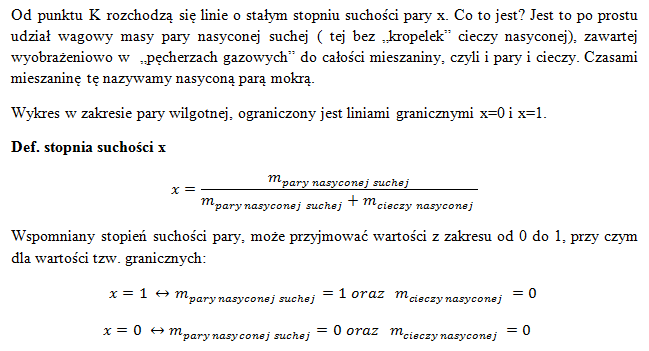 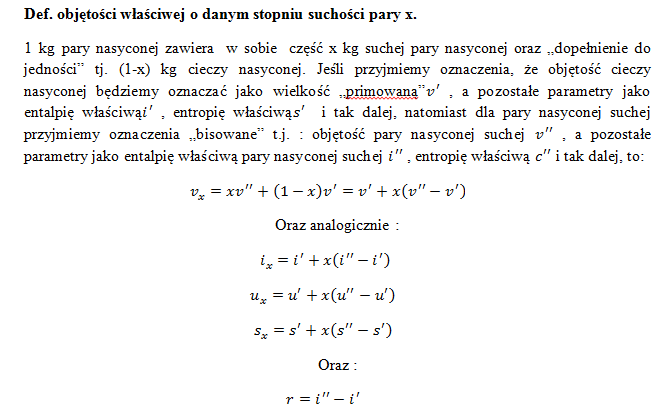 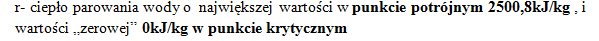 Tabele
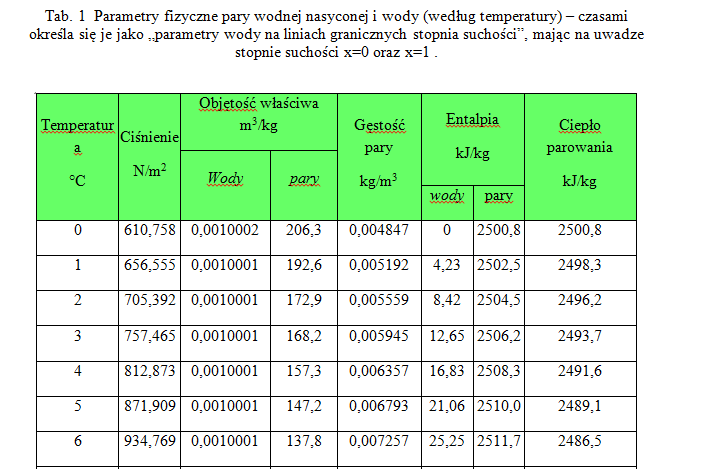 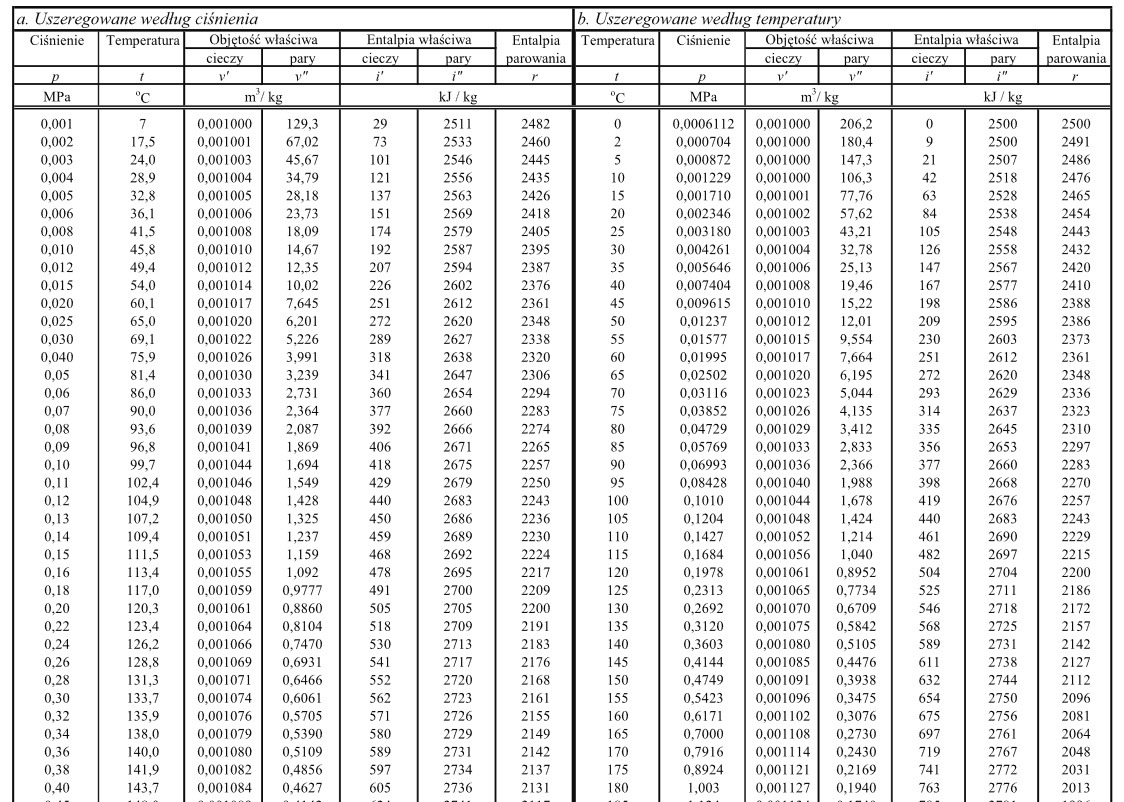 http://home.agh.edu.pl/~siwek/Maszyny_I_Urzadzenia_Energetyczne_2017/Z.4.%20Energetyka%20parowa/Wykres%20i%20tablice.pdf
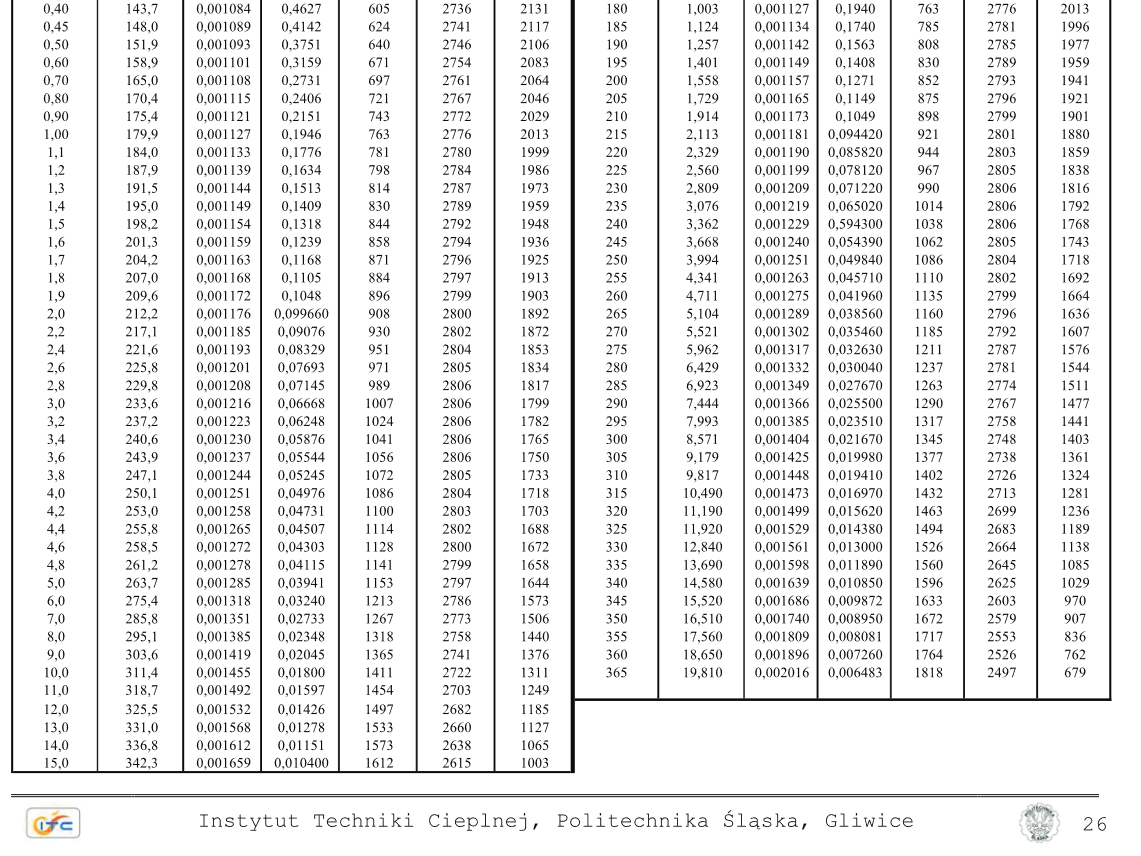 Wykres T-s dla wody
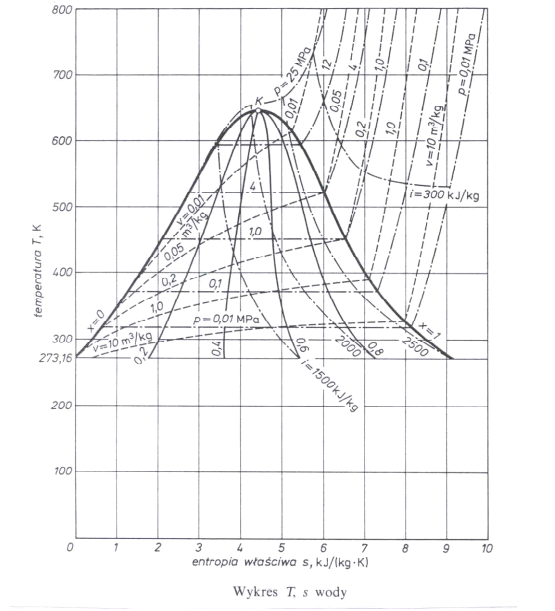 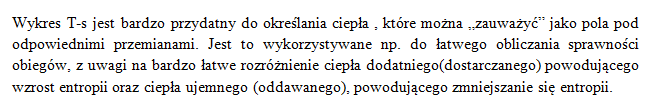 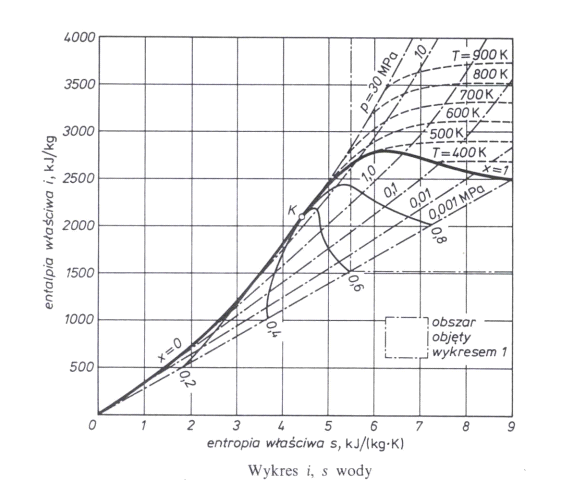 Wykres i-s dla wody
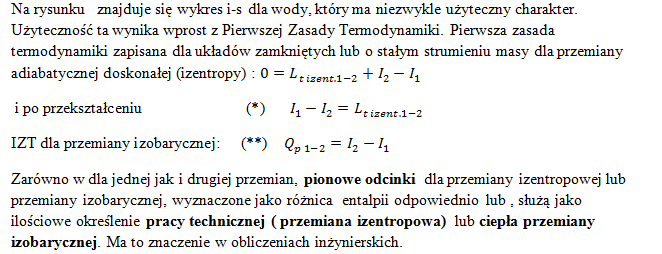 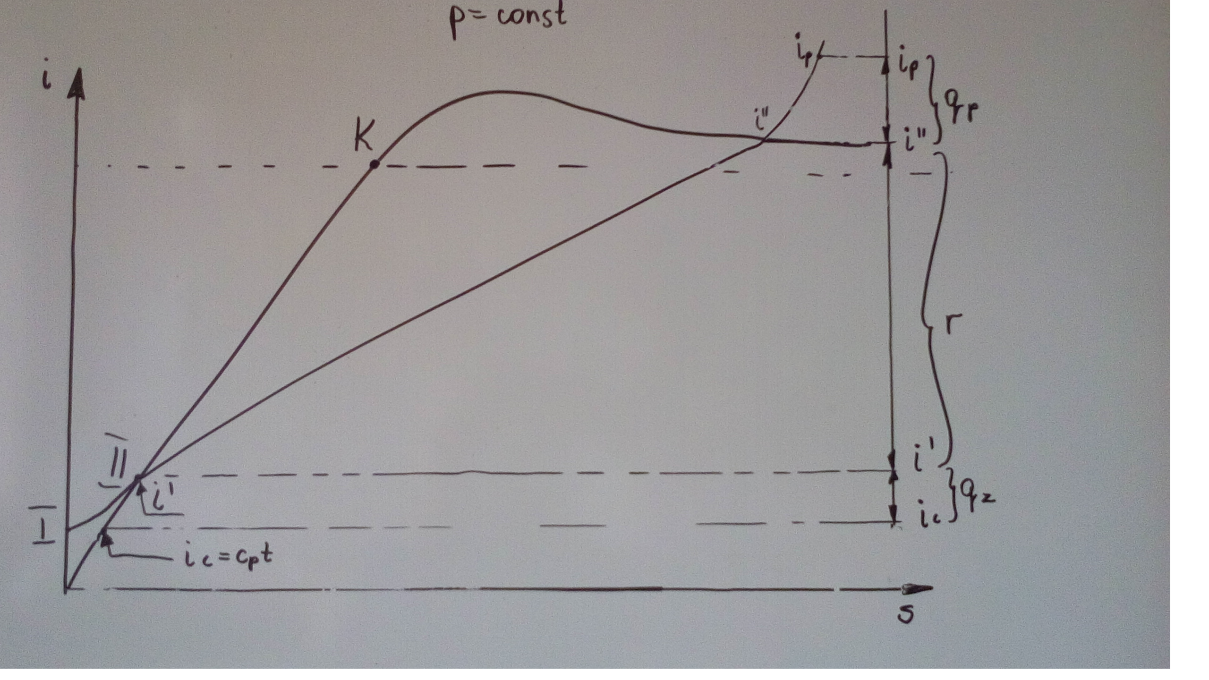 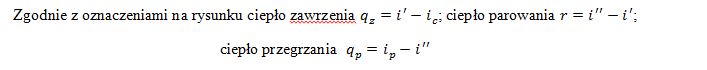 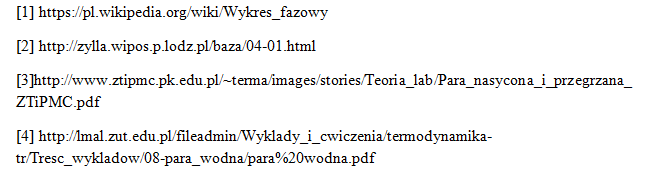 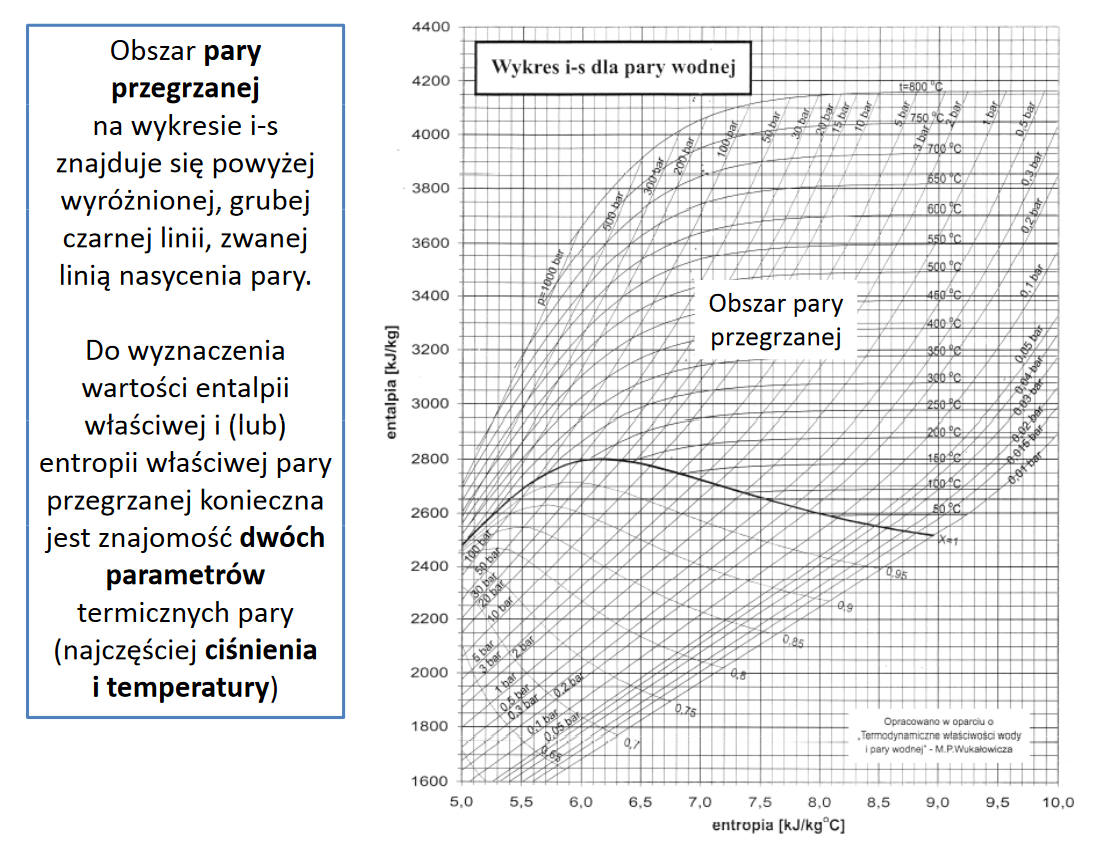 http://lmal.zut.edu.pl/fileadmin/public/materialy/jak%20korzystac%20z%20wykresu%20i-s/wykres%20i-s.pdf
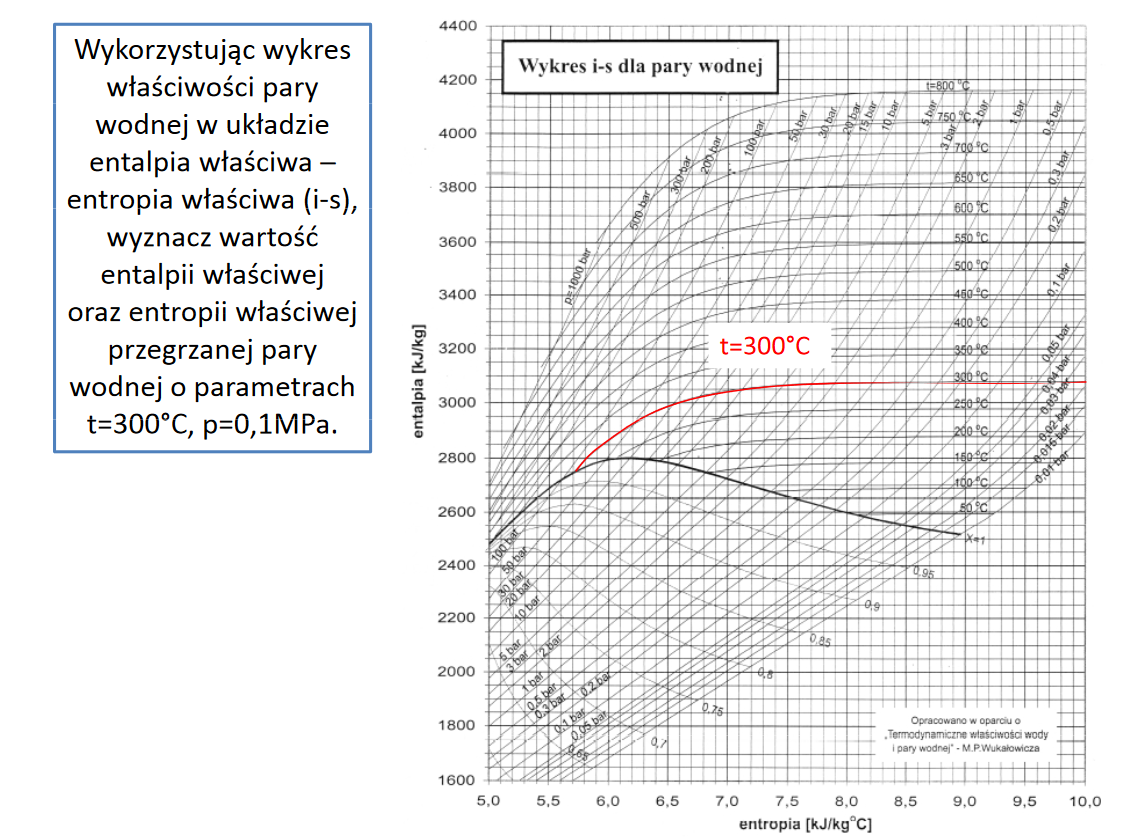 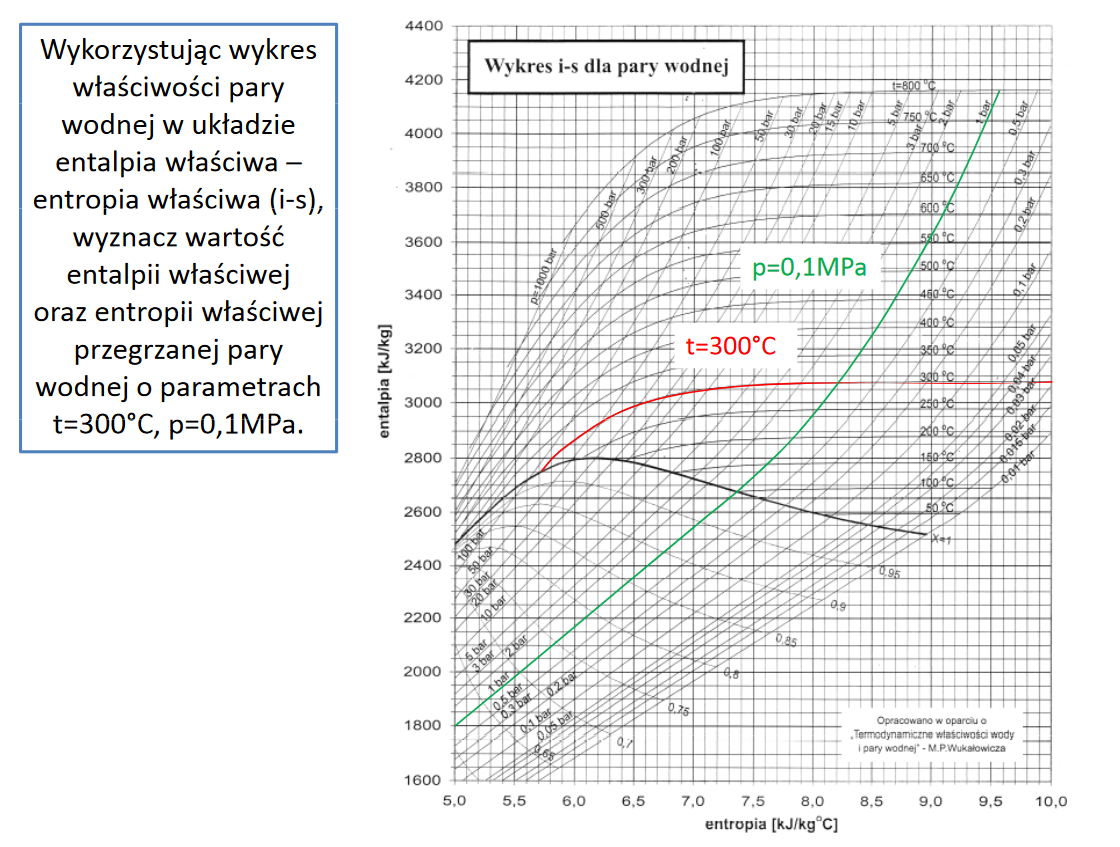 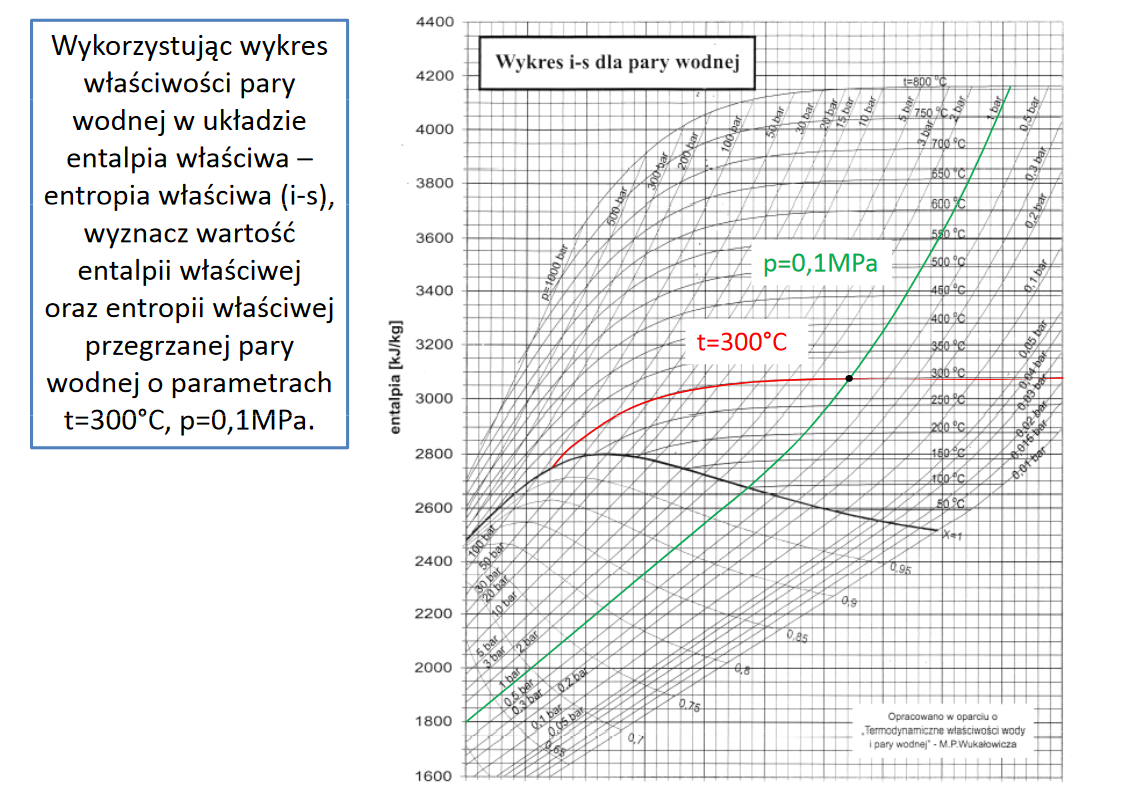 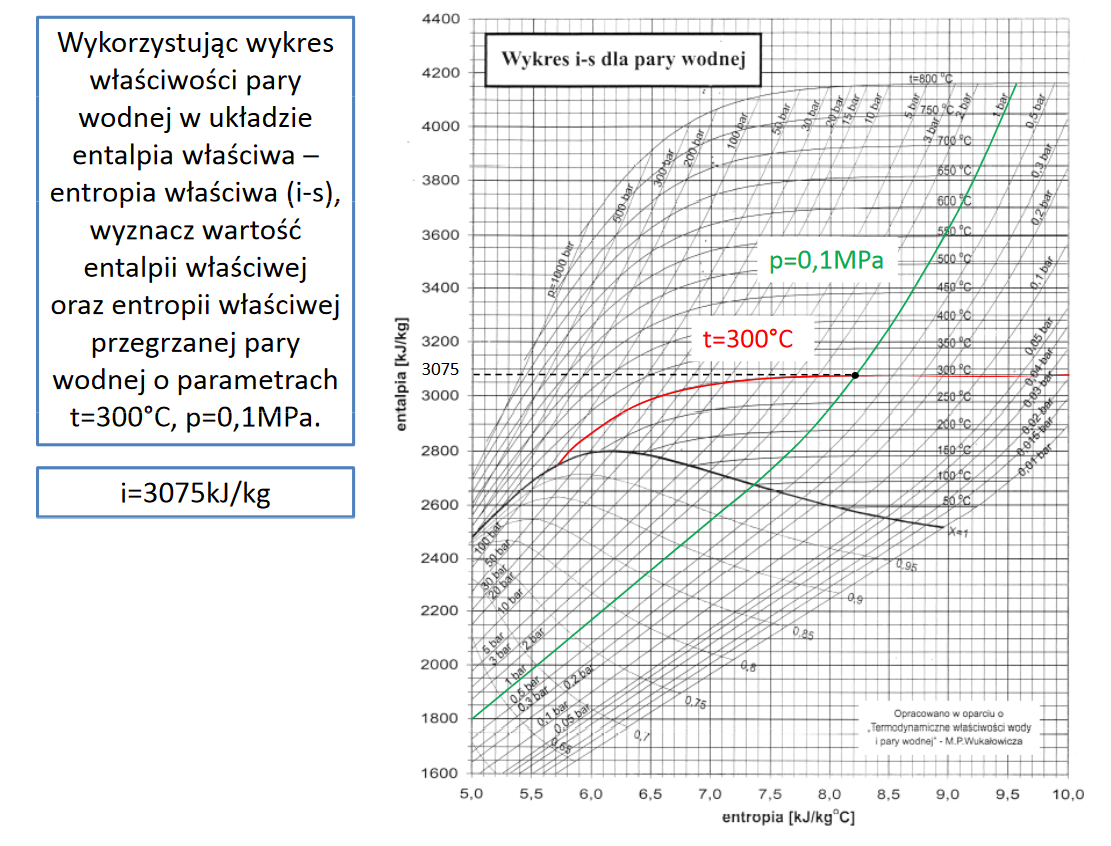 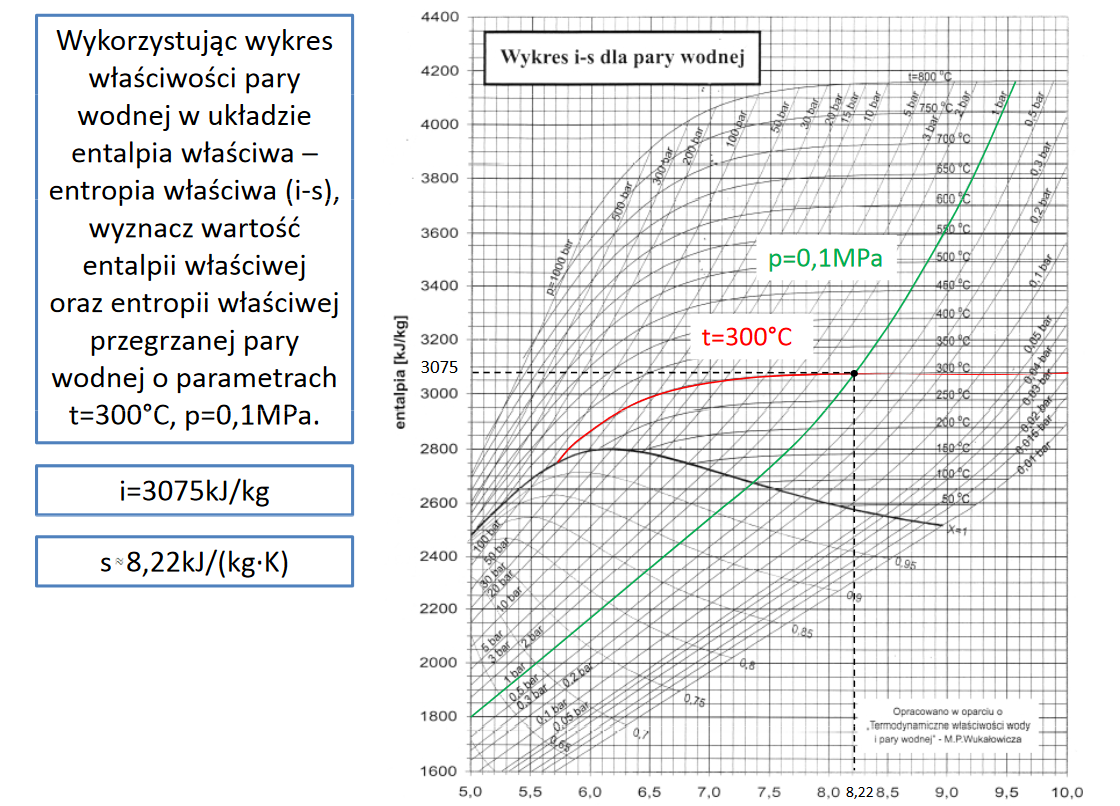 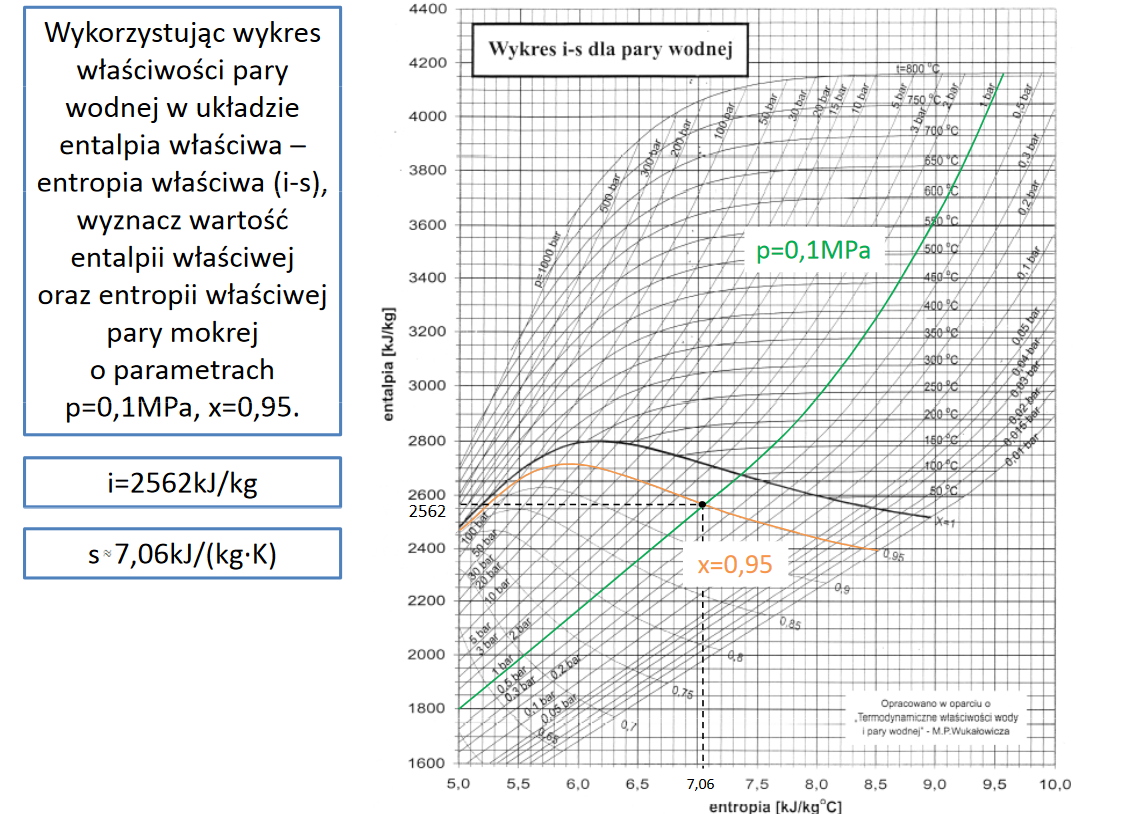 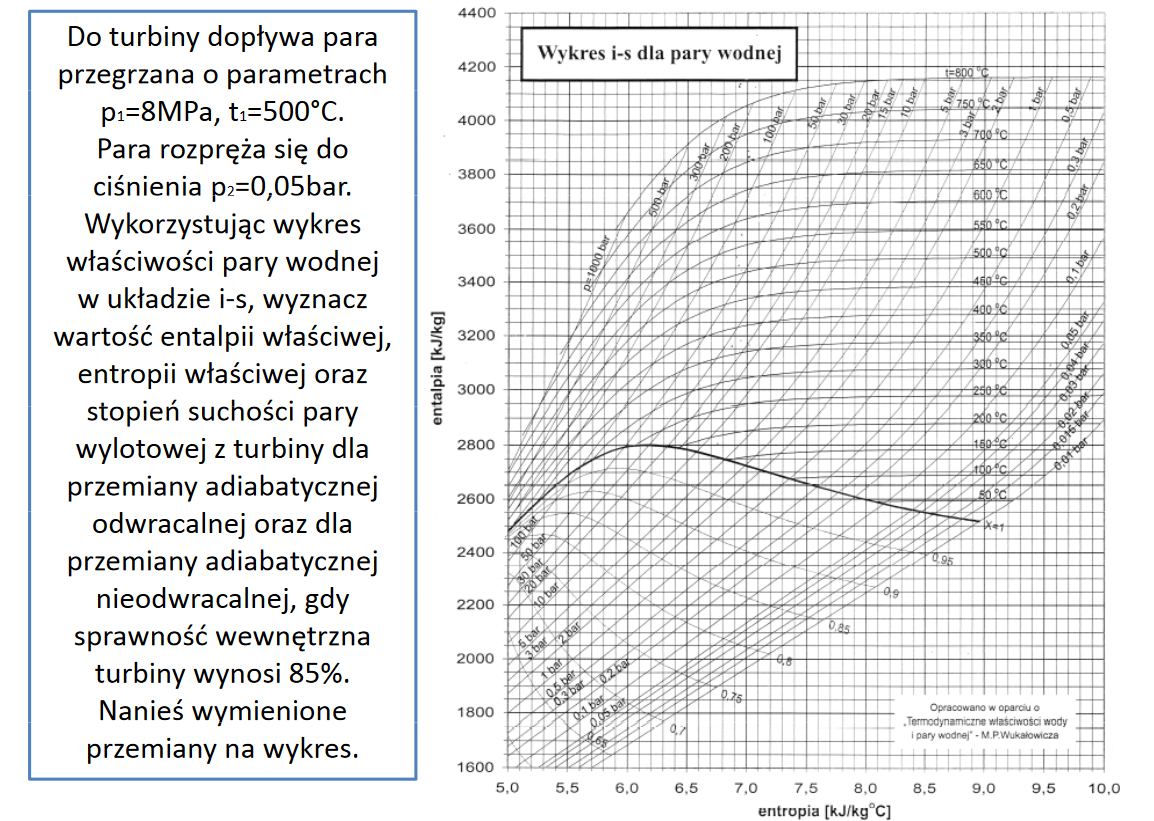 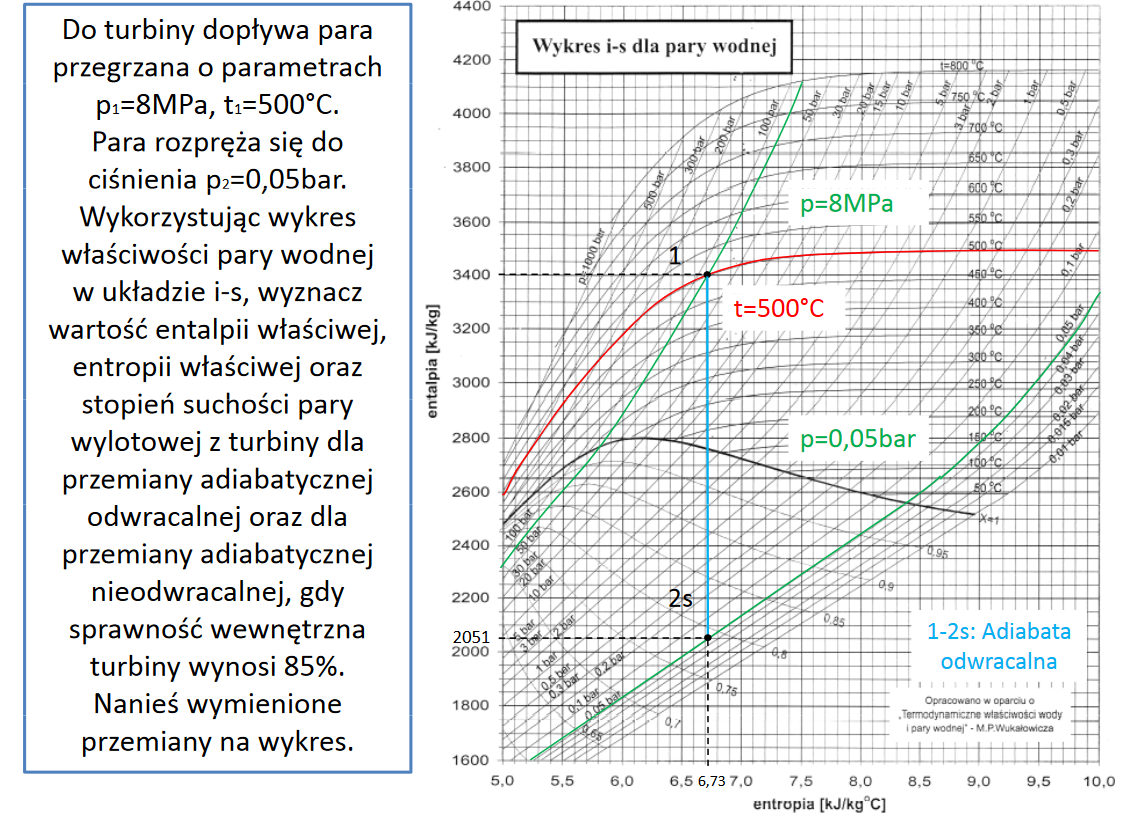 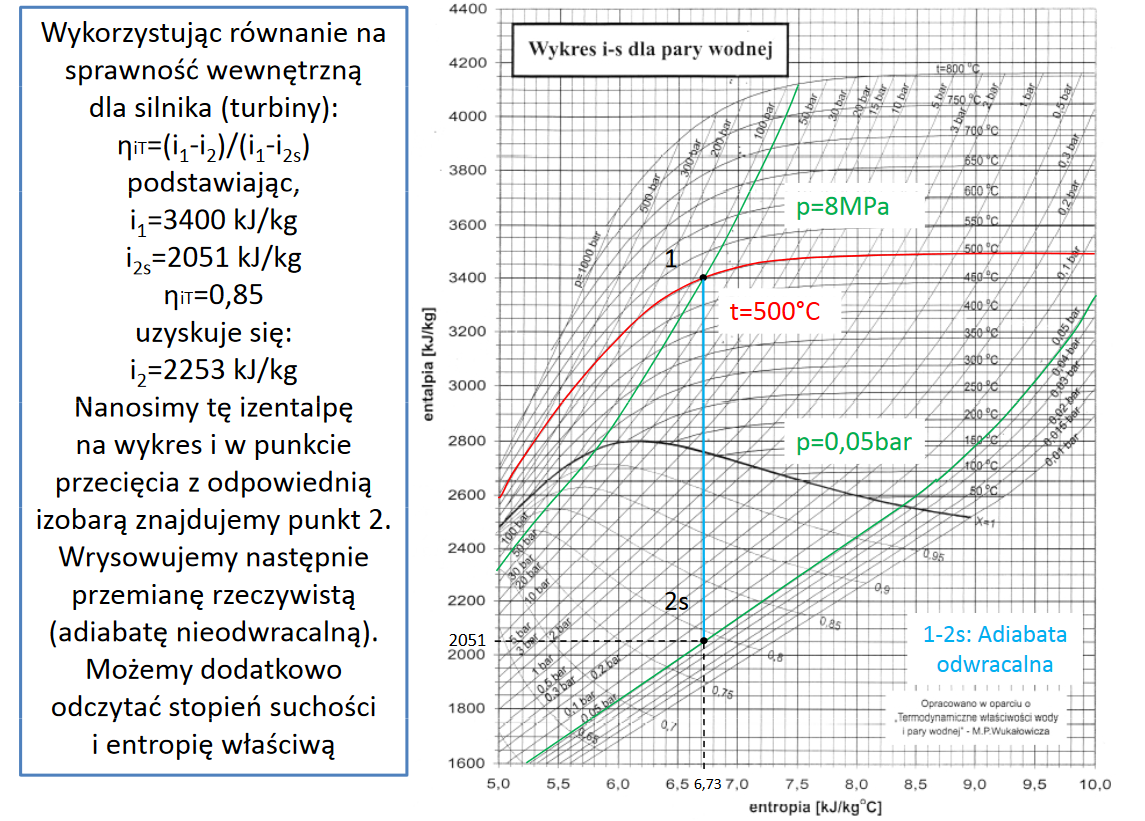 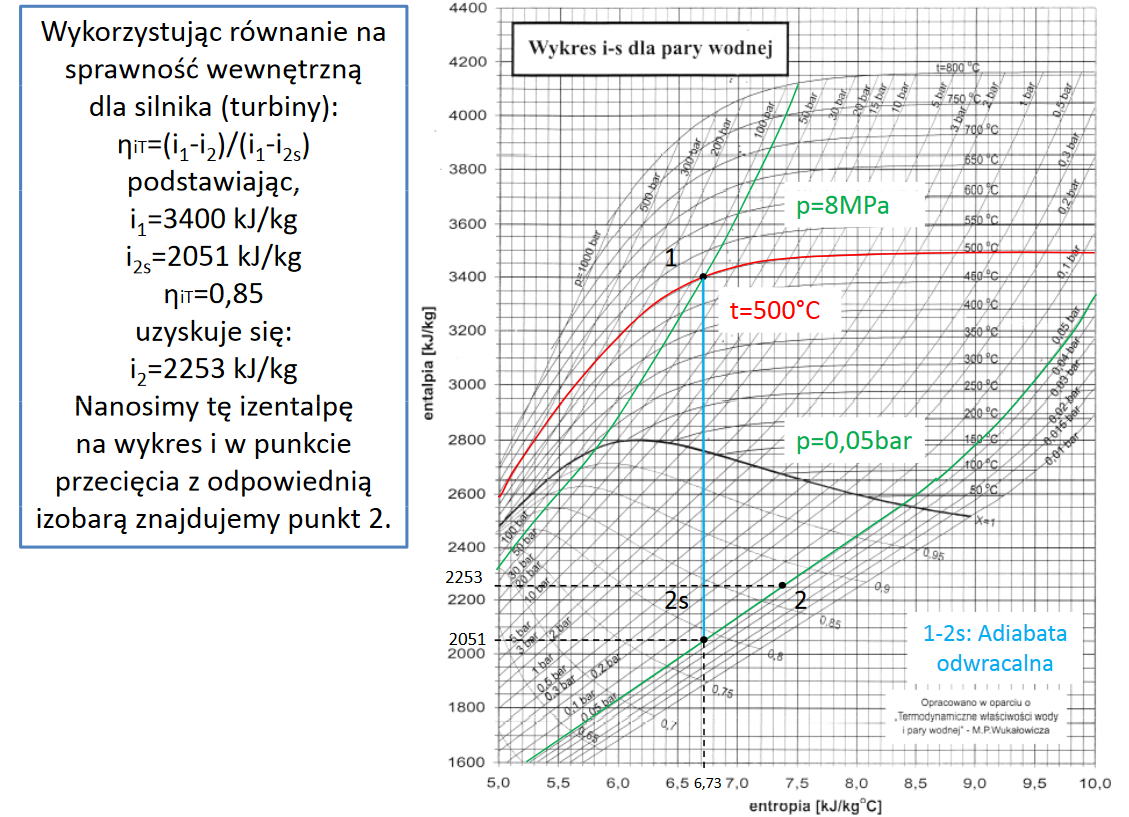 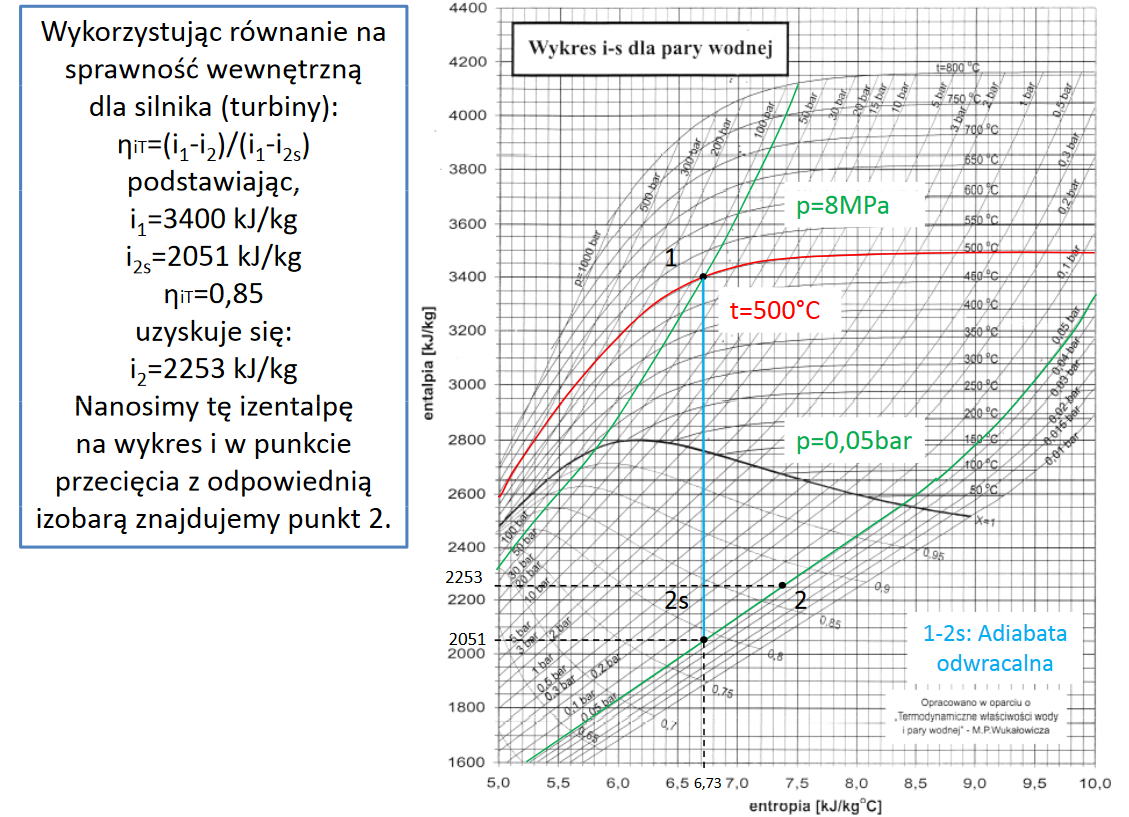 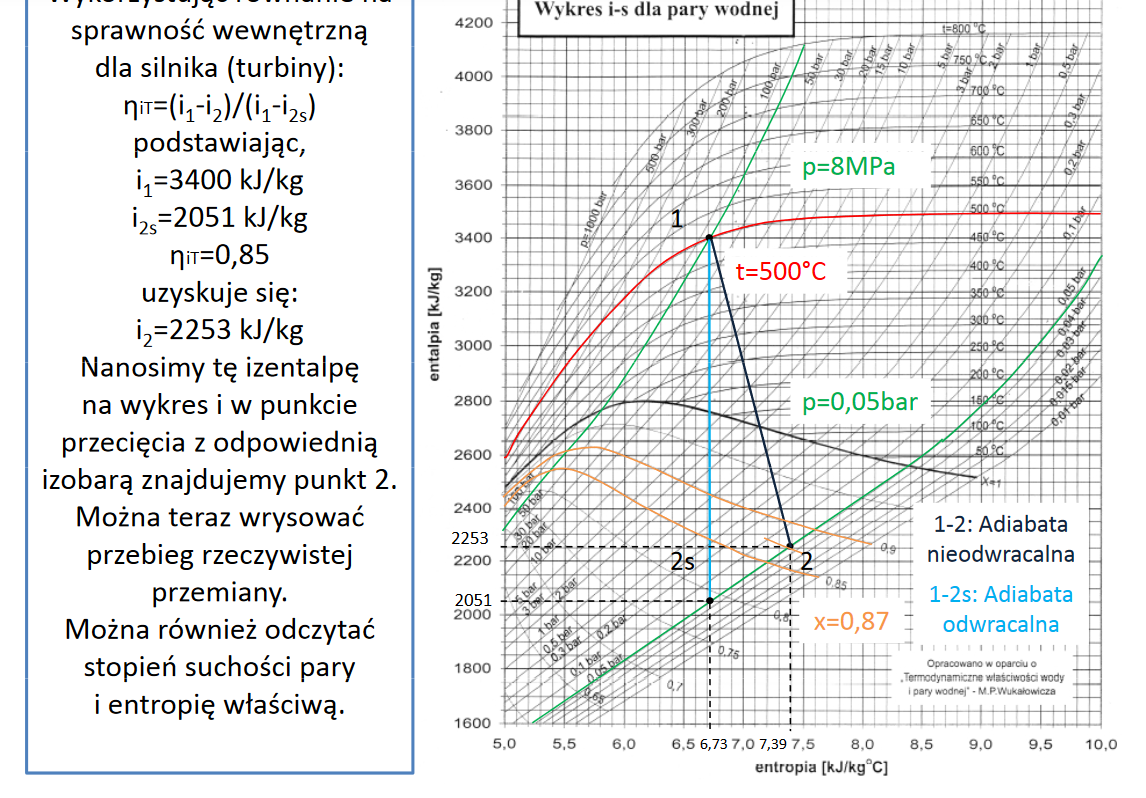 Termodynamika - podstawyWykład 7
Zagadnienia
Gazy wilgotne. Procesy z użyciem gazów wilgotnych
Podstawowe definicje
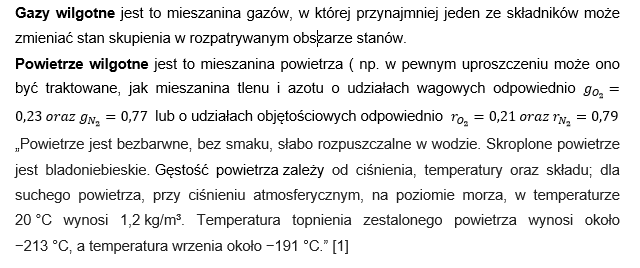 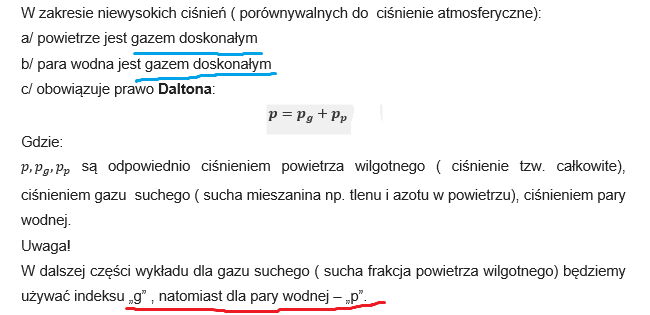 Wielkości charakteryzujące powietrze wilgotne
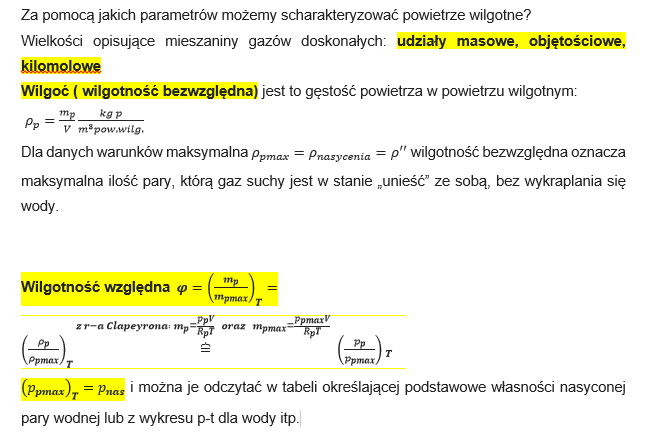 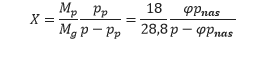 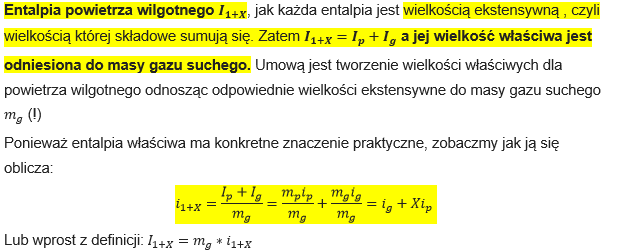 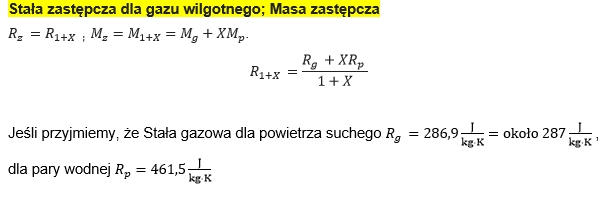 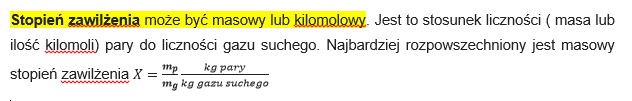 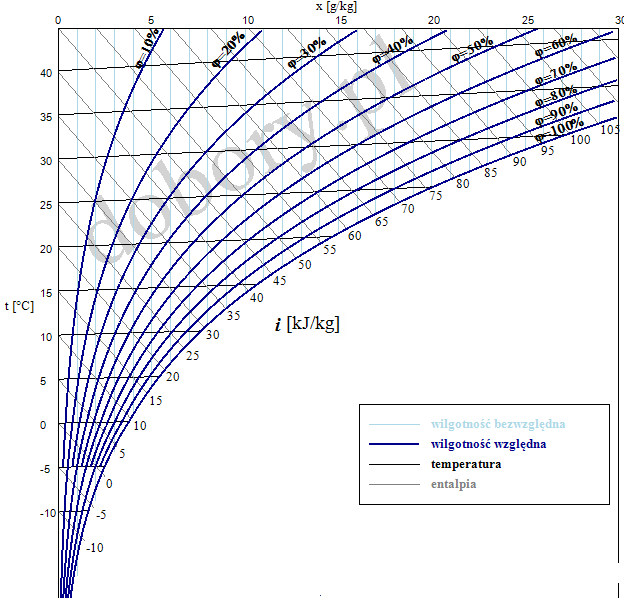 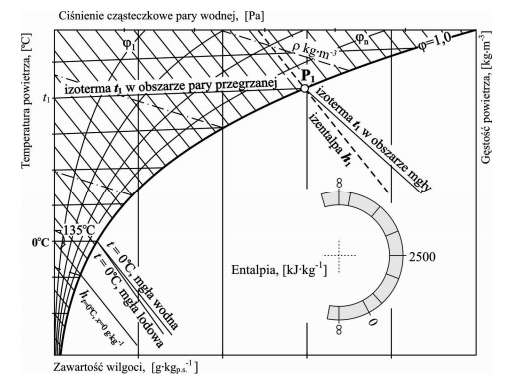 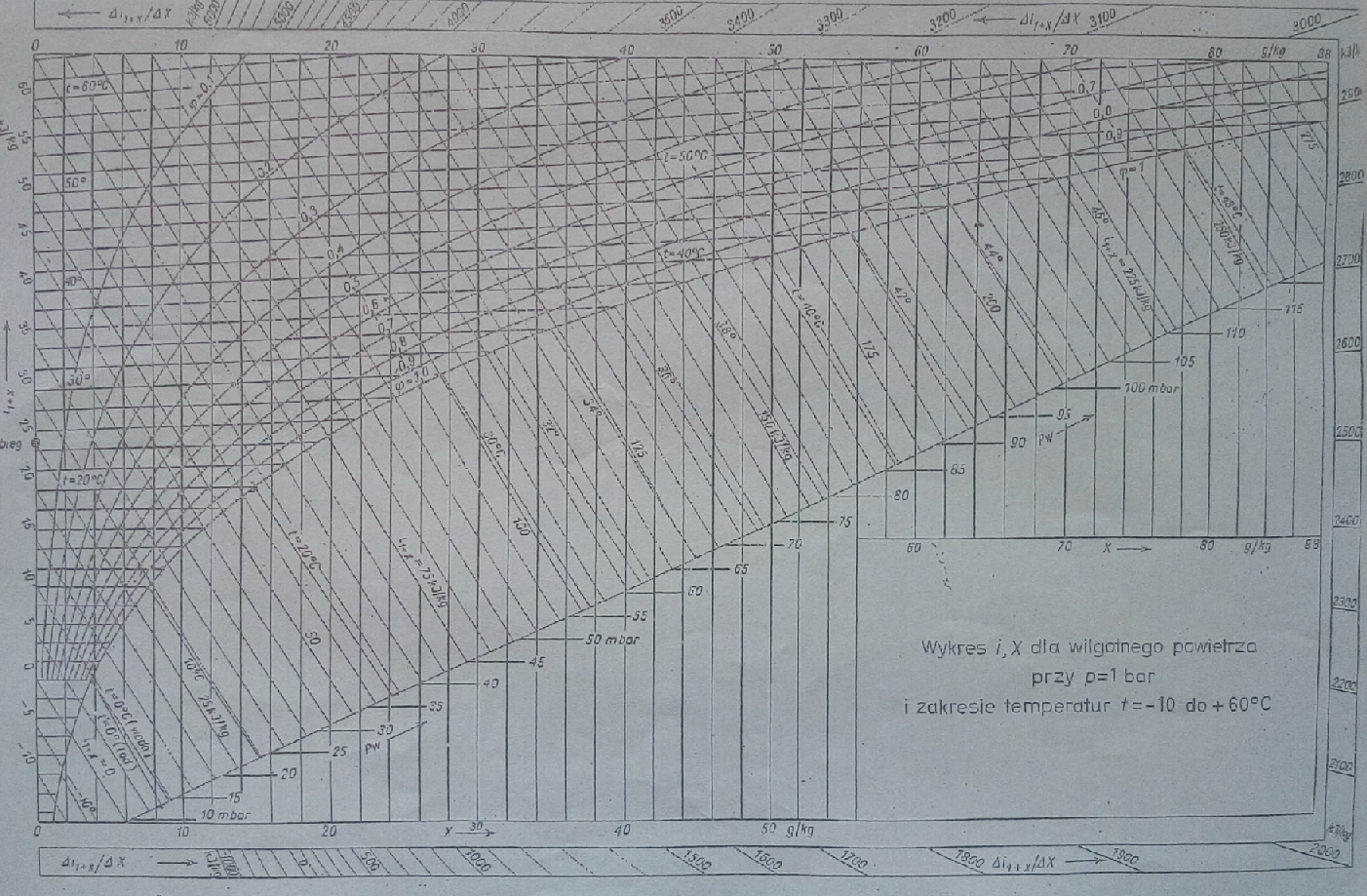 Procesy w powietrzu wilgotnym – grzanie i chłodzenie izobaryczne
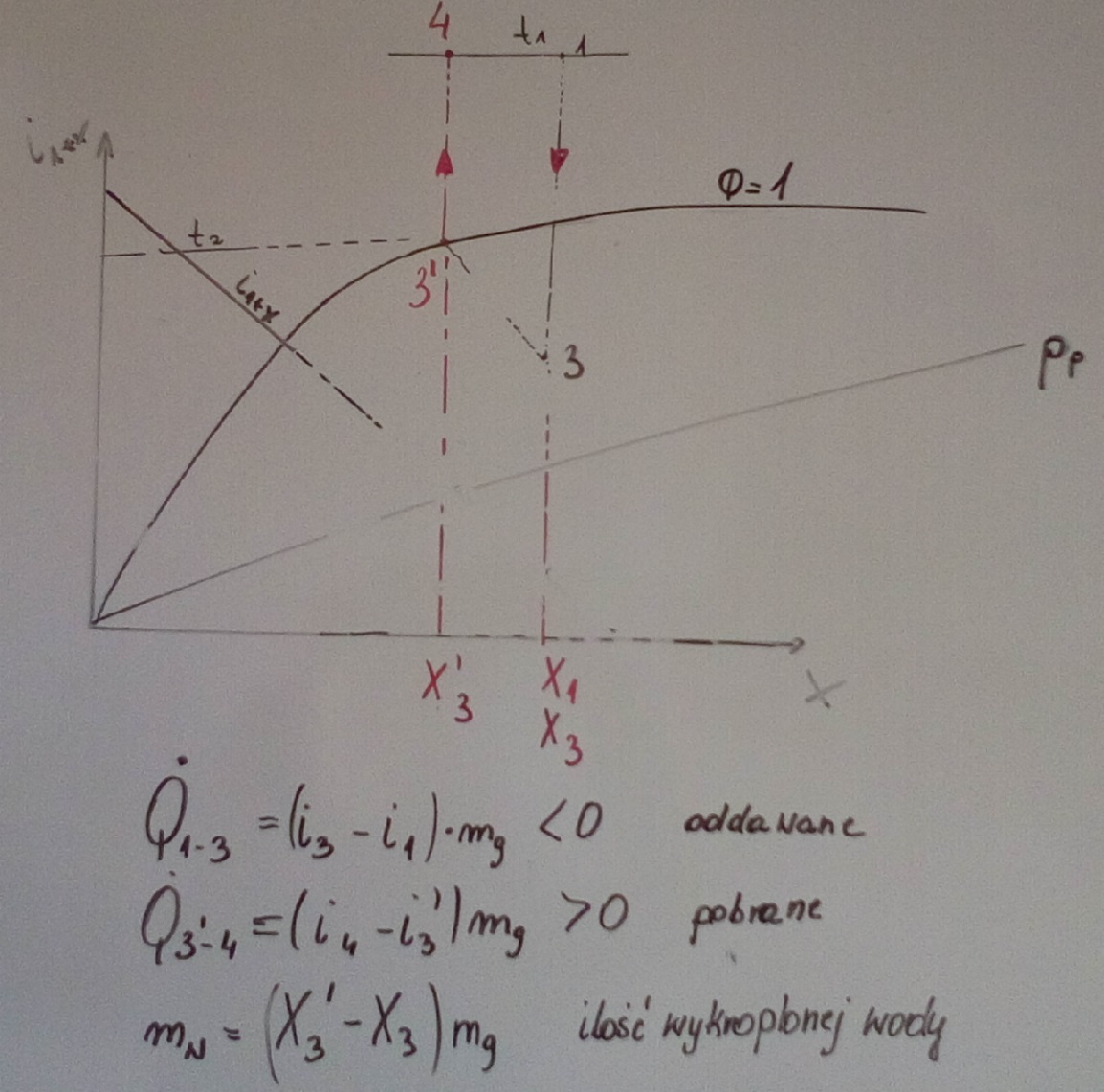 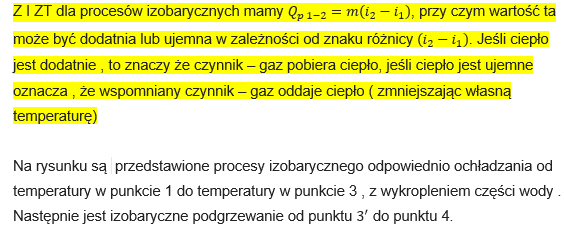 Procesy w powietrzu wilgotnym – mieszanie się strumieni powietrza wilgotnego
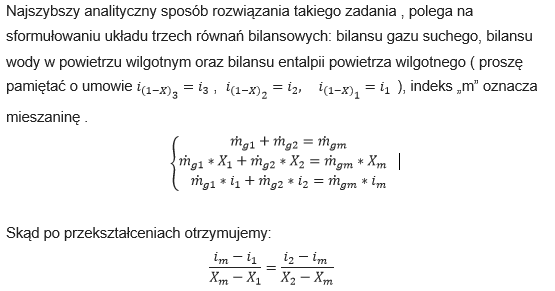 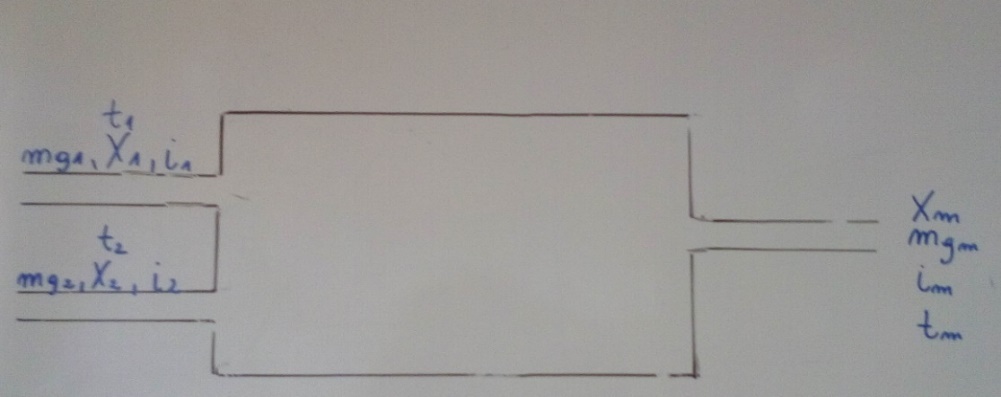 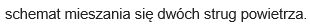 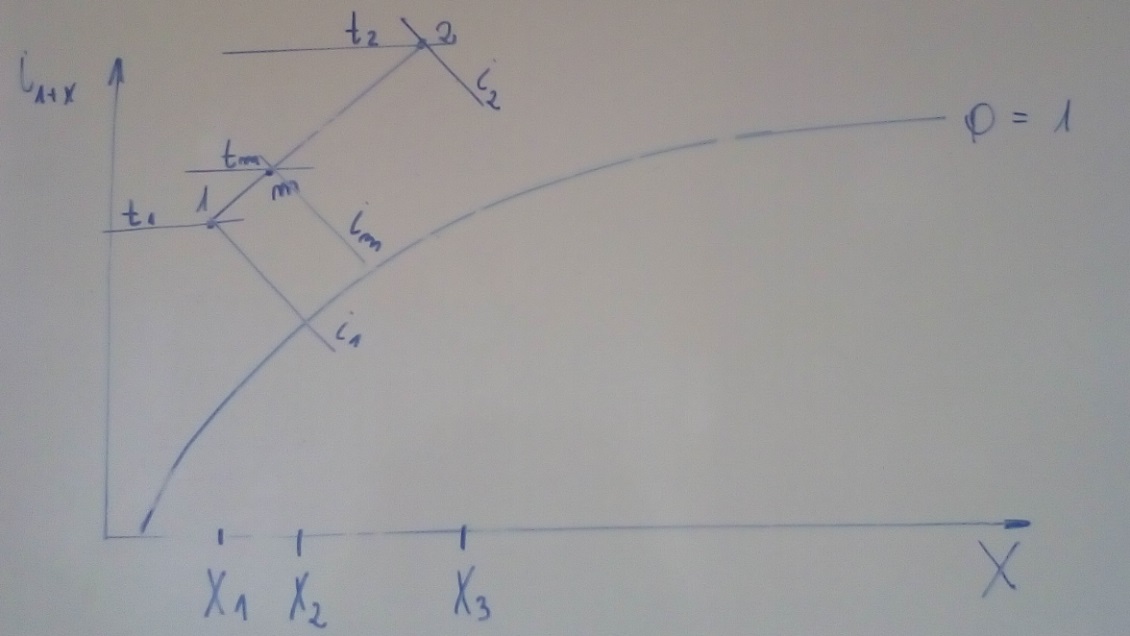 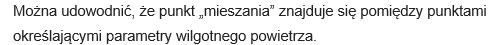 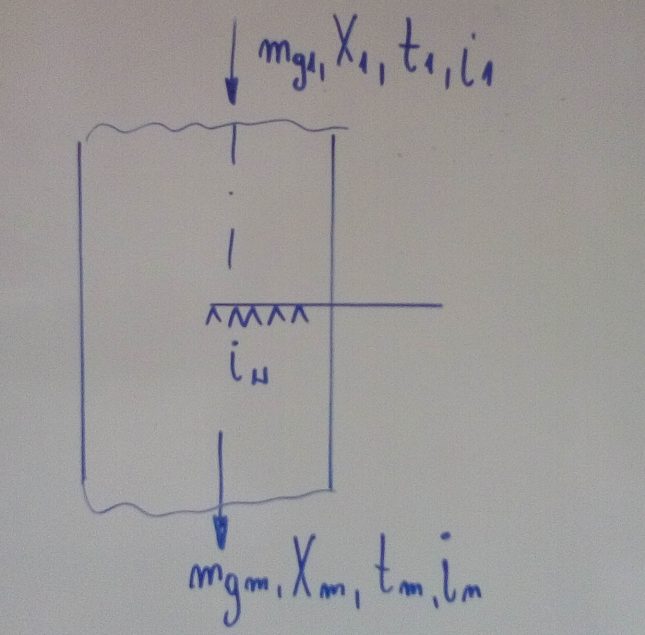 Nawilżanie powietrza wilgotnego
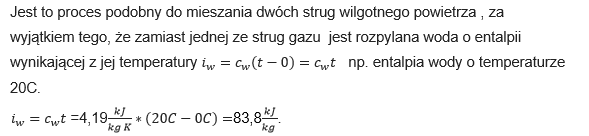 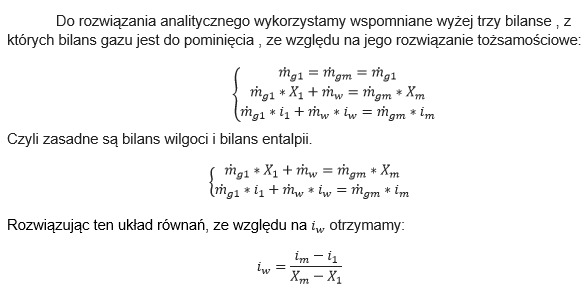 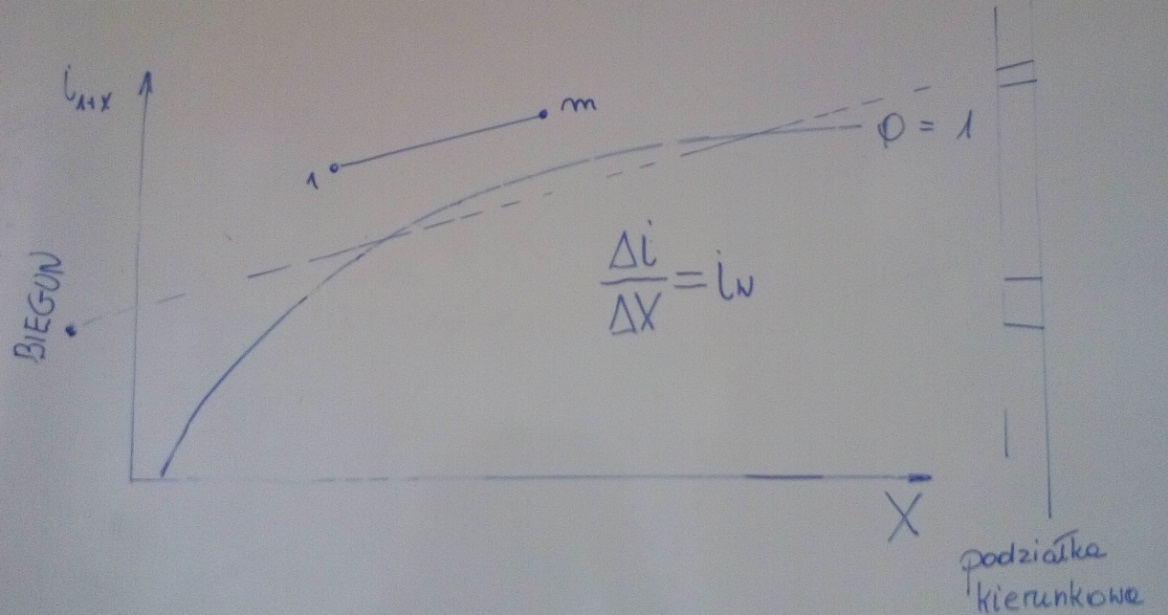 Procesy w powietrzu wilgotnym - suszenie
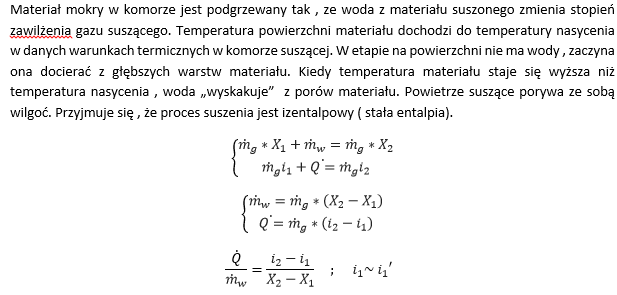 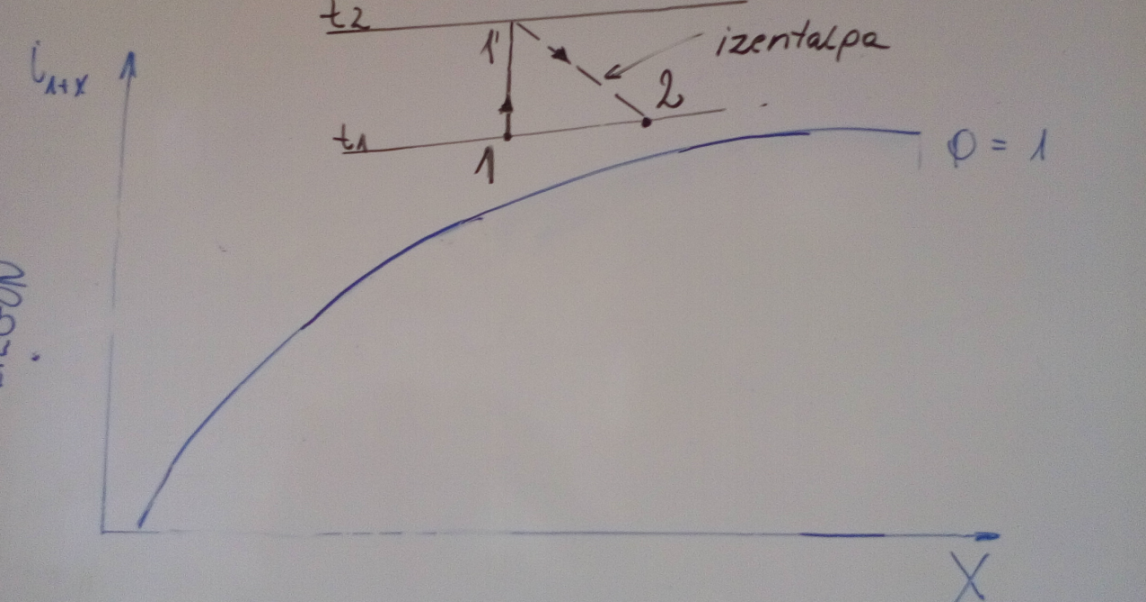 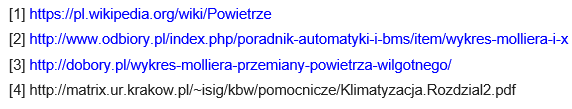 Termodynamika - podstawyWykład 8
Zagadnienia
      Przepływ gazów
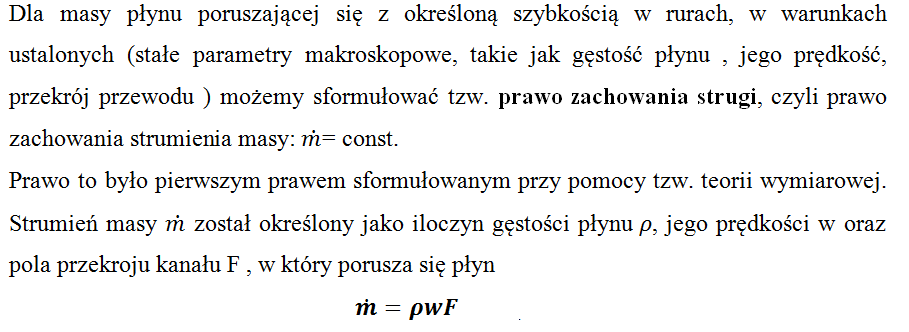 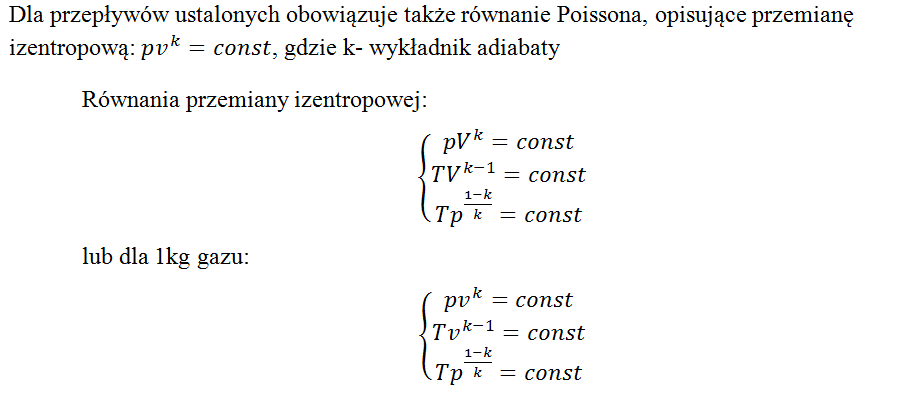 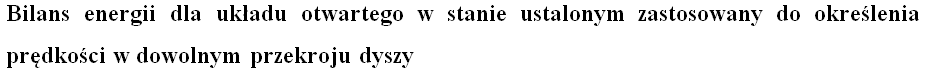 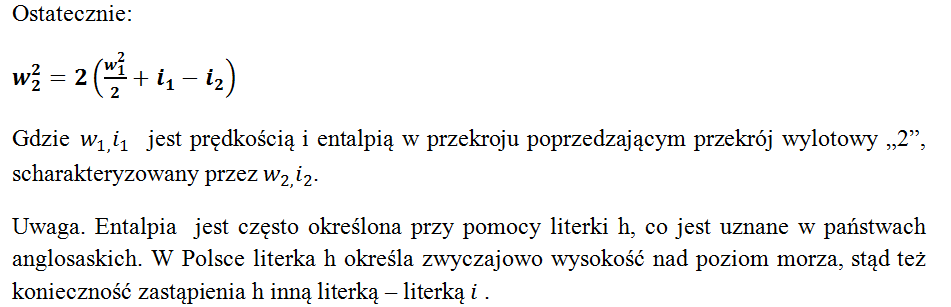 Entalpia spiętrzenia/parametry spiętrzenia
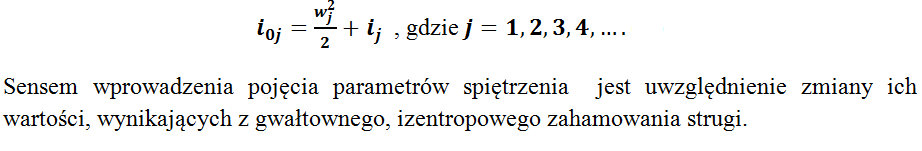 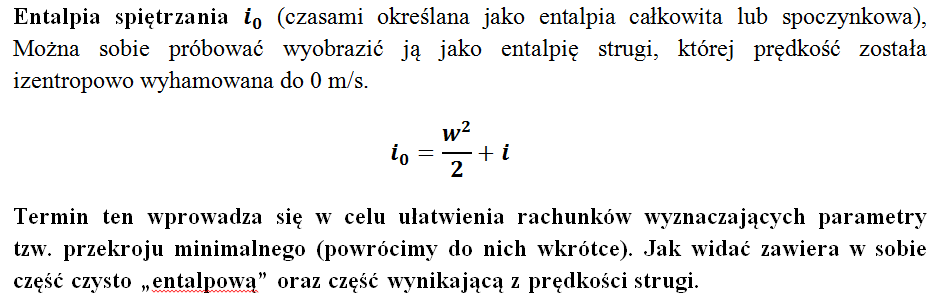 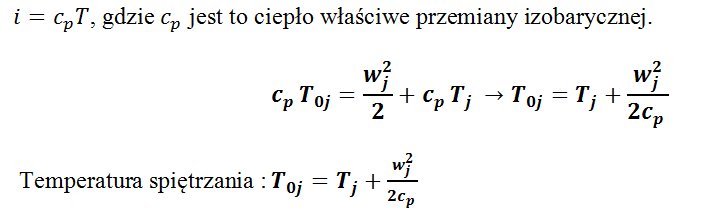 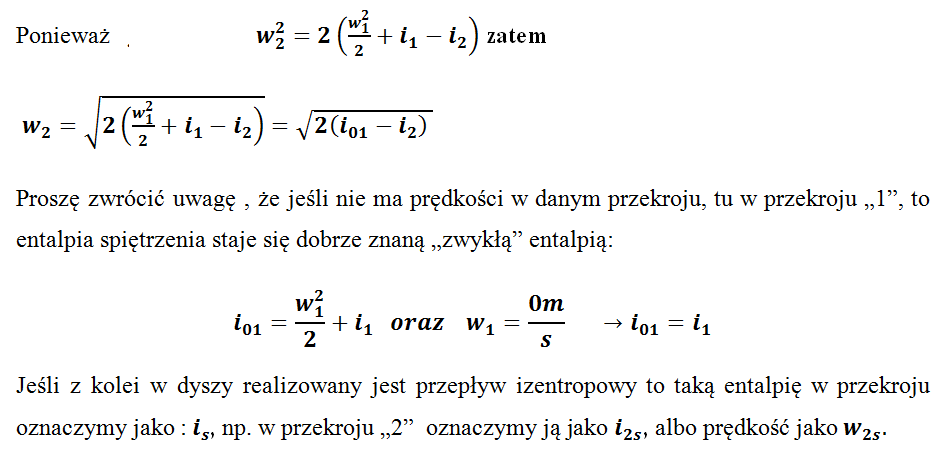 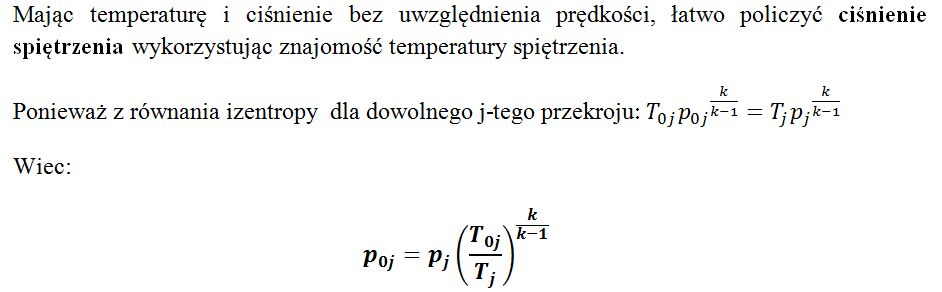 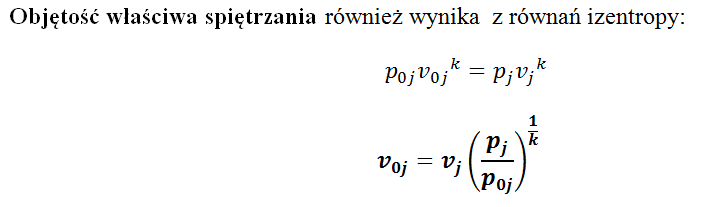 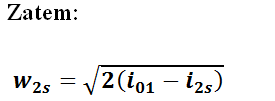 Dysze i dyfuzory
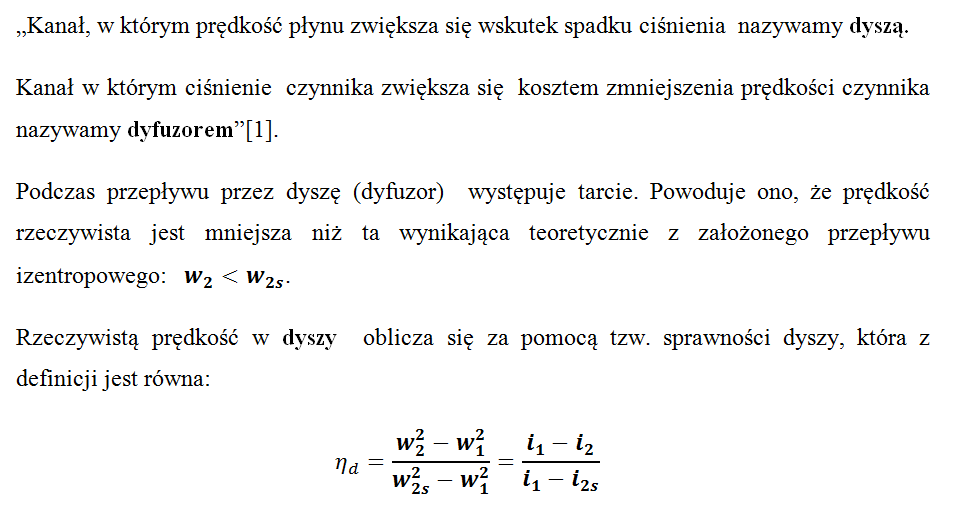 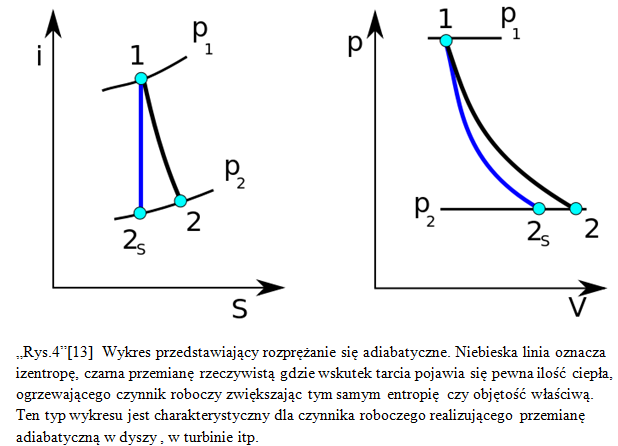 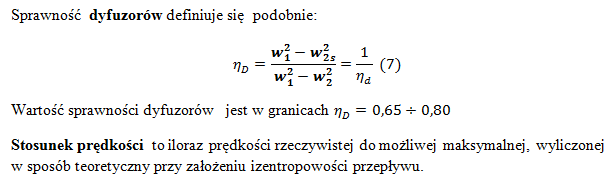 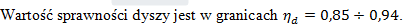 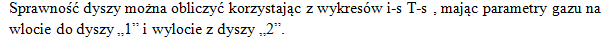 Izentropowy krytyczny stosunek ciśnień
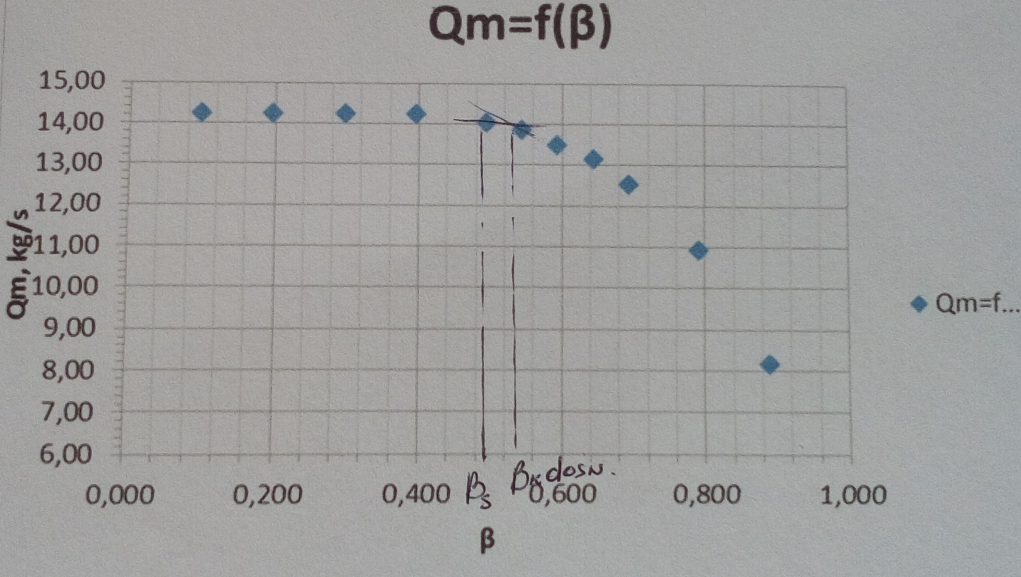 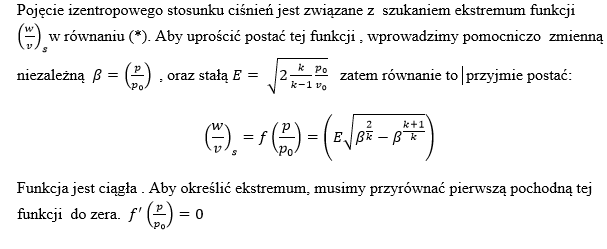 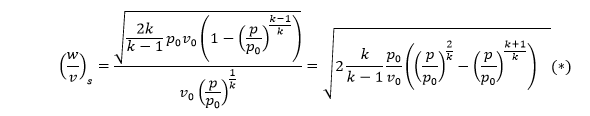 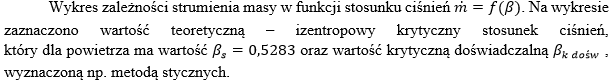 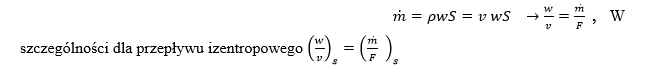 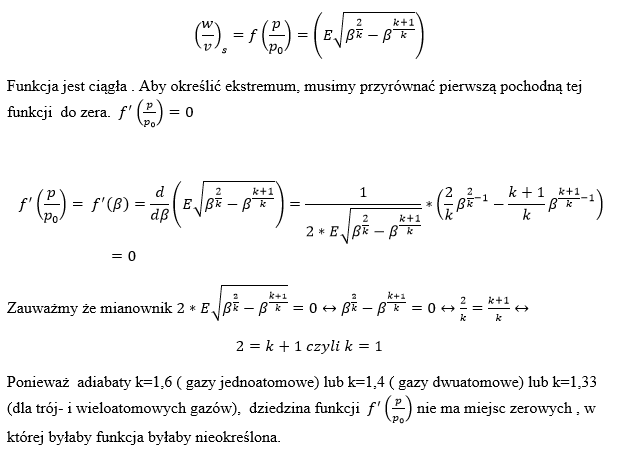 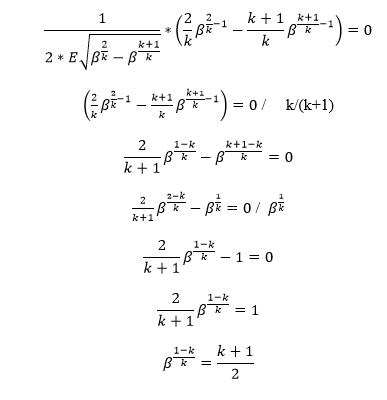 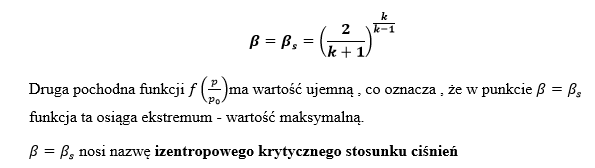 Parametry przekroju minimalnego
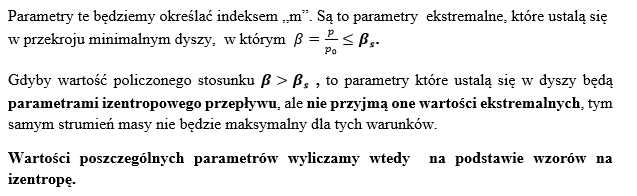 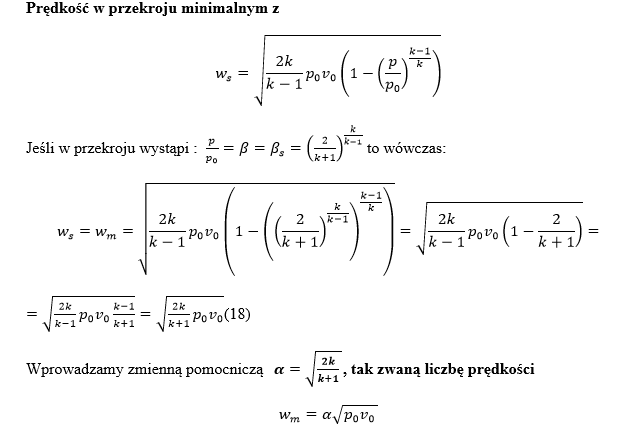 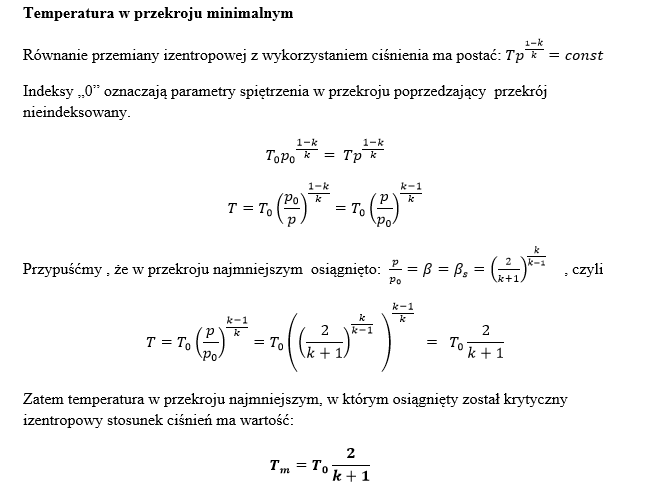 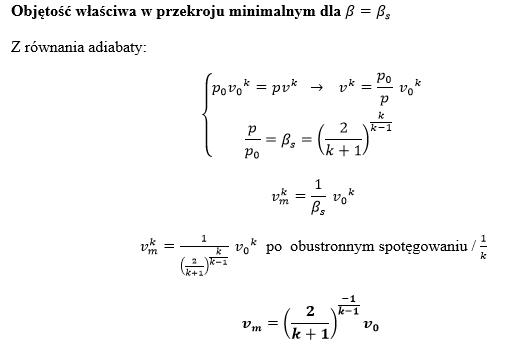 Maksymalny strumień masy
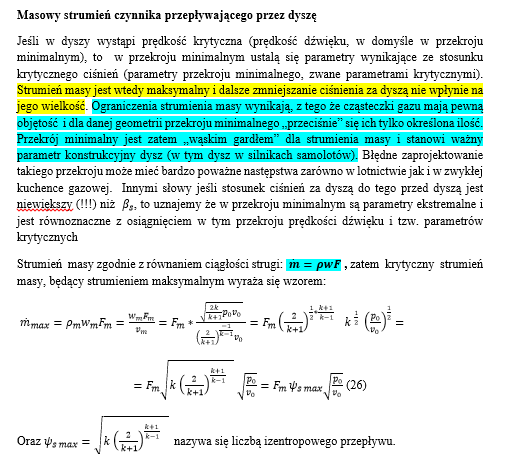 Termodynamika - podstawyWykład 9
Zagadnienia
Spalanie gazów:
Podstawowe definicje
Spalanie całkowite i zupełne
Określanie ilościowe pierwiastków palnych w paliwie i utleniacza
Spalanie niezupełne
Podstawowy podział paliw i wskaźniki je charakteryzujące
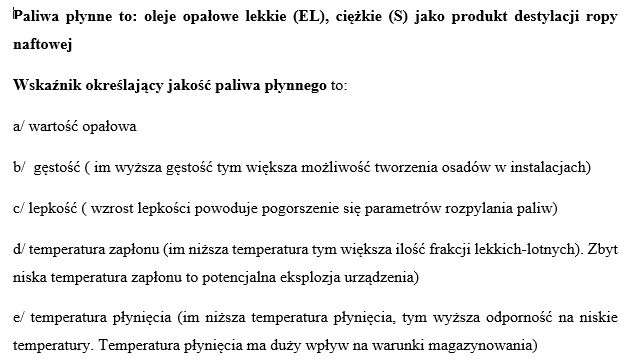 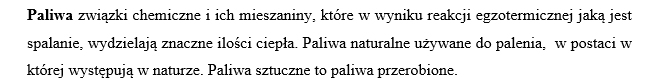 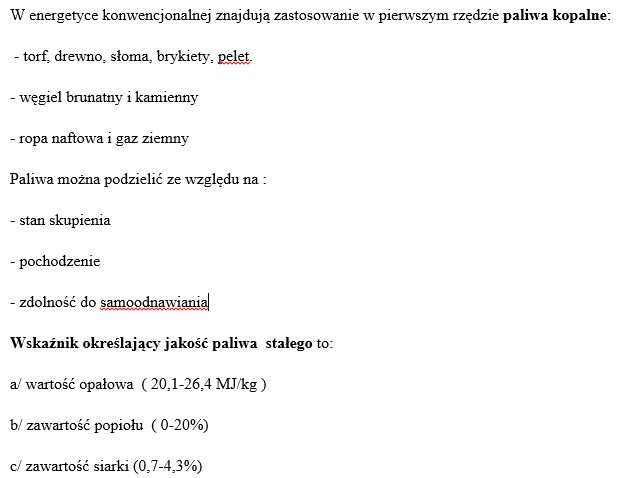 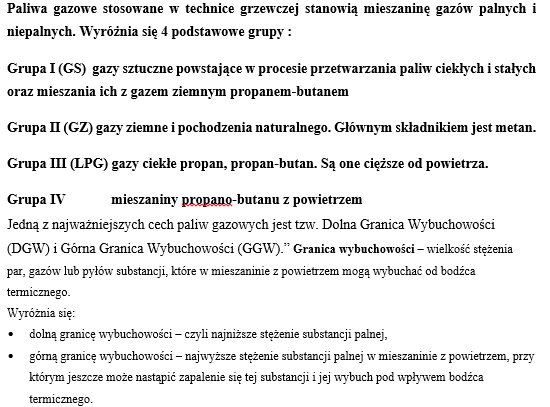 Spalanie -rodzaje, ciepło spalania i wartość opałowa
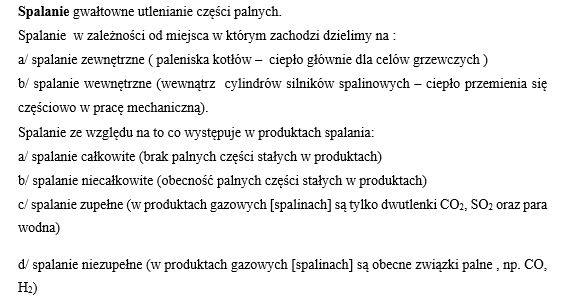 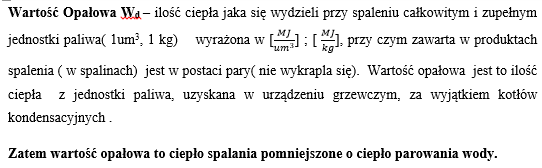 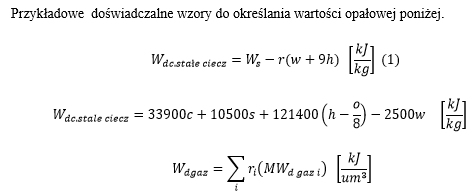 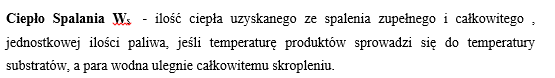 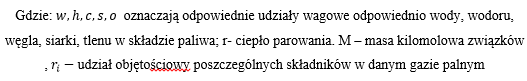 Spalanie całkowite i zupełne –założenia do obliczeń
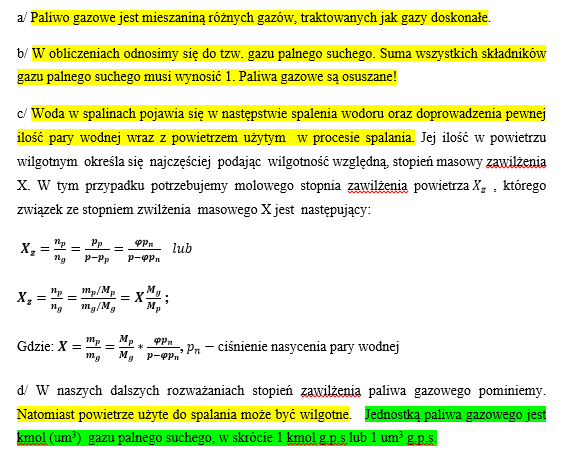 Spalanie gazów – bilans pierwiastków
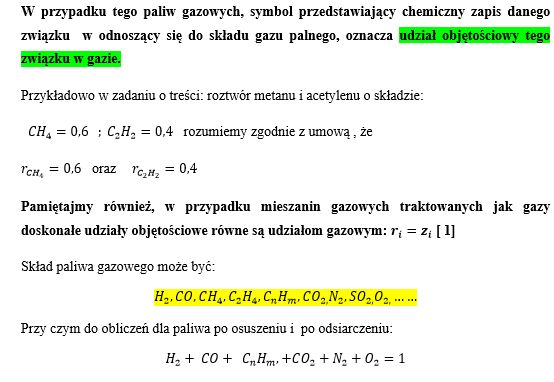 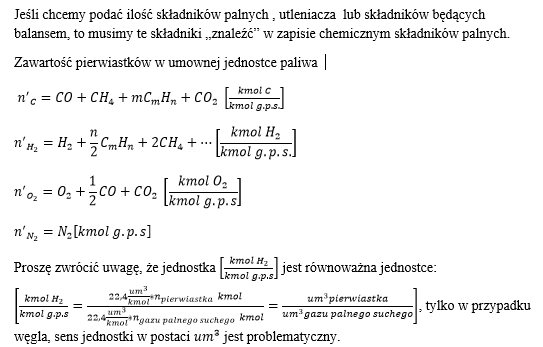 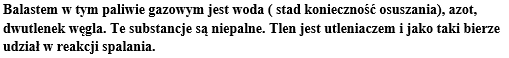 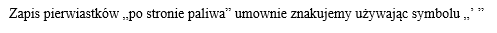 Paliwa ciekłe i stałe – bilans pierwiastków
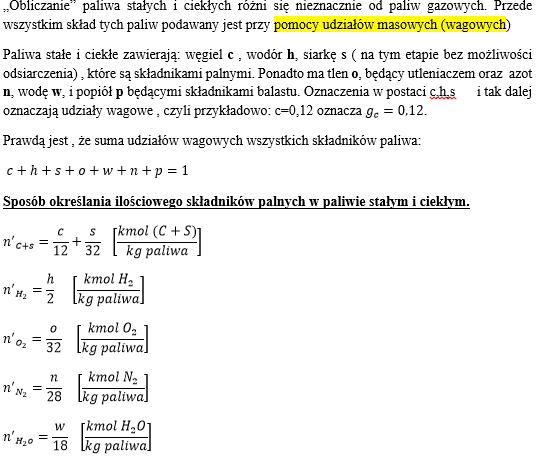 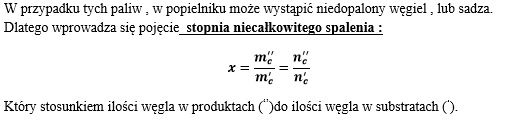 Minimalne zapotrzebowanie tlenu i powietrza, rzeczywiste zapotrzebowanie powietrza
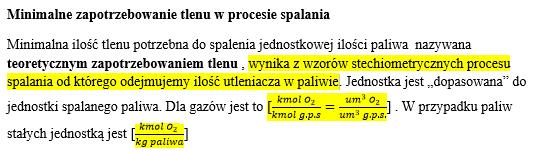 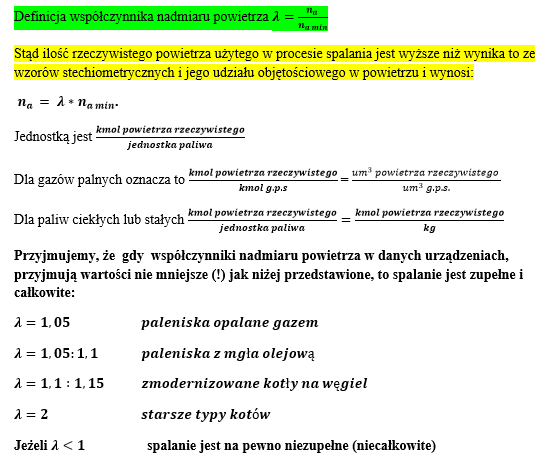 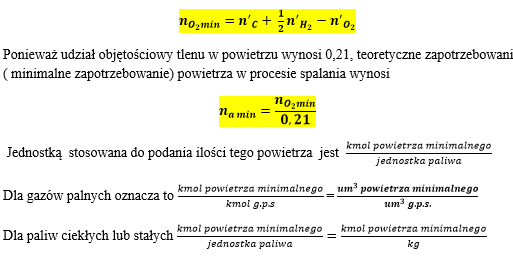 Ilość i skład spalin „  ”  ”
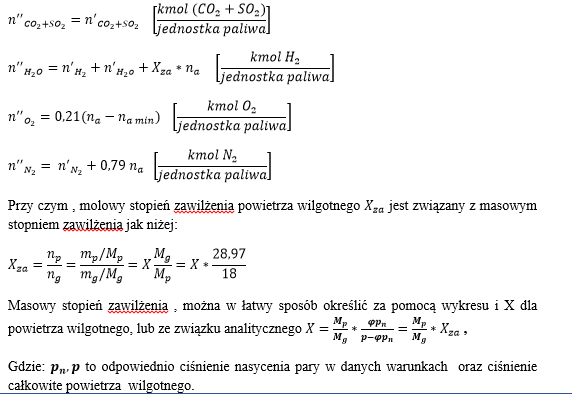 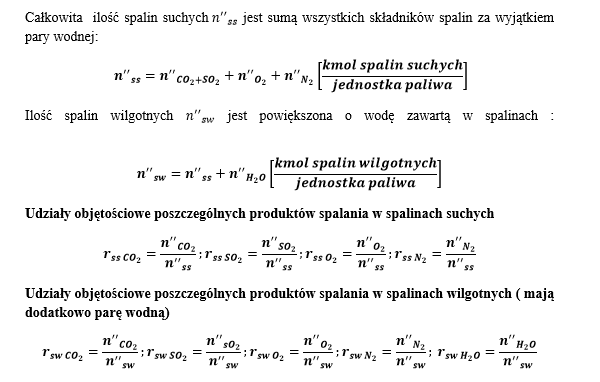 Spalanie niezupełne i niecałkowite , kontrakcja  w paliwach
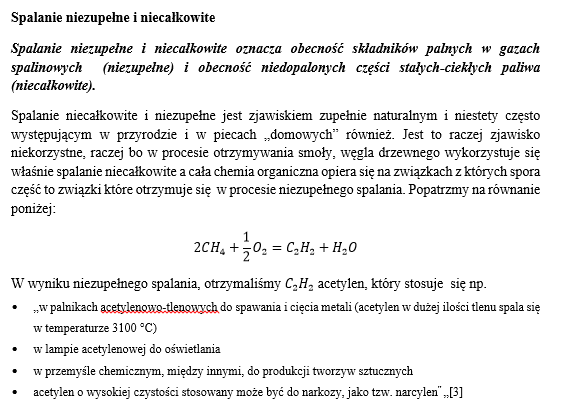 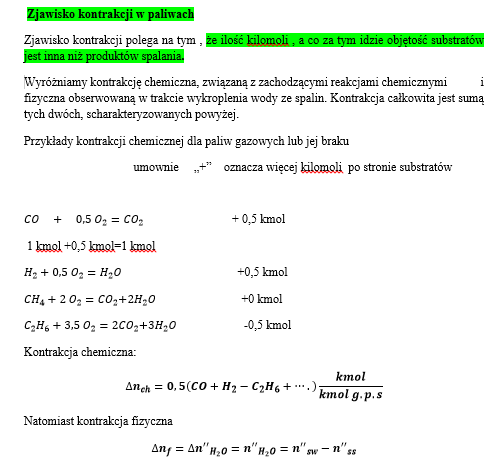